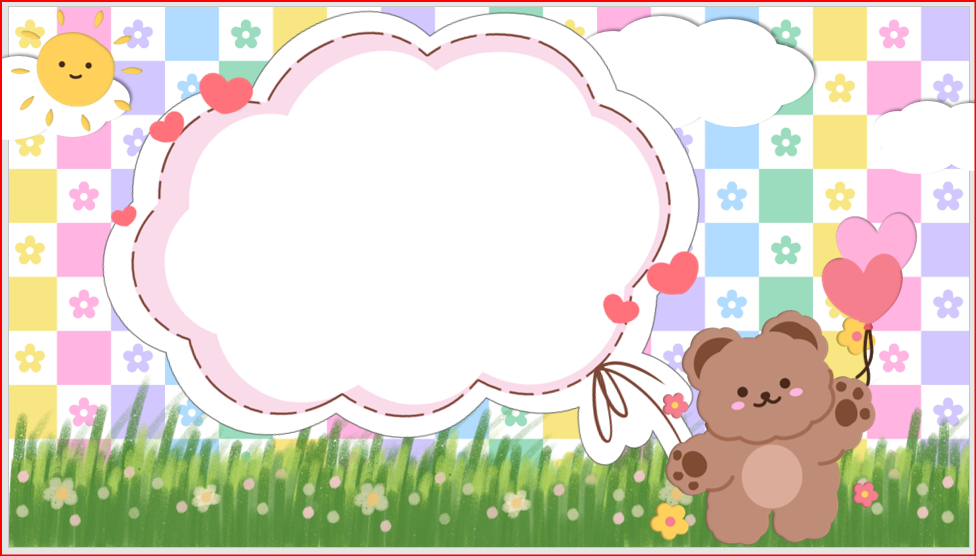 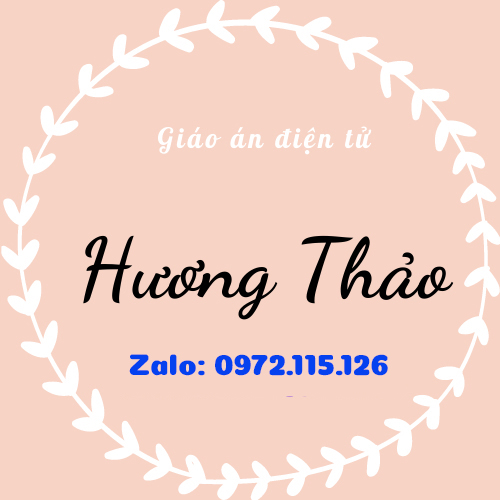 Ôn chữ viết hoa 
M, N, V kiểu 2
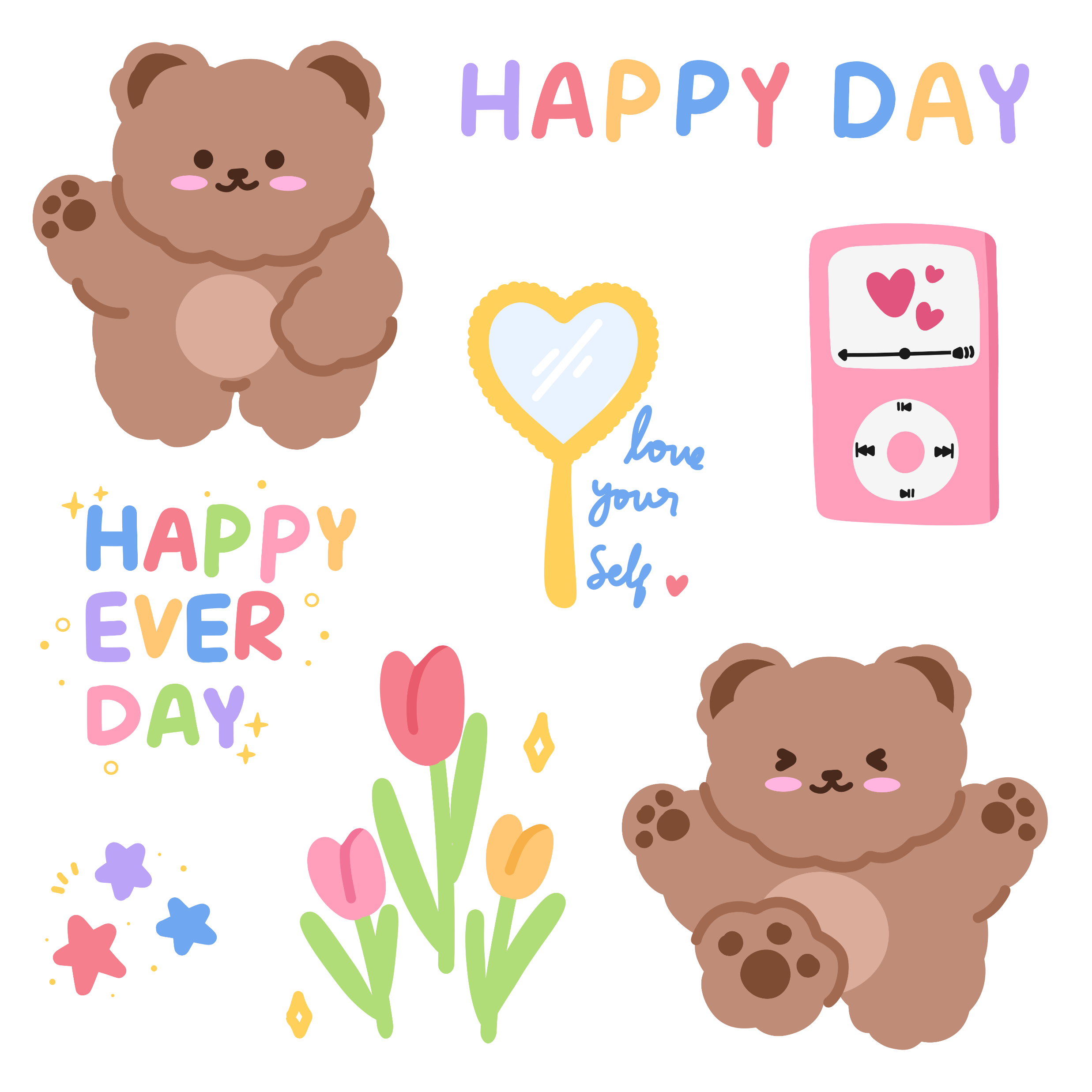 CÙNG ÔN TẬP
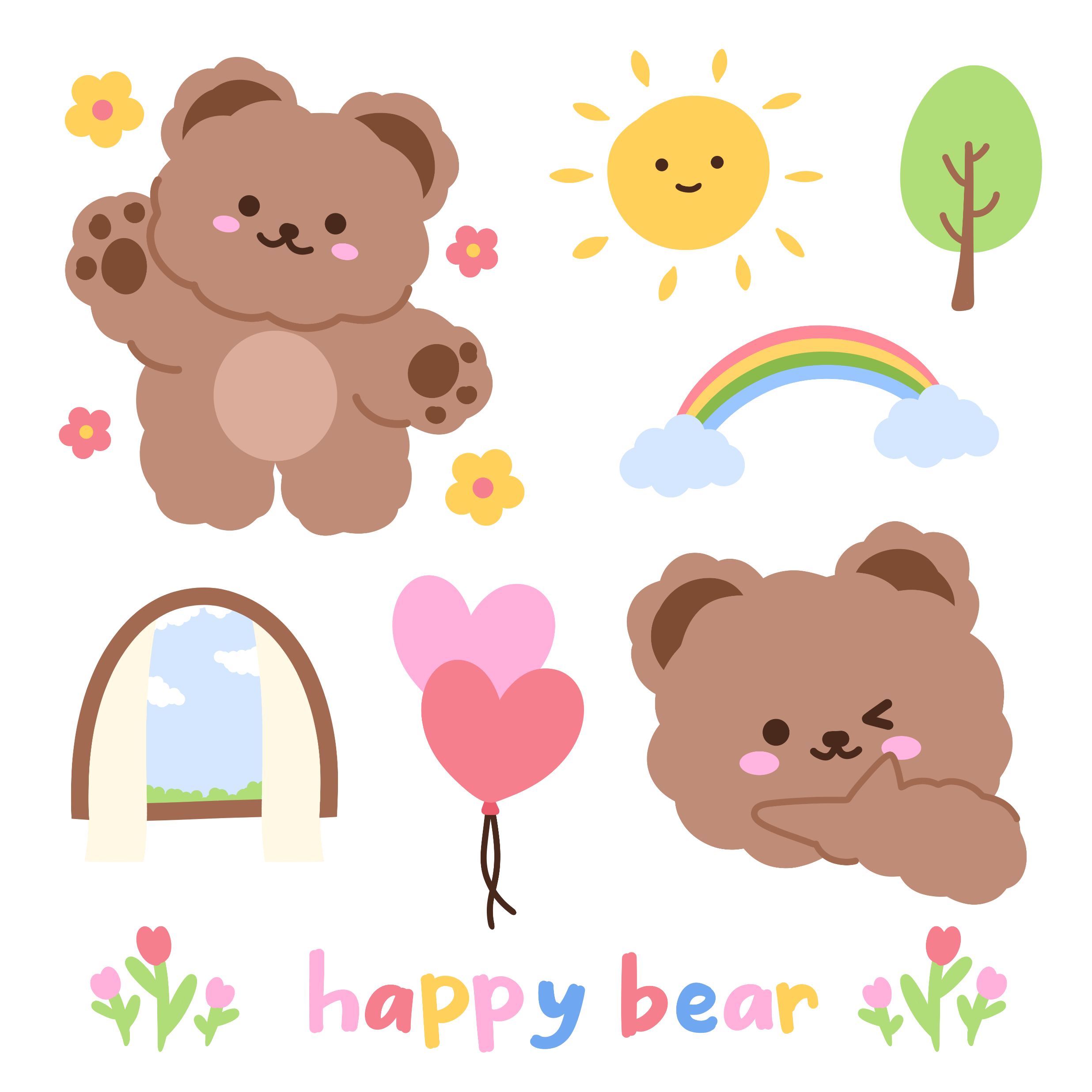 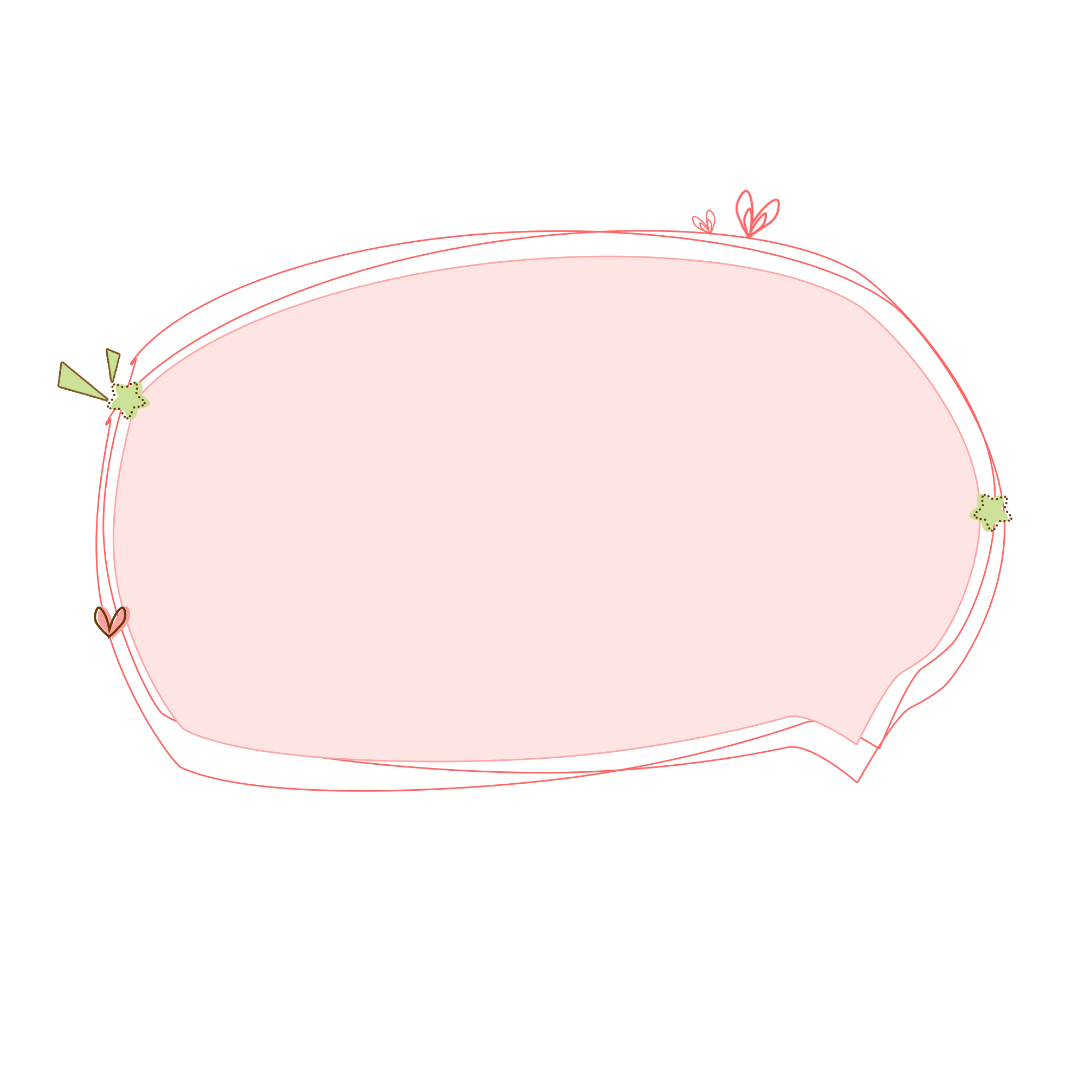 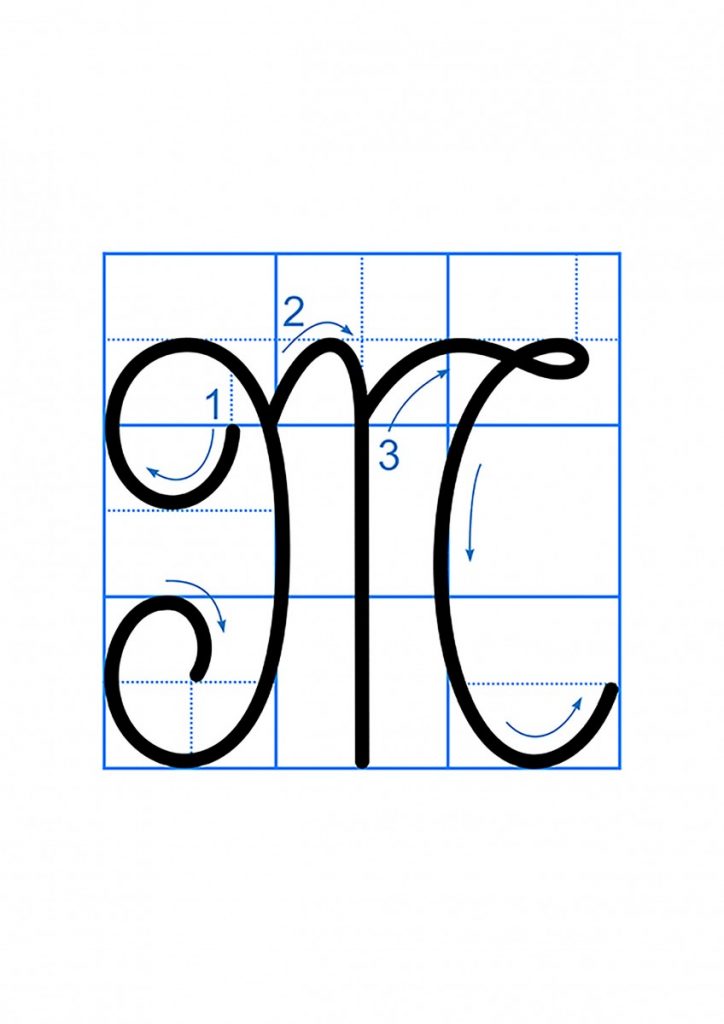 Nhắc lại chiều cao, độ rộng và cấu tạo nét của chữ M kiểu 2.
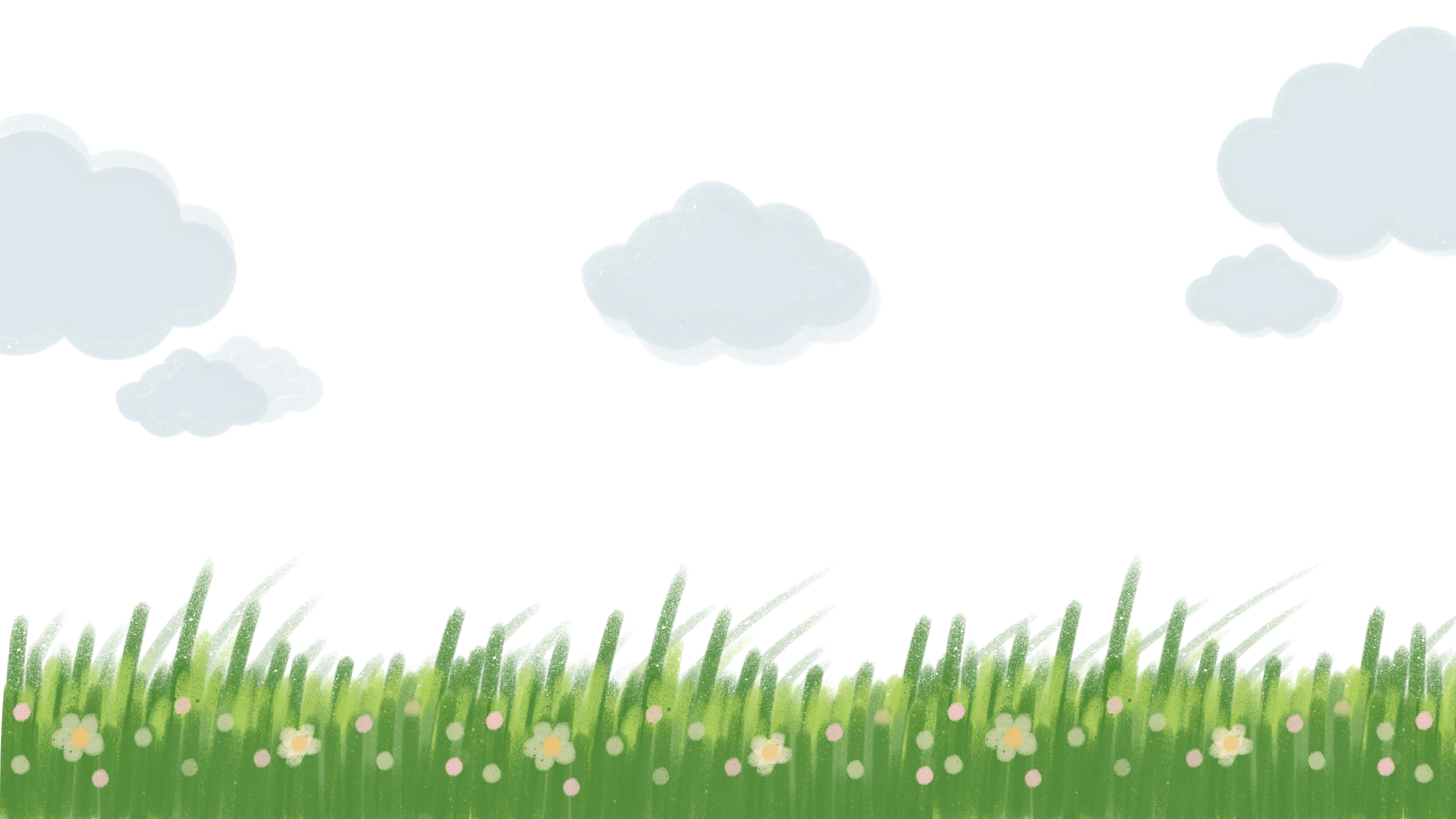 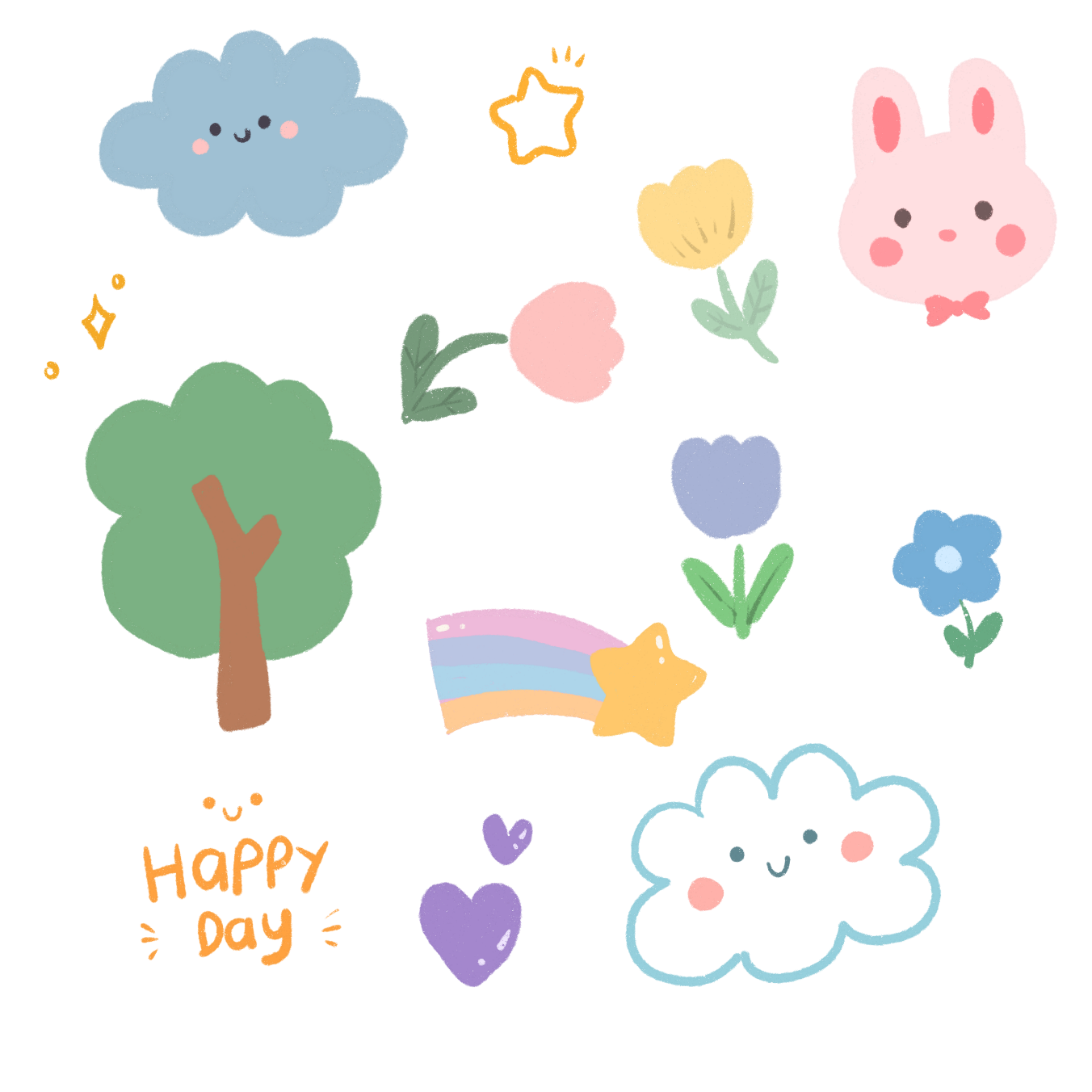 2 ô li rưỡi
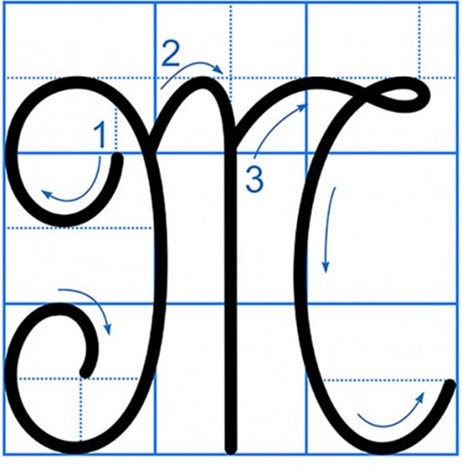  Chữ hoa J cao ………………..
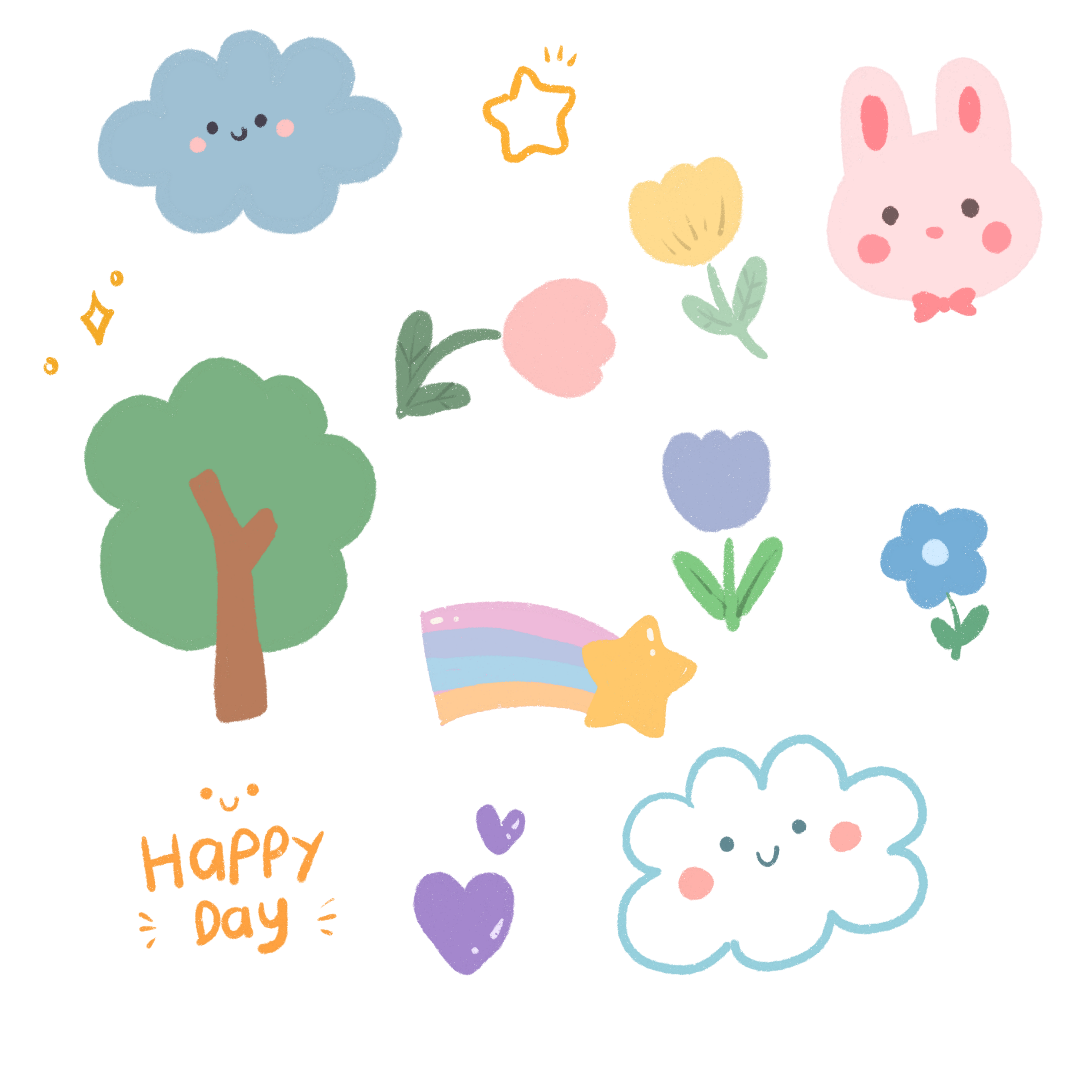 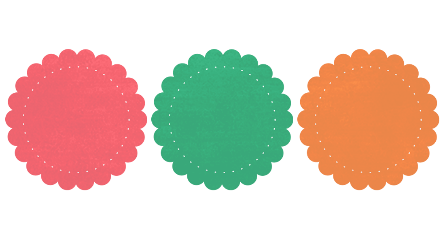 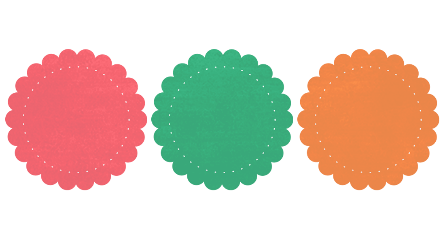 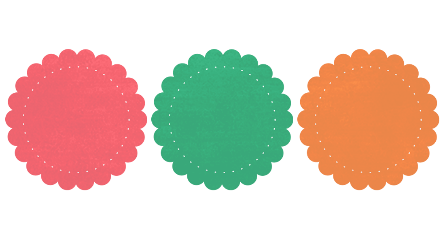 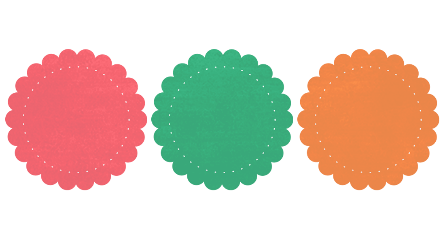 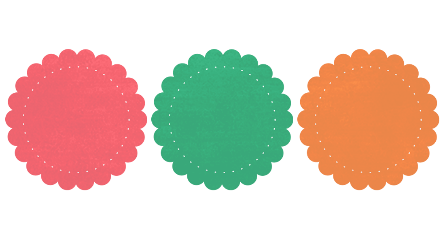 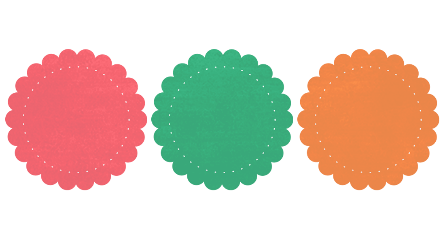 c
c
c
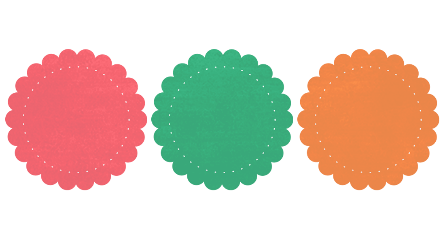 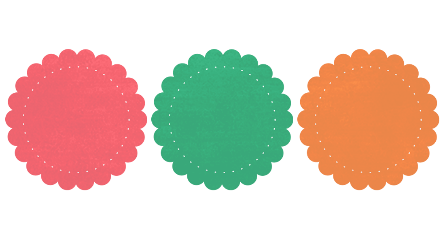 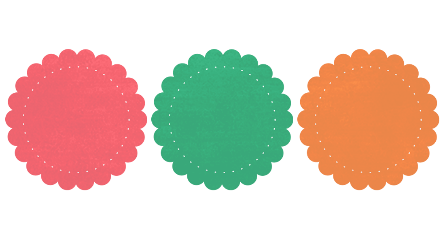 a
a
a
3 ô li
2.5 ô ly
4 nét
2 ô li
2 ô li
2 nét
2 ô li rưỡi
3 ô li
3 nét
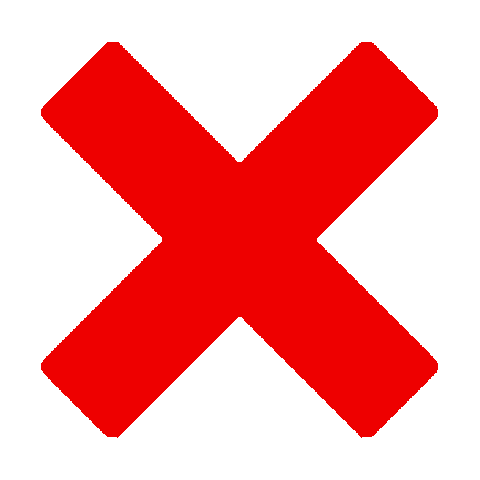 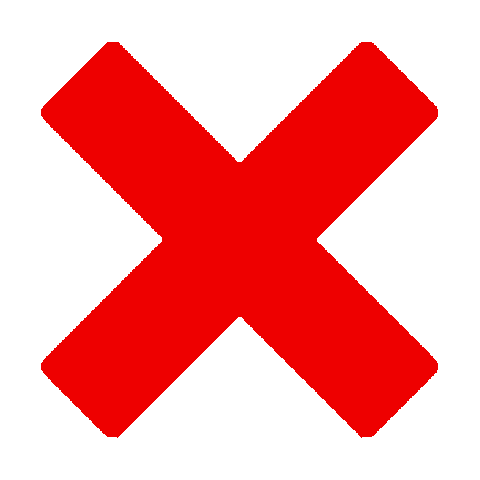 b
b
b
 Chữ hoa J rộng ……………….
3 ô li
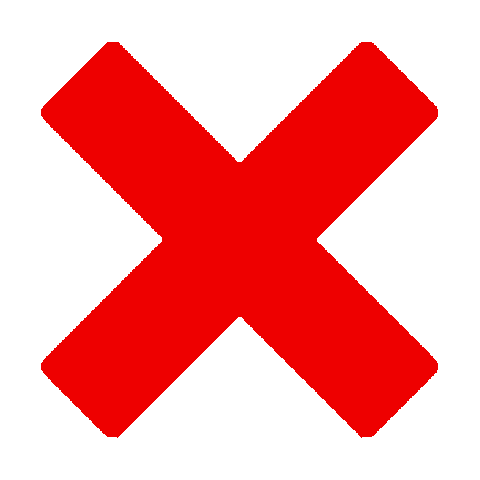 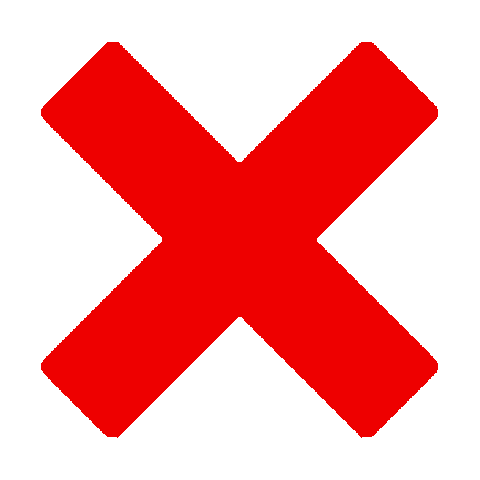 Các bạn hãy chọn ý đúng nhất nhé!
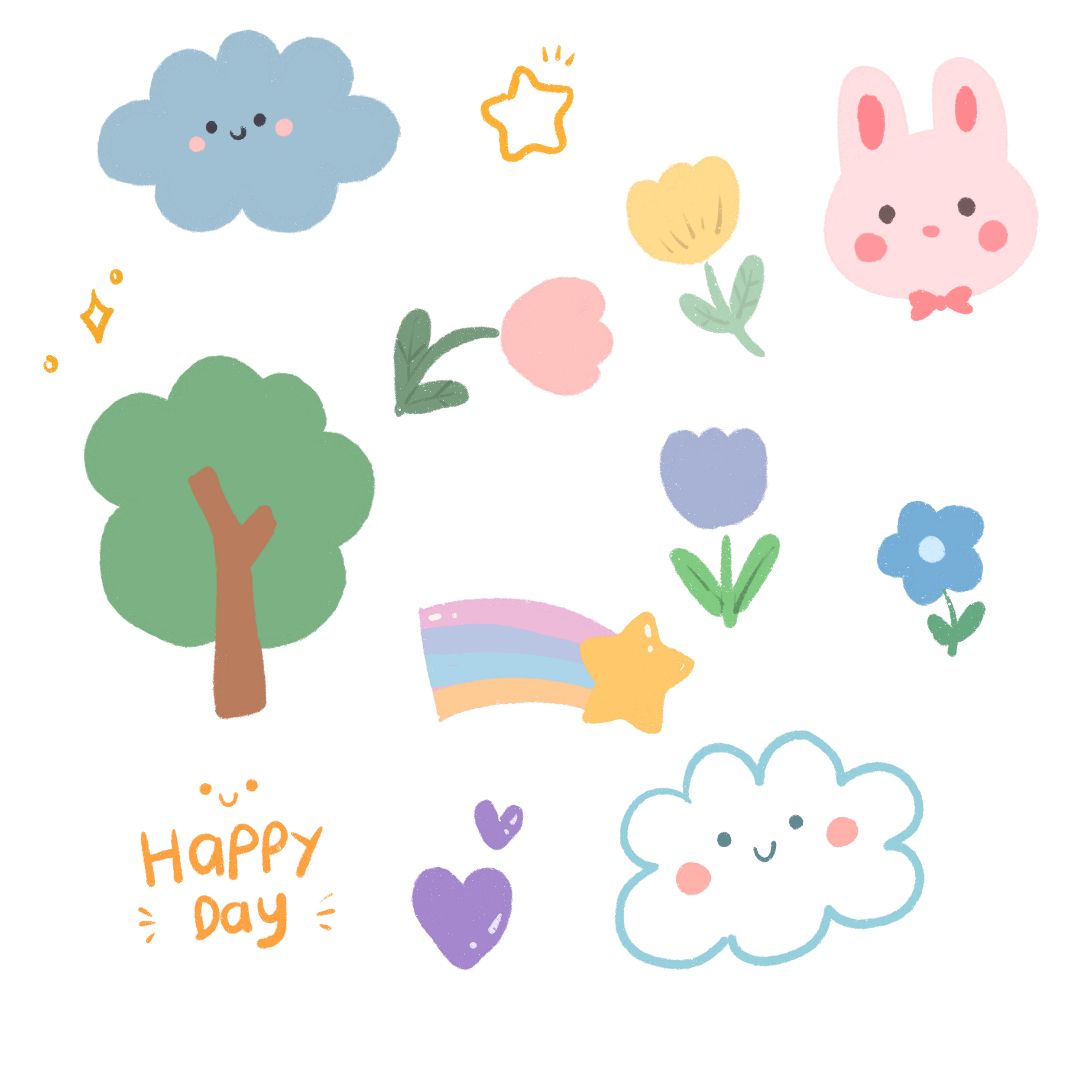  Chữ hoa J gồm ………...
3 nét
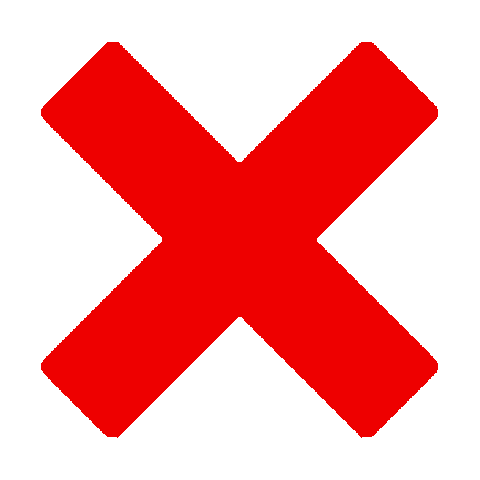 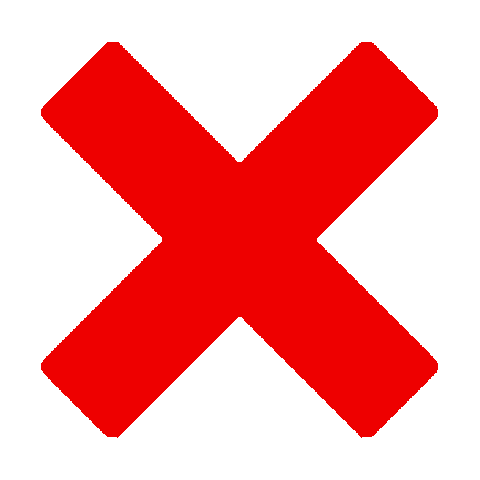 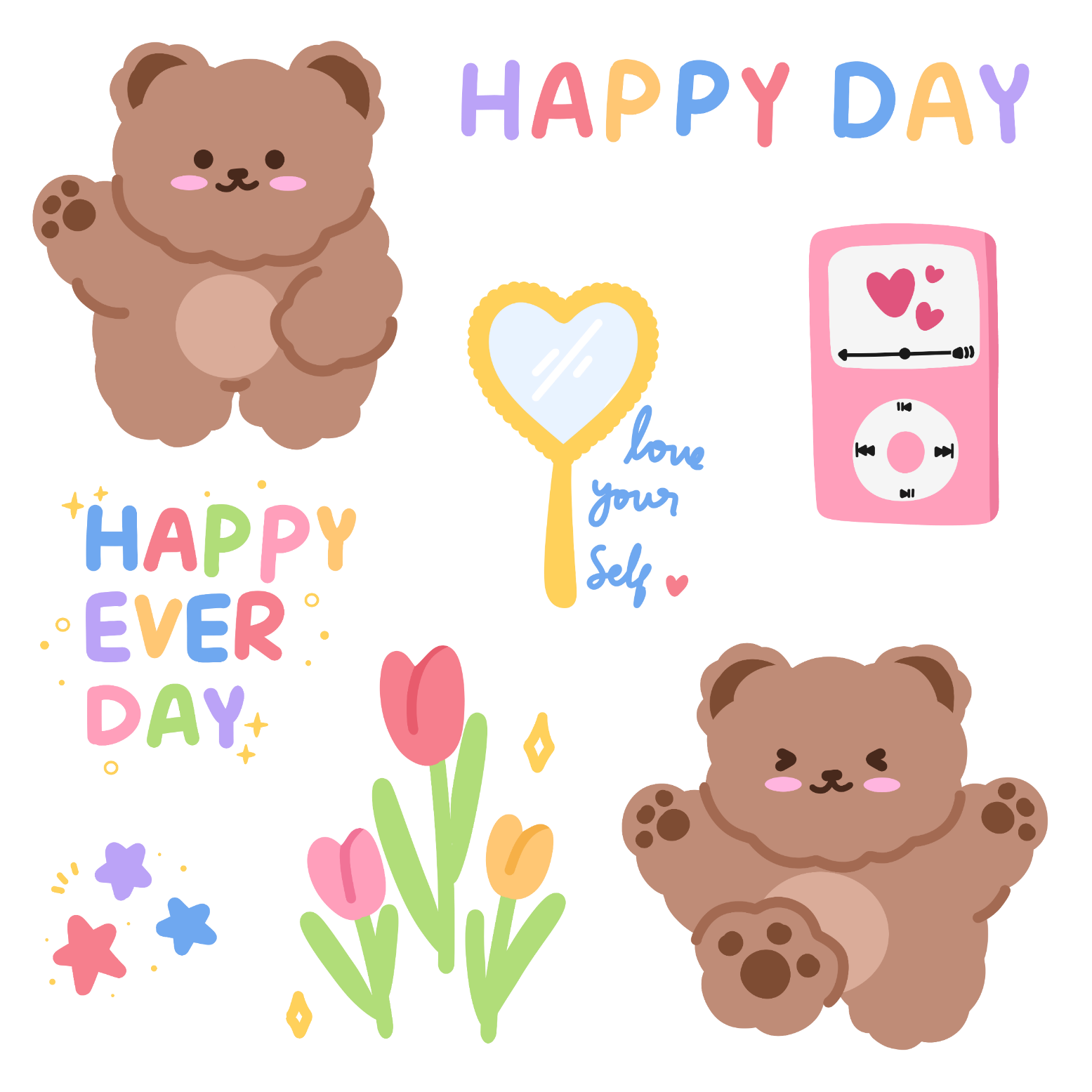 [Speaker Notes: Bấm vào đáp án đúng]
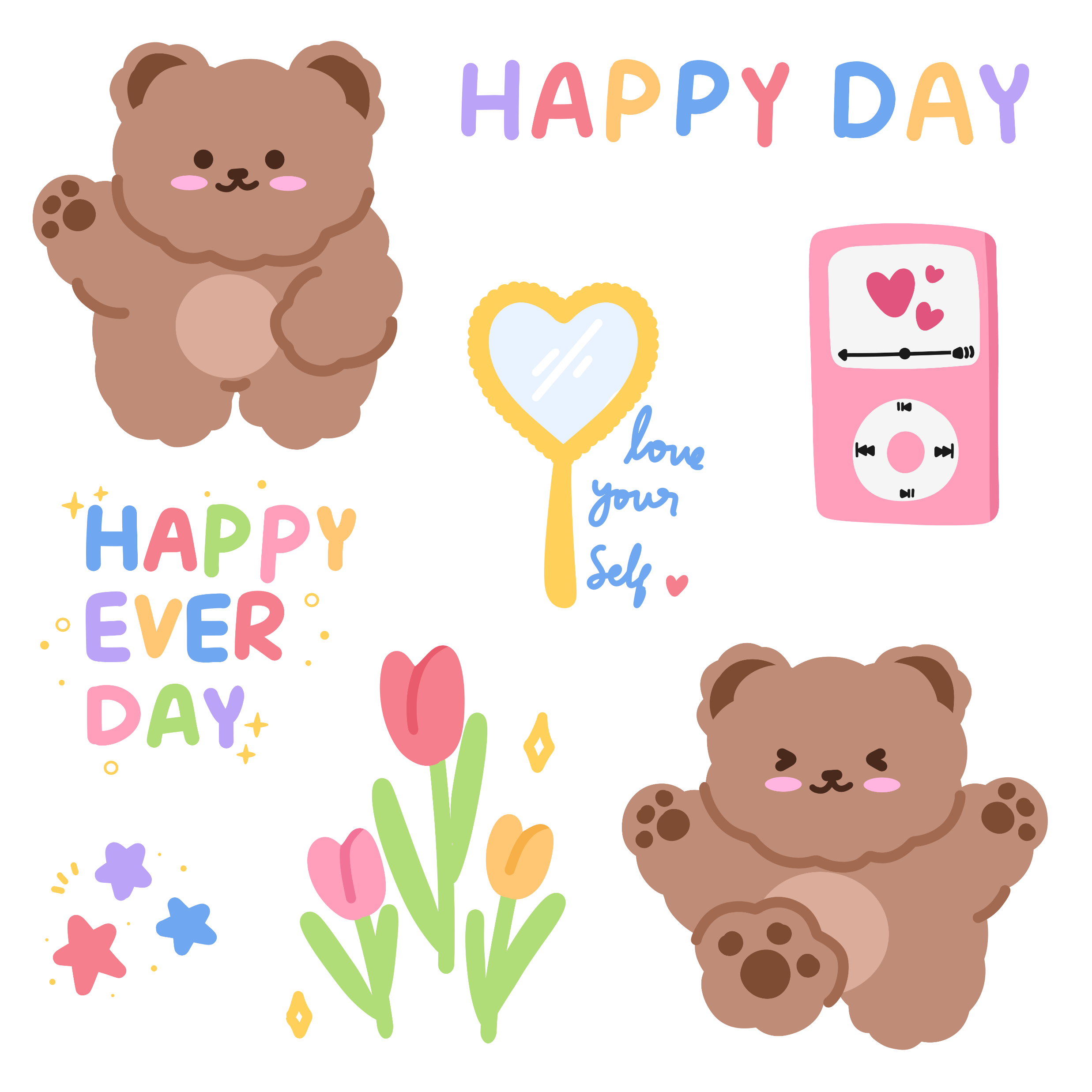 CÙNG QUAN SÁT
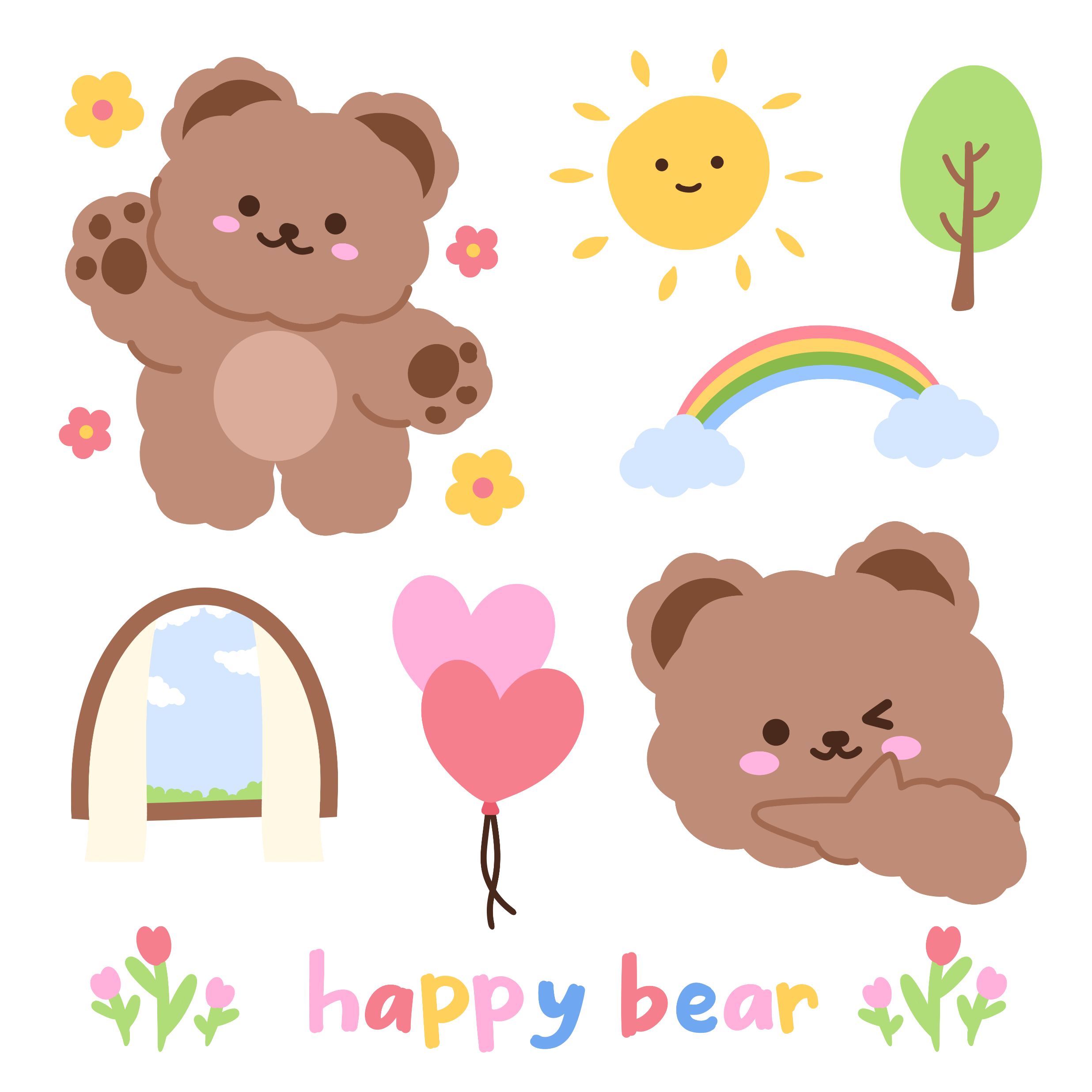 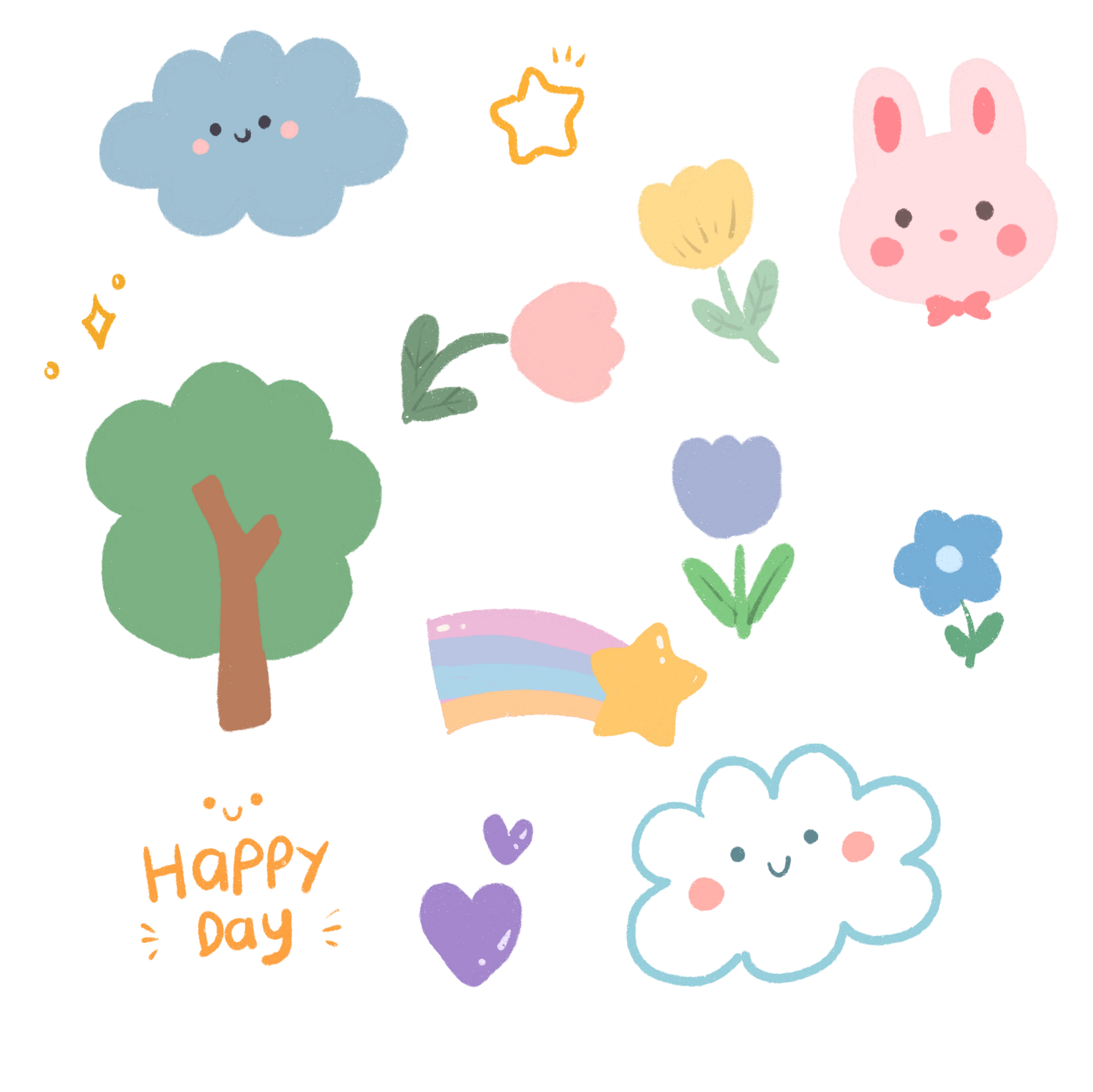 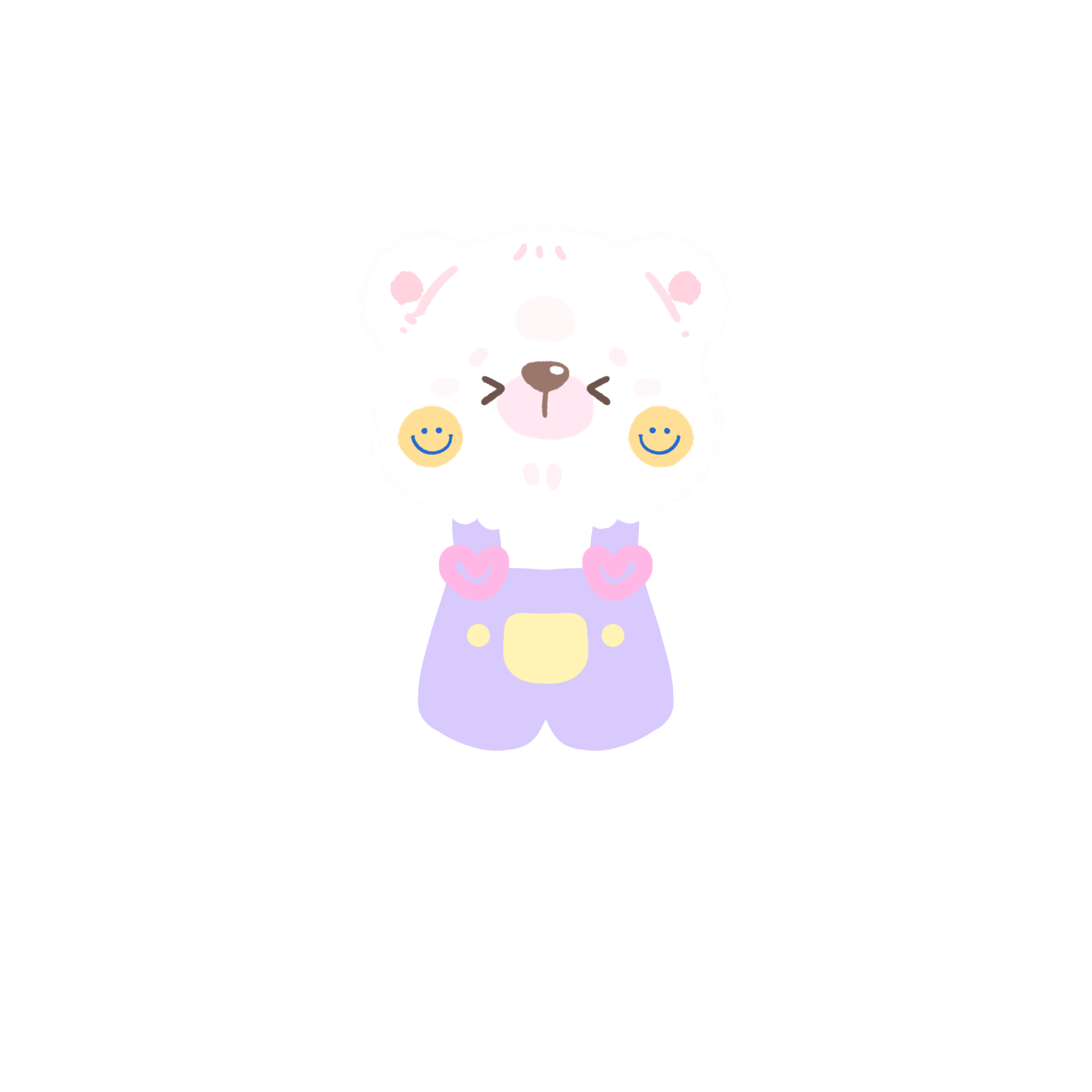 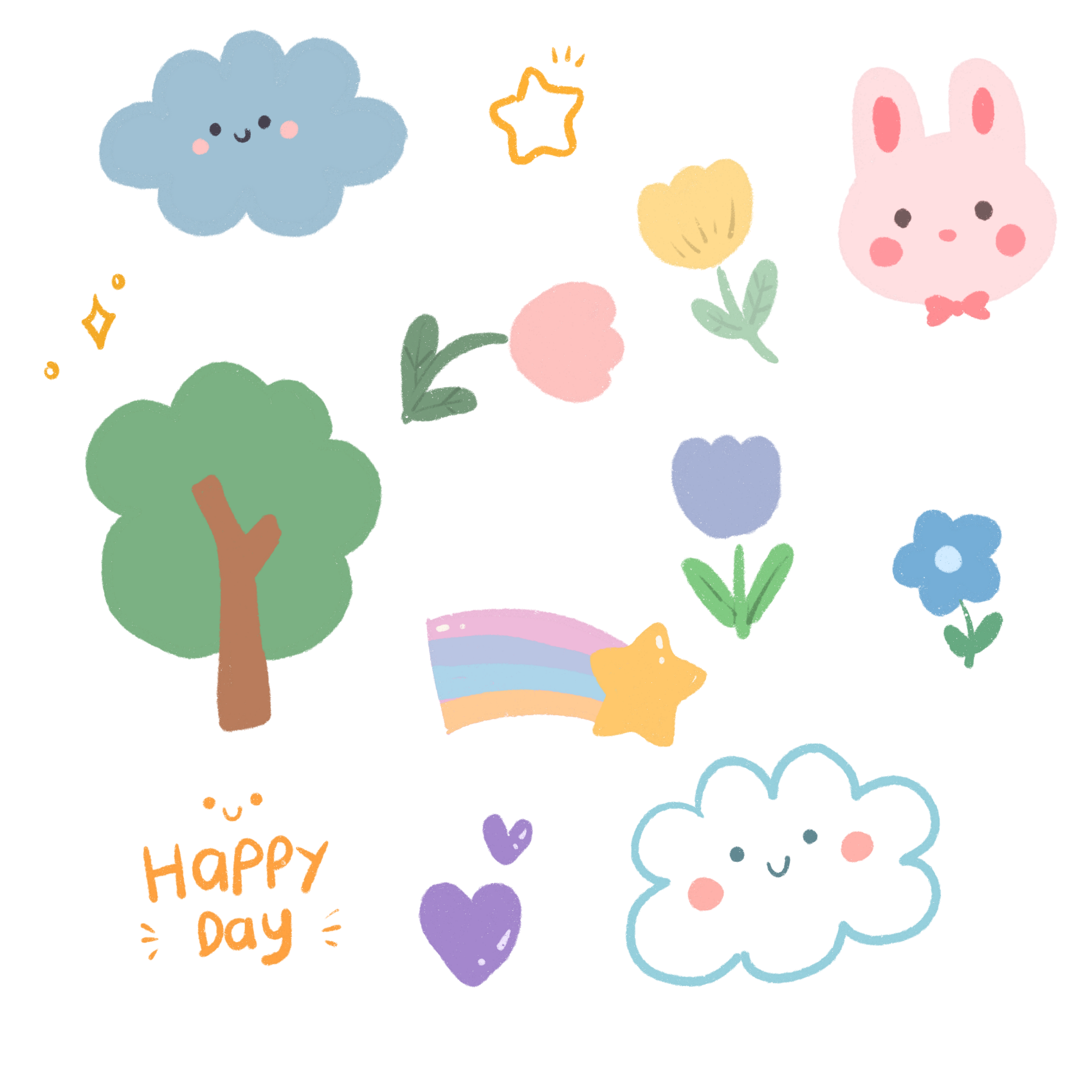 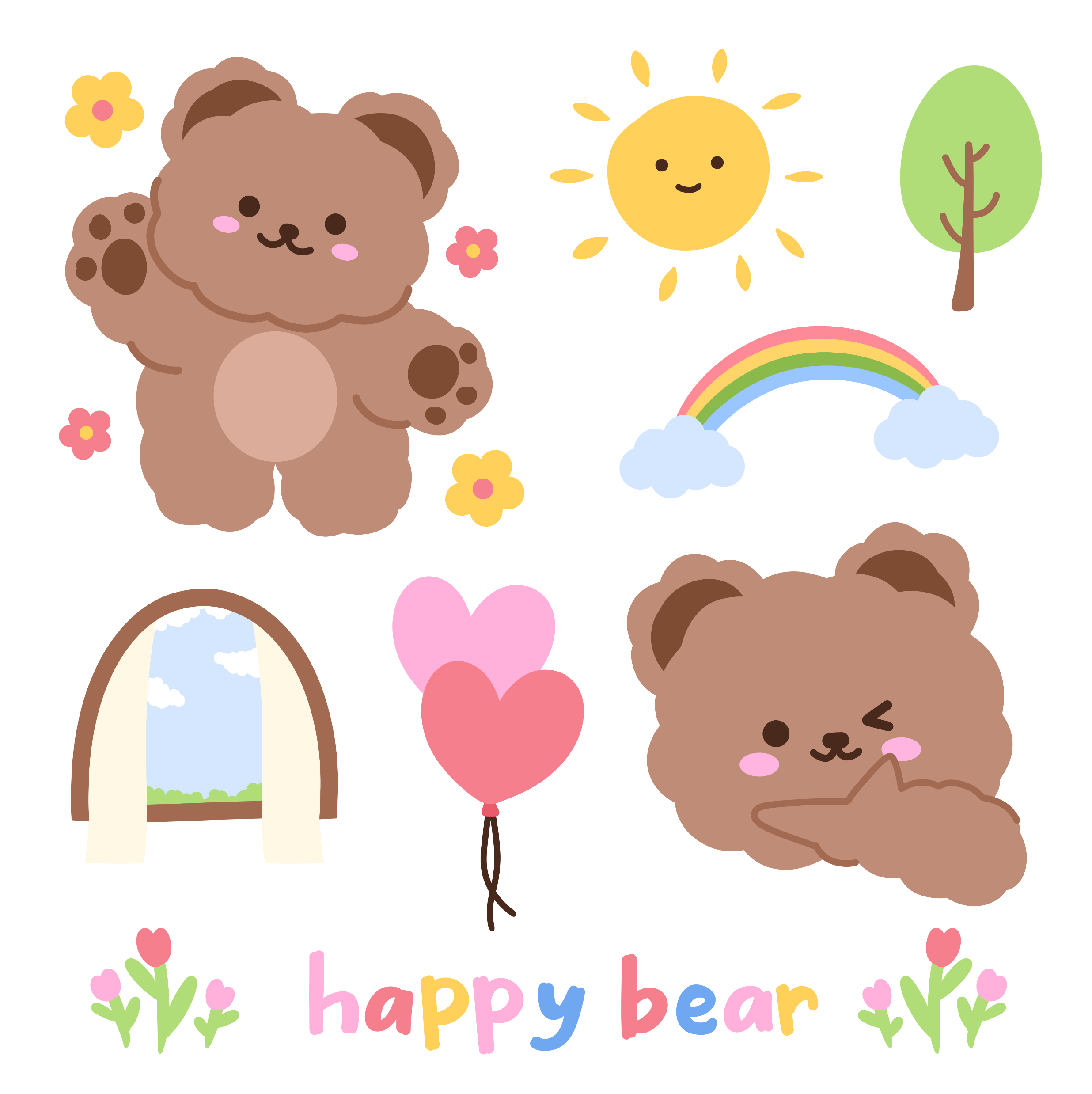 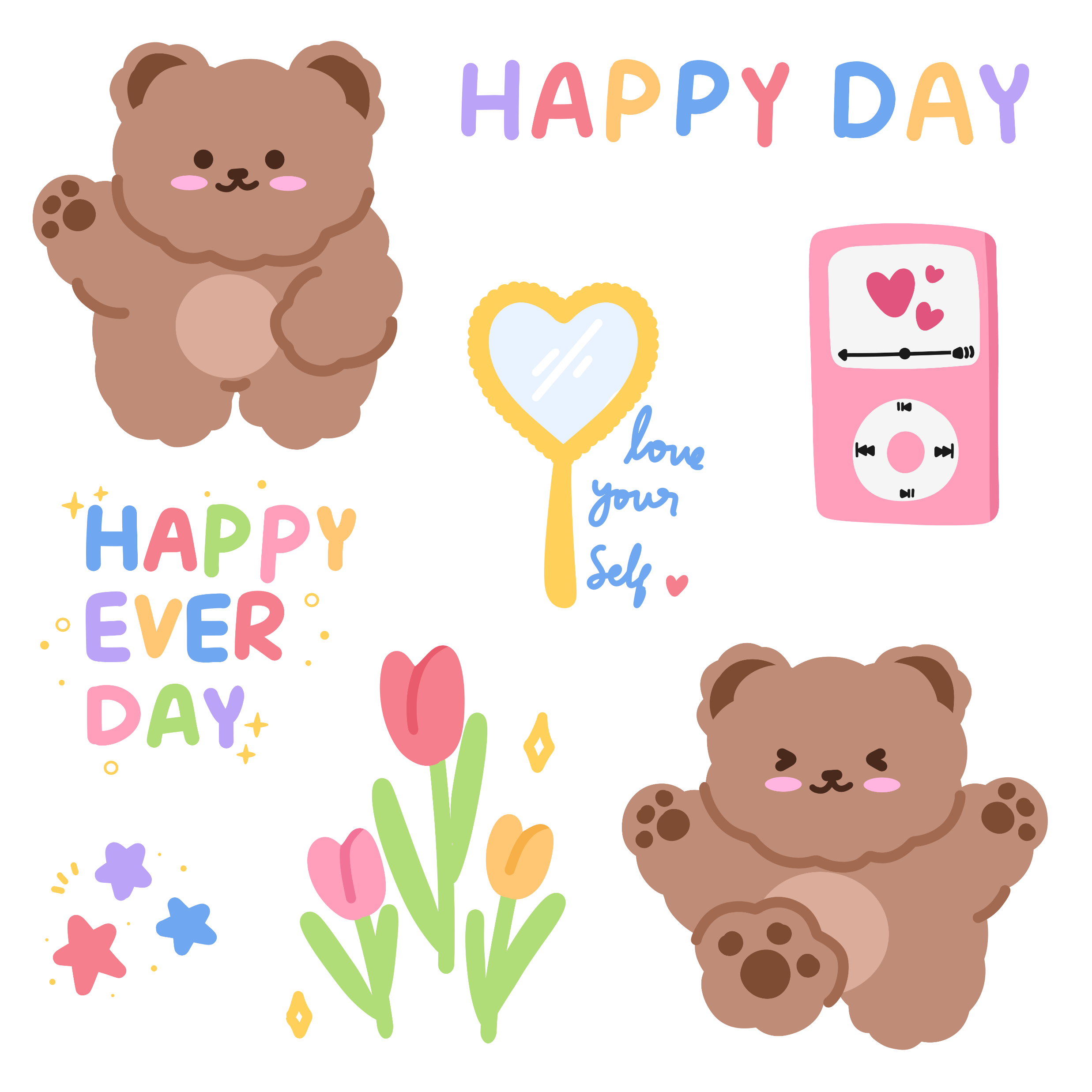 CÙNG ÔN TẬP
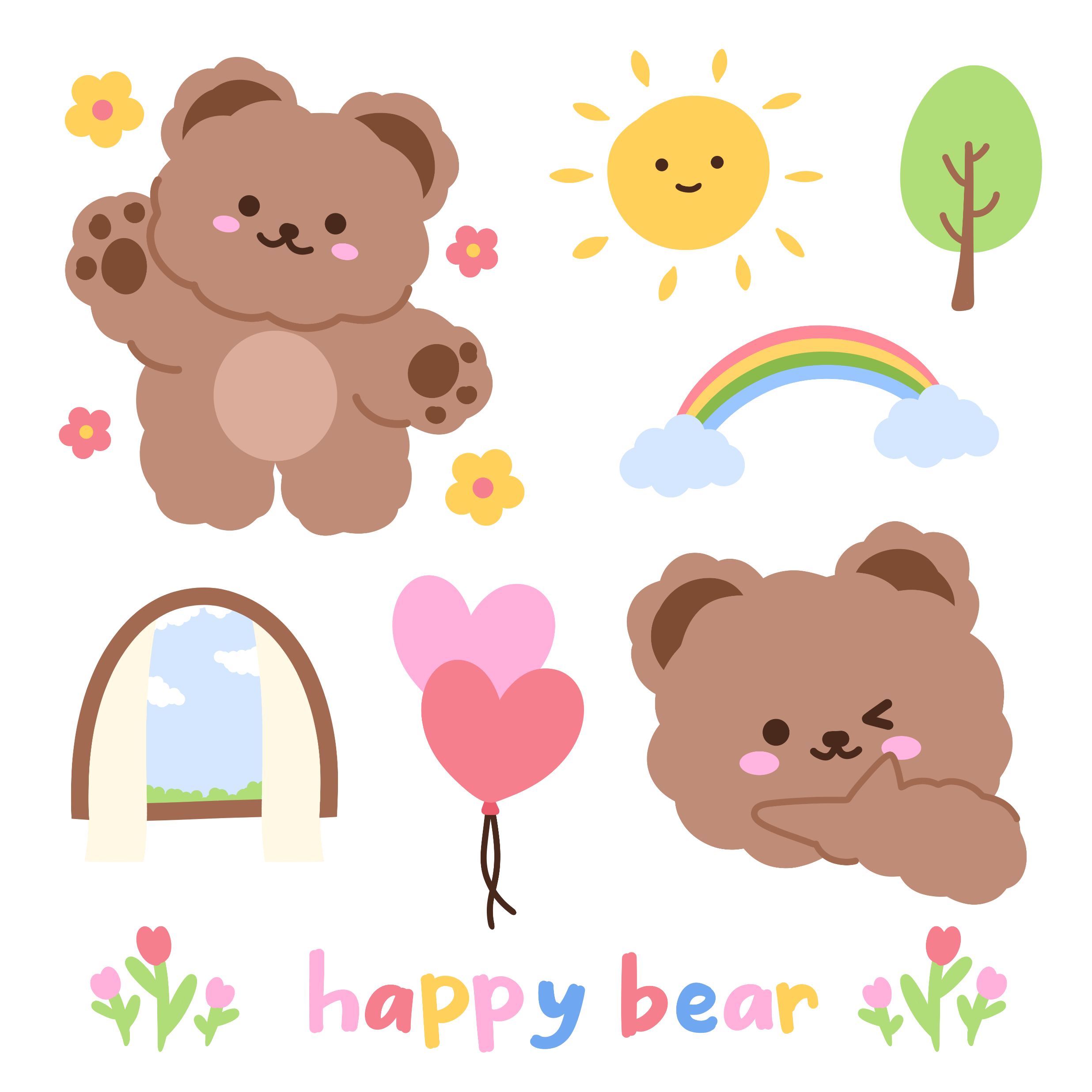 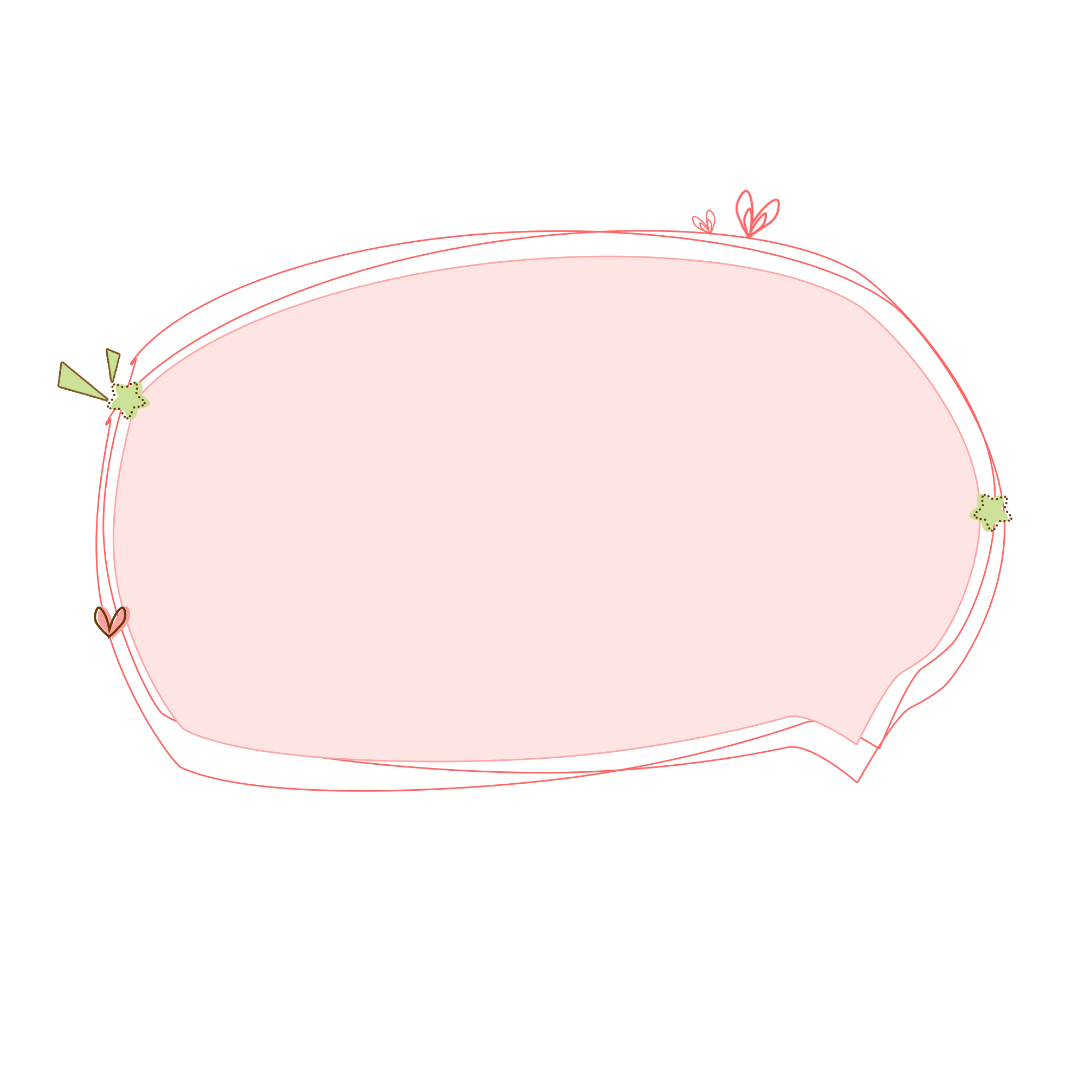 Nhắc lại chiều cao, độ rộng và cấu tạo nét của chữ N kiểu 2.
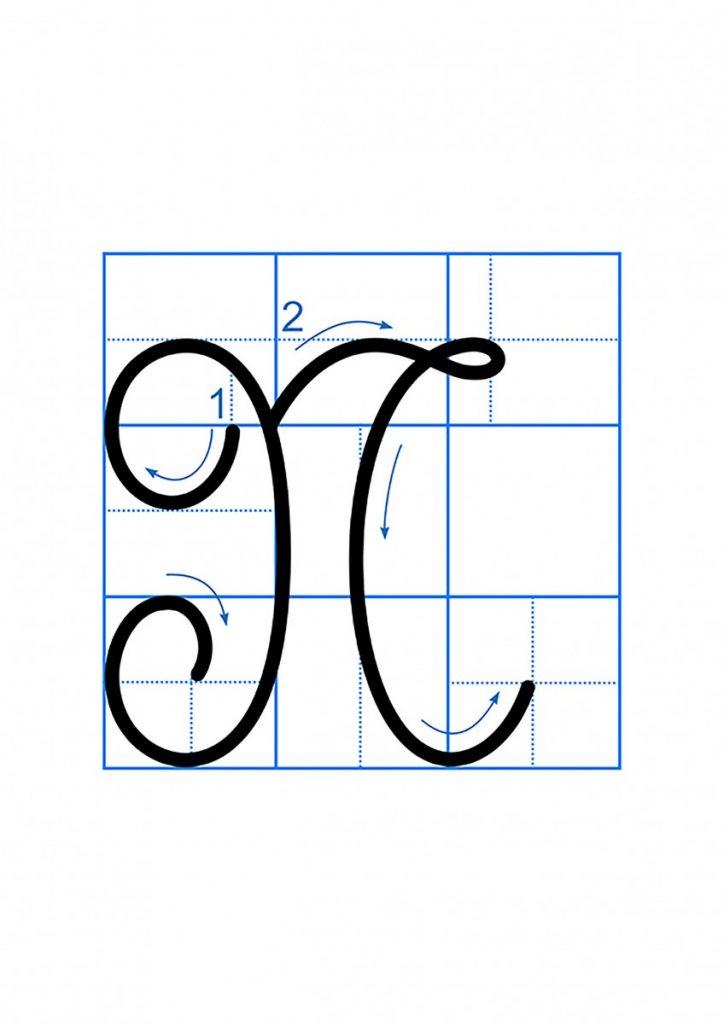 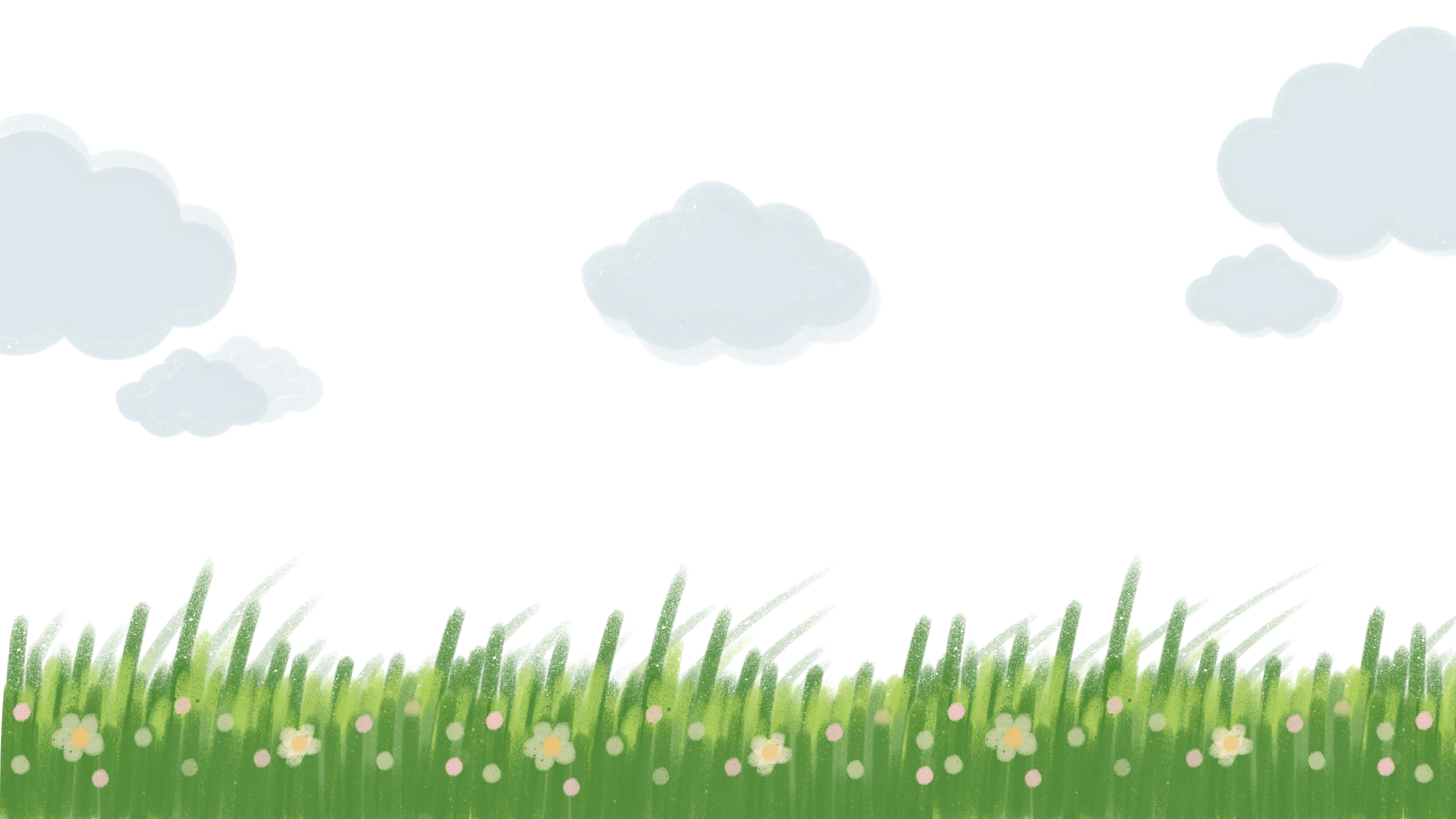 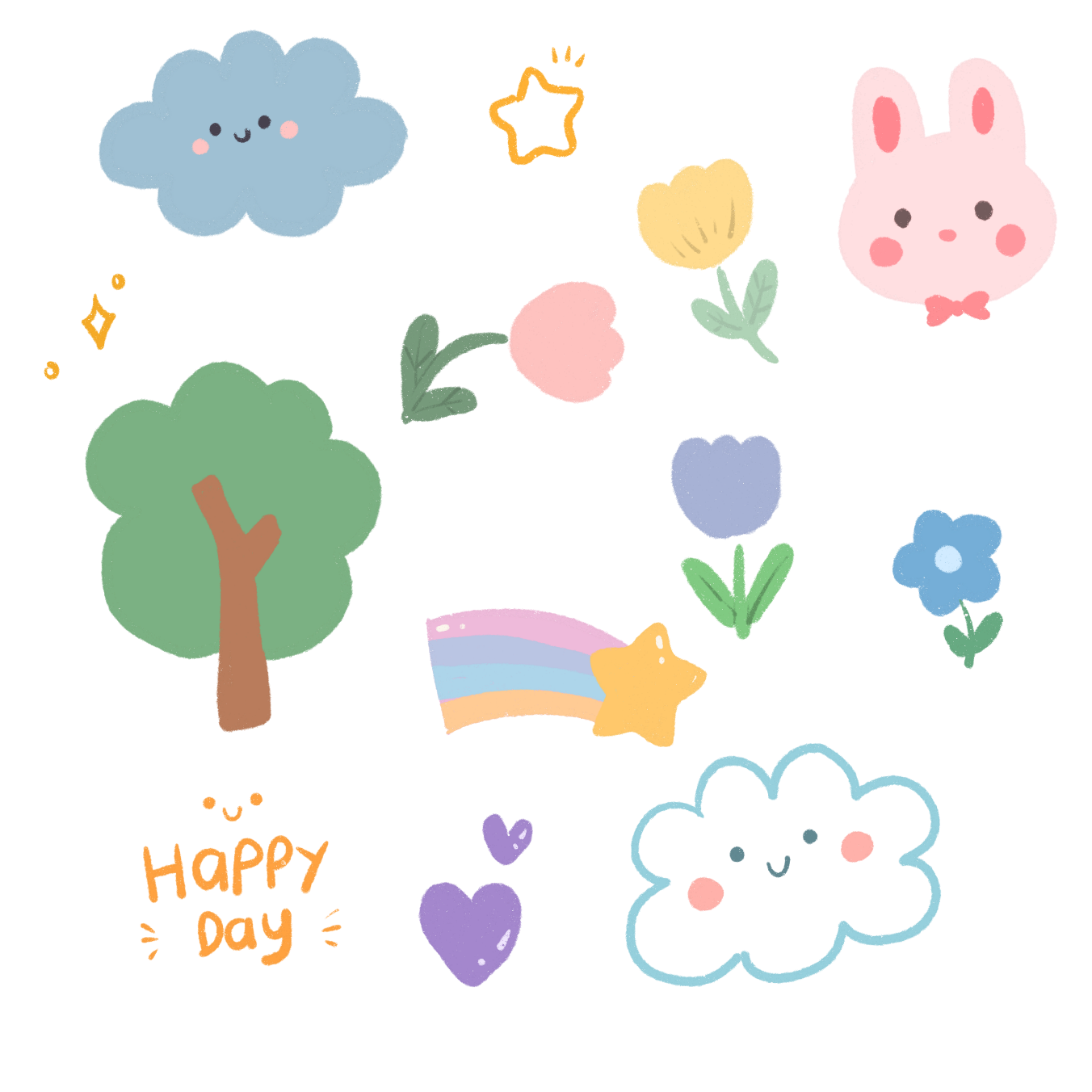 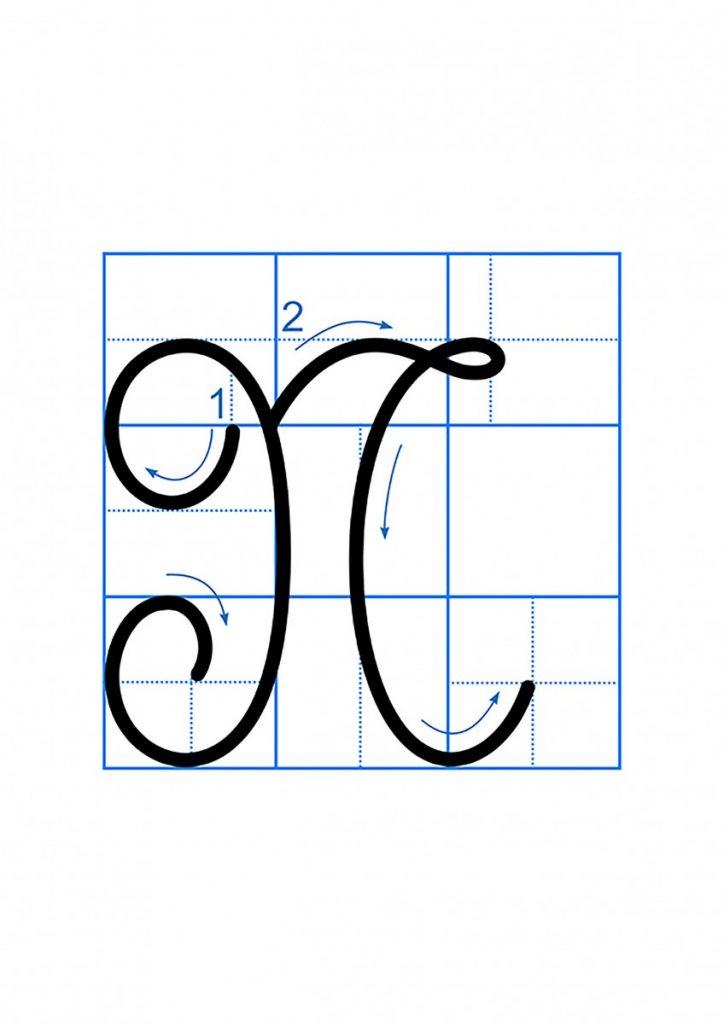 2 ô li rưỡi
 Chữ hoa W cao ………………..
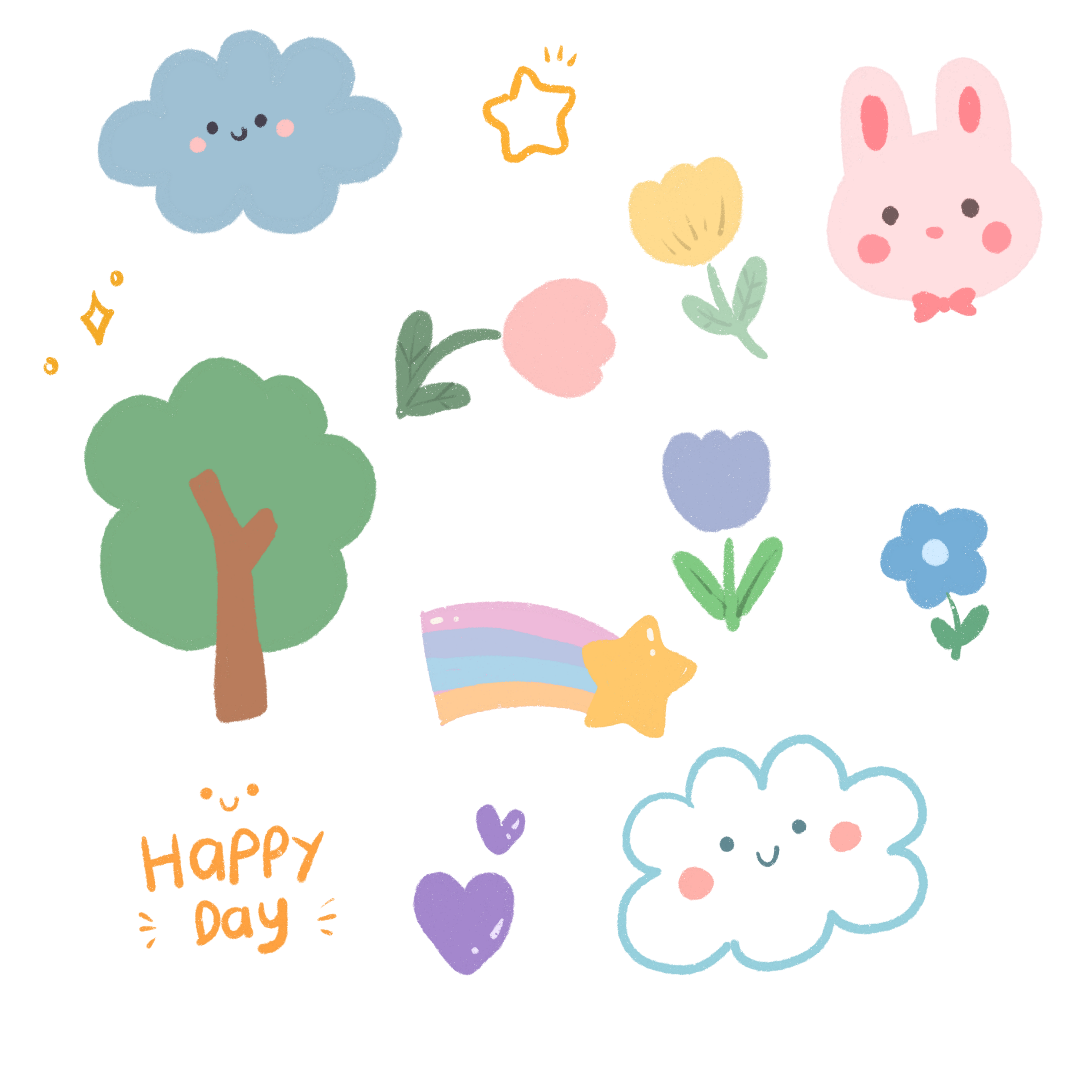 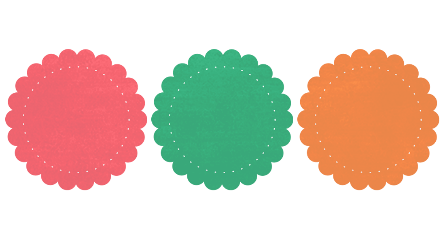 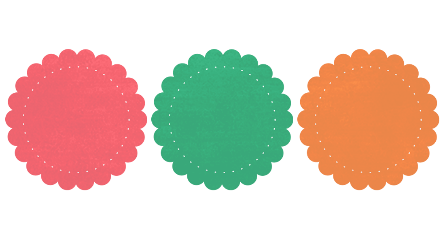 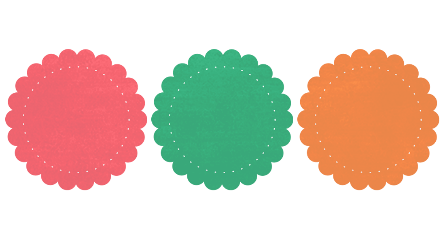 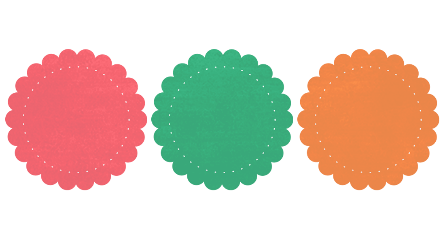 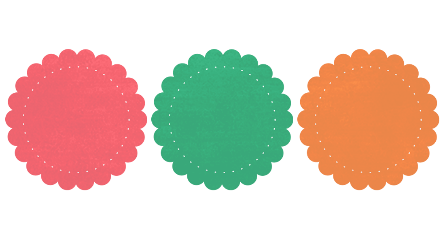 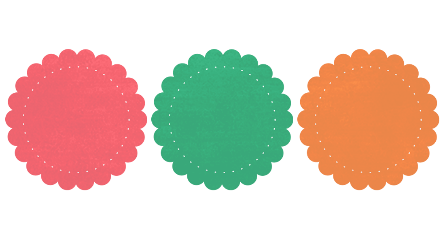 c
c
c
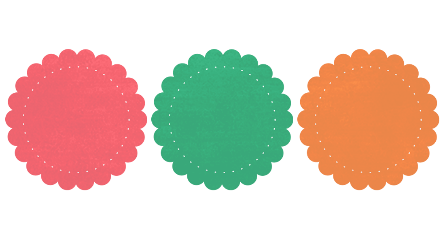 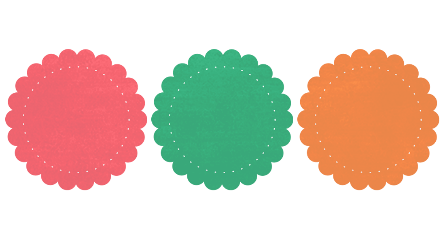 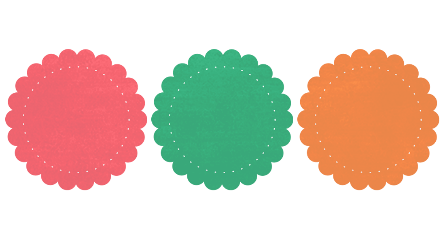 a
a
a
3 ô li
3 ô ly
4 nét
2 ô li
2 ô li
3 nét
2 ô li rưỡi
2 ô ly rưỡi
2 nét
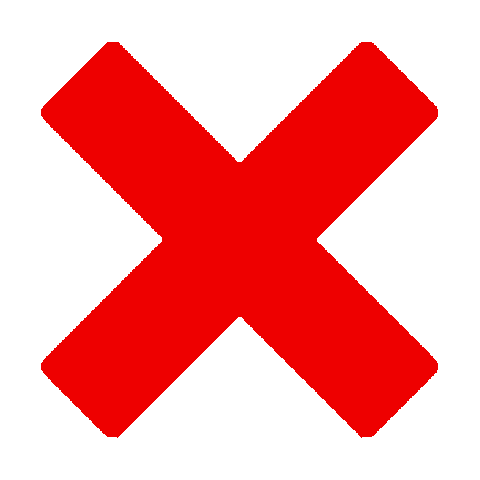 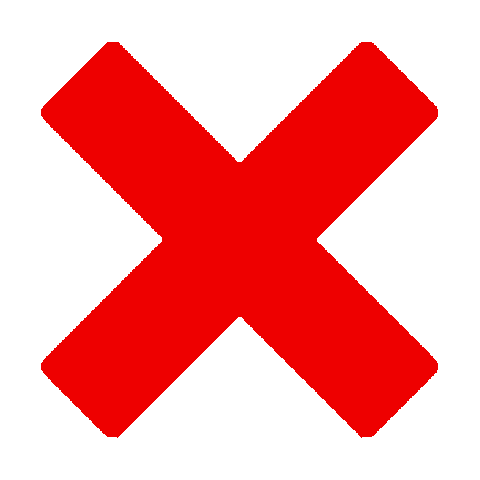 b
b
b
 Chữ hoa W rộng ……………….
2 ô ly rưỡi
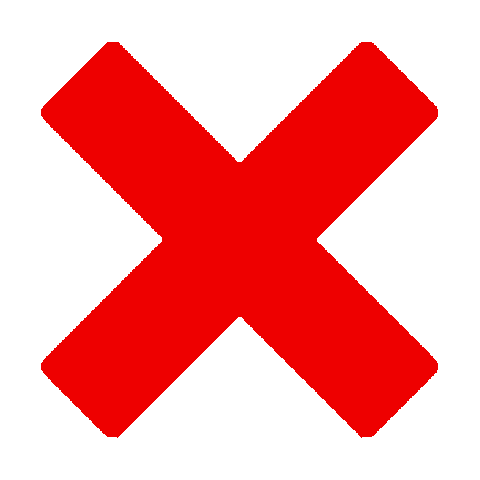 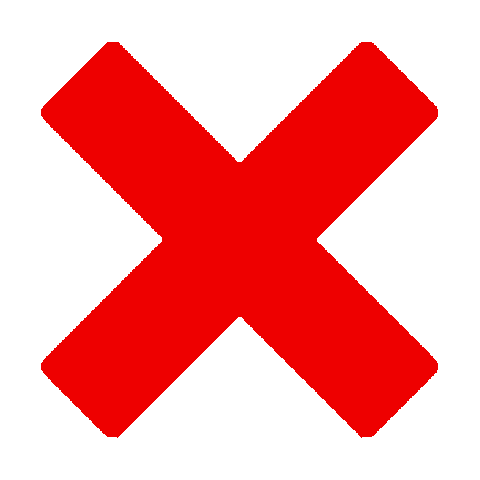 Các bạn hãy chọn ý đúng nhất nhé!
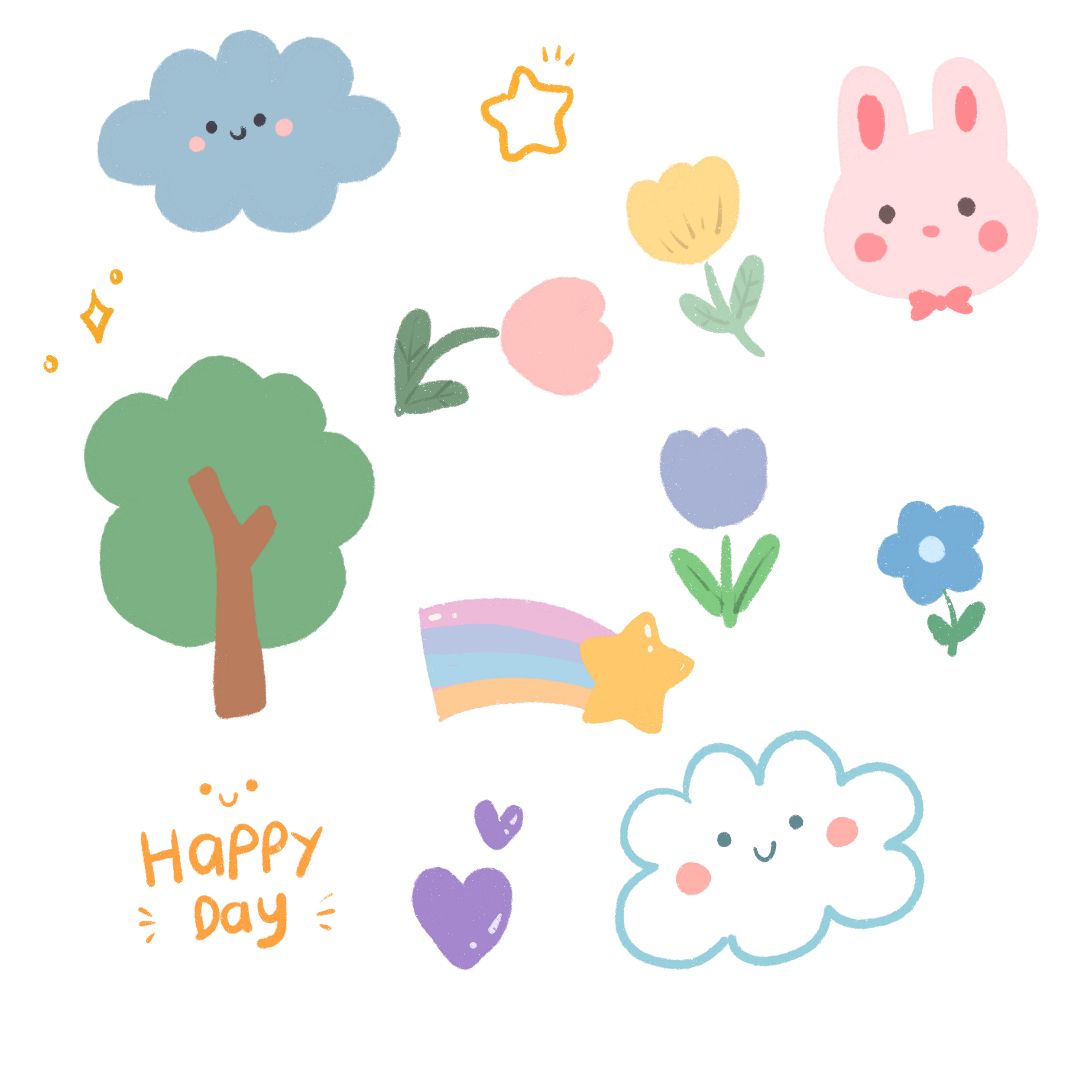  Chữ hoa W gồm ………...
2 nét
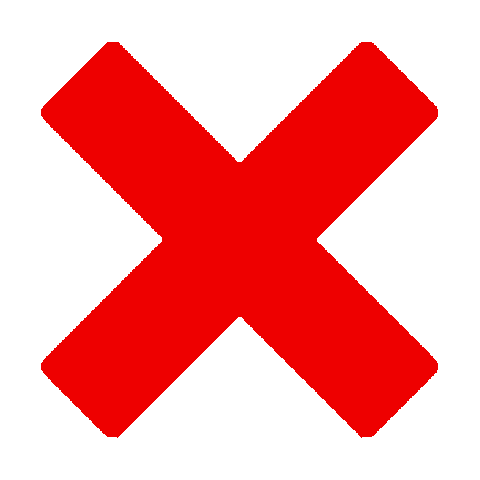 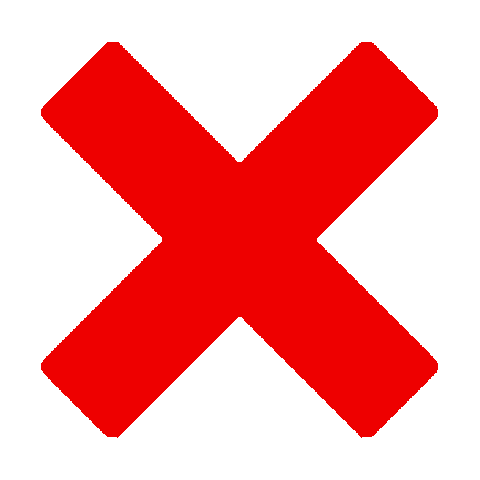 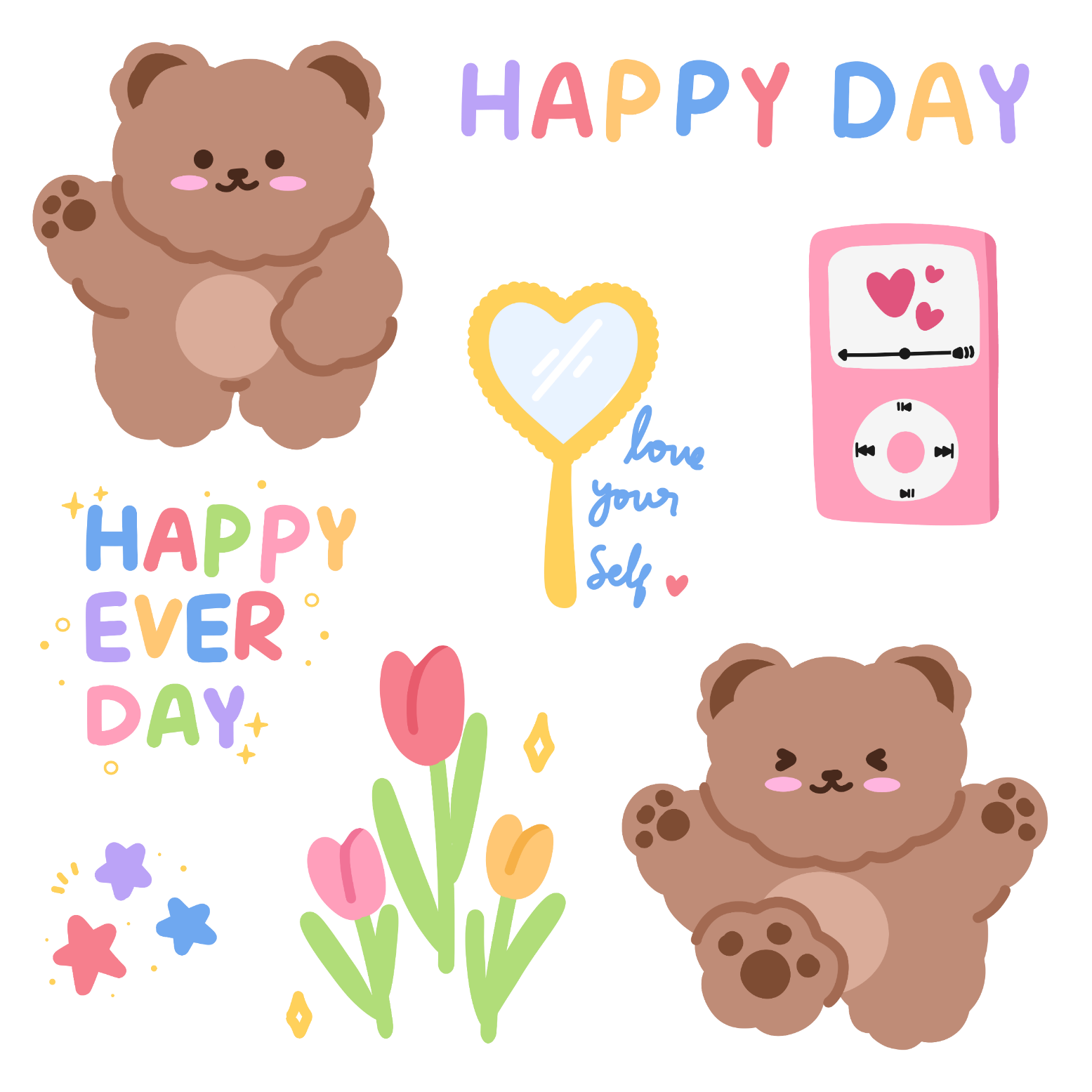 [Speaker Notes: Bấm vào đáp án đúng]
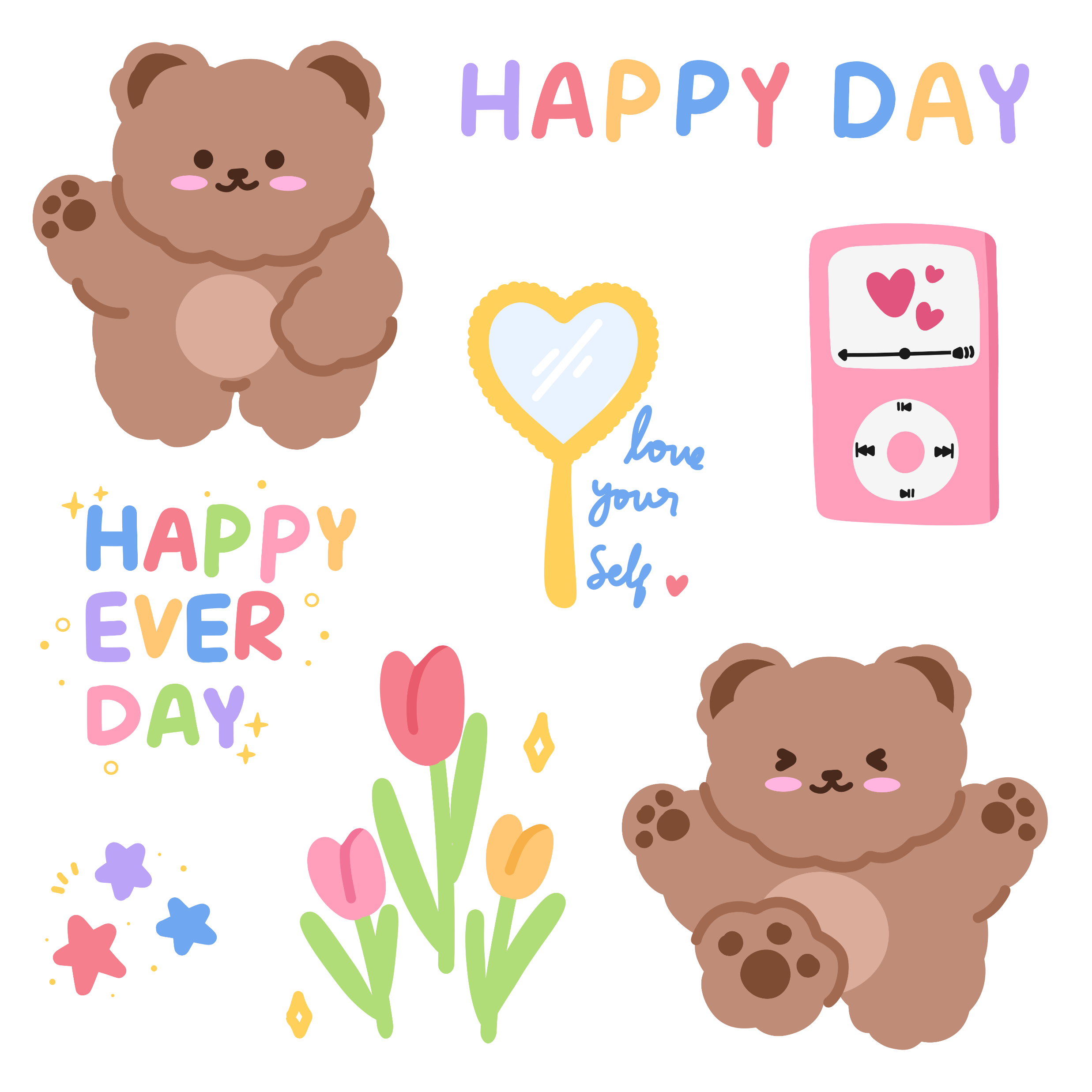 CÙNG QUAN SÁT
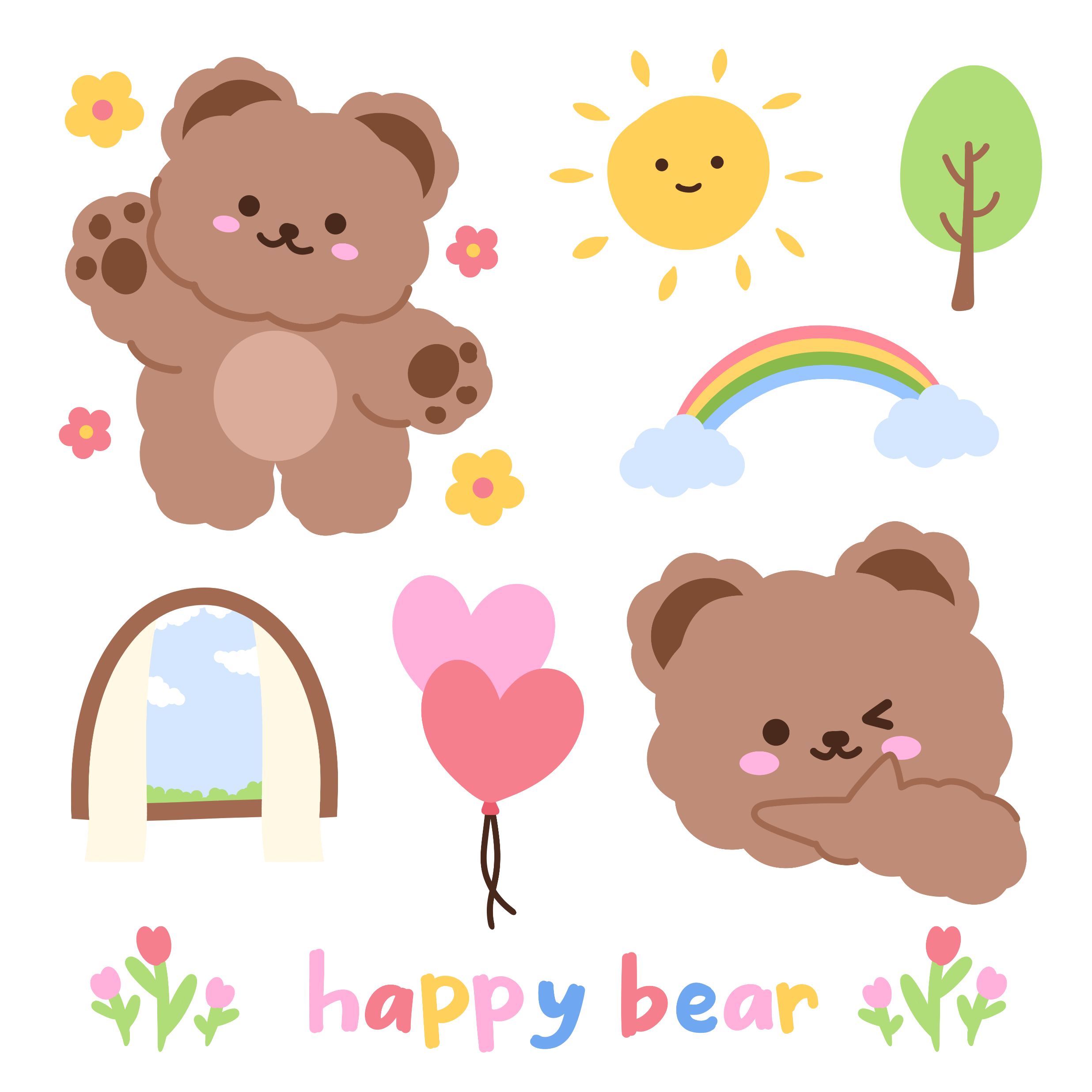 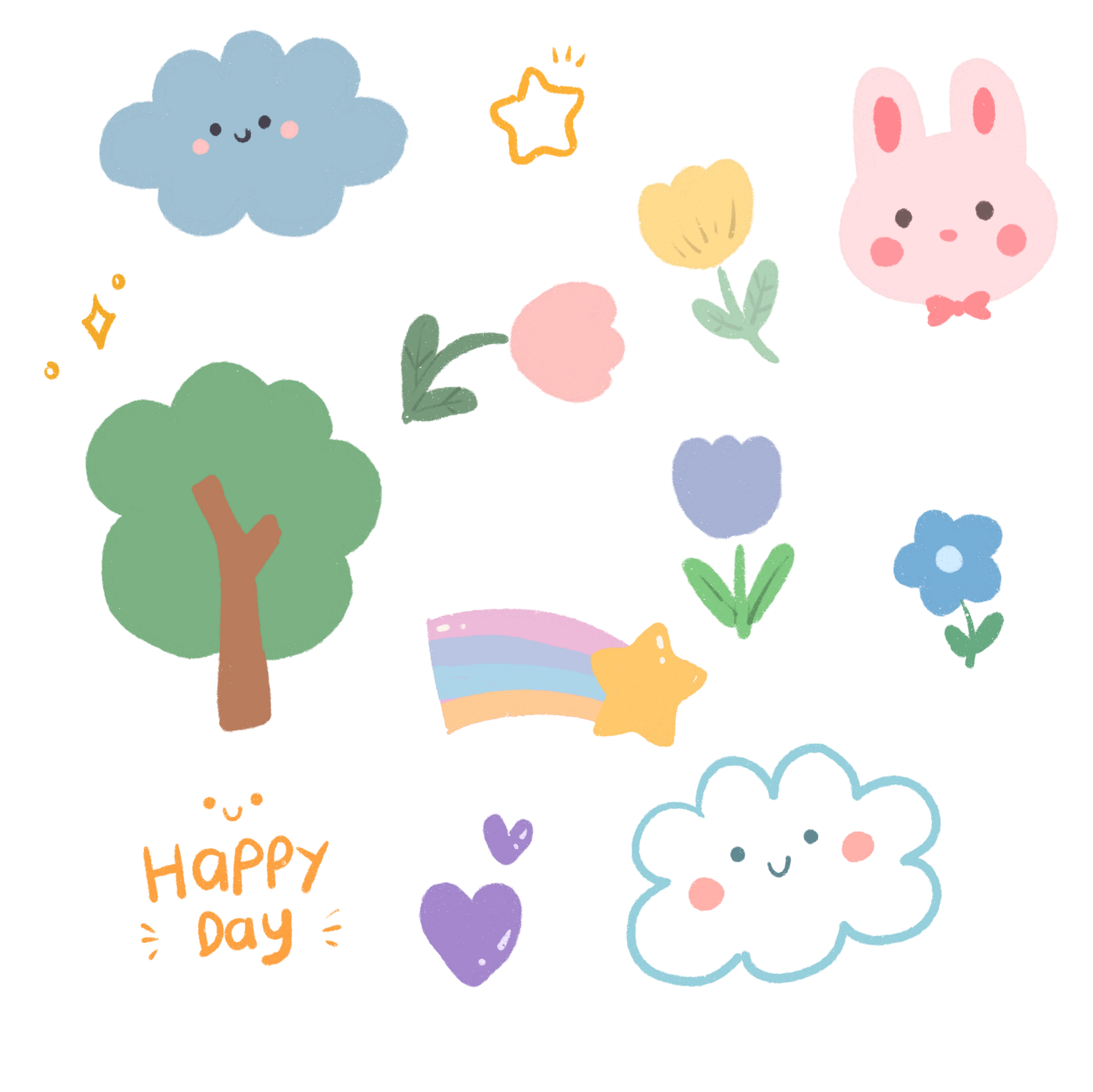 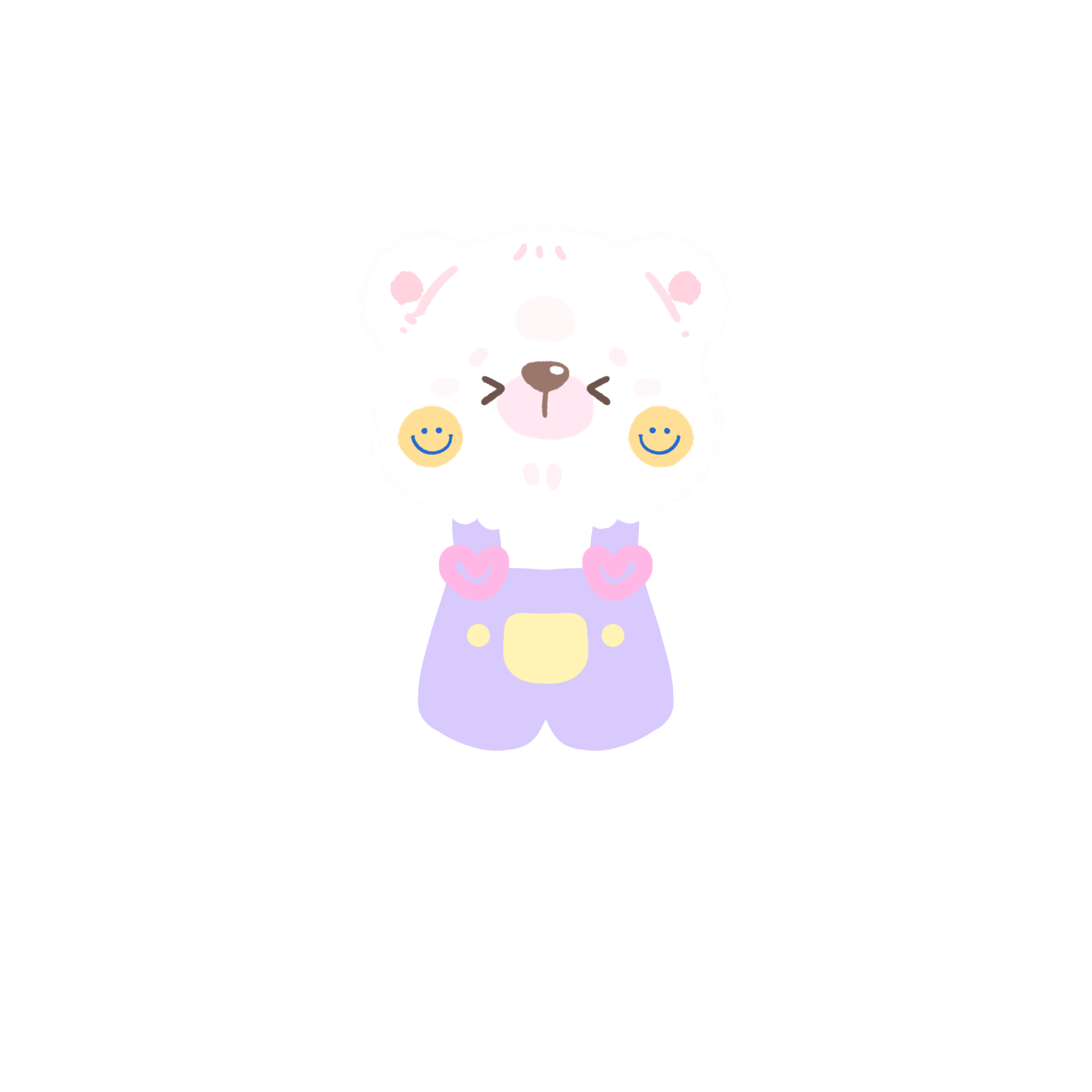 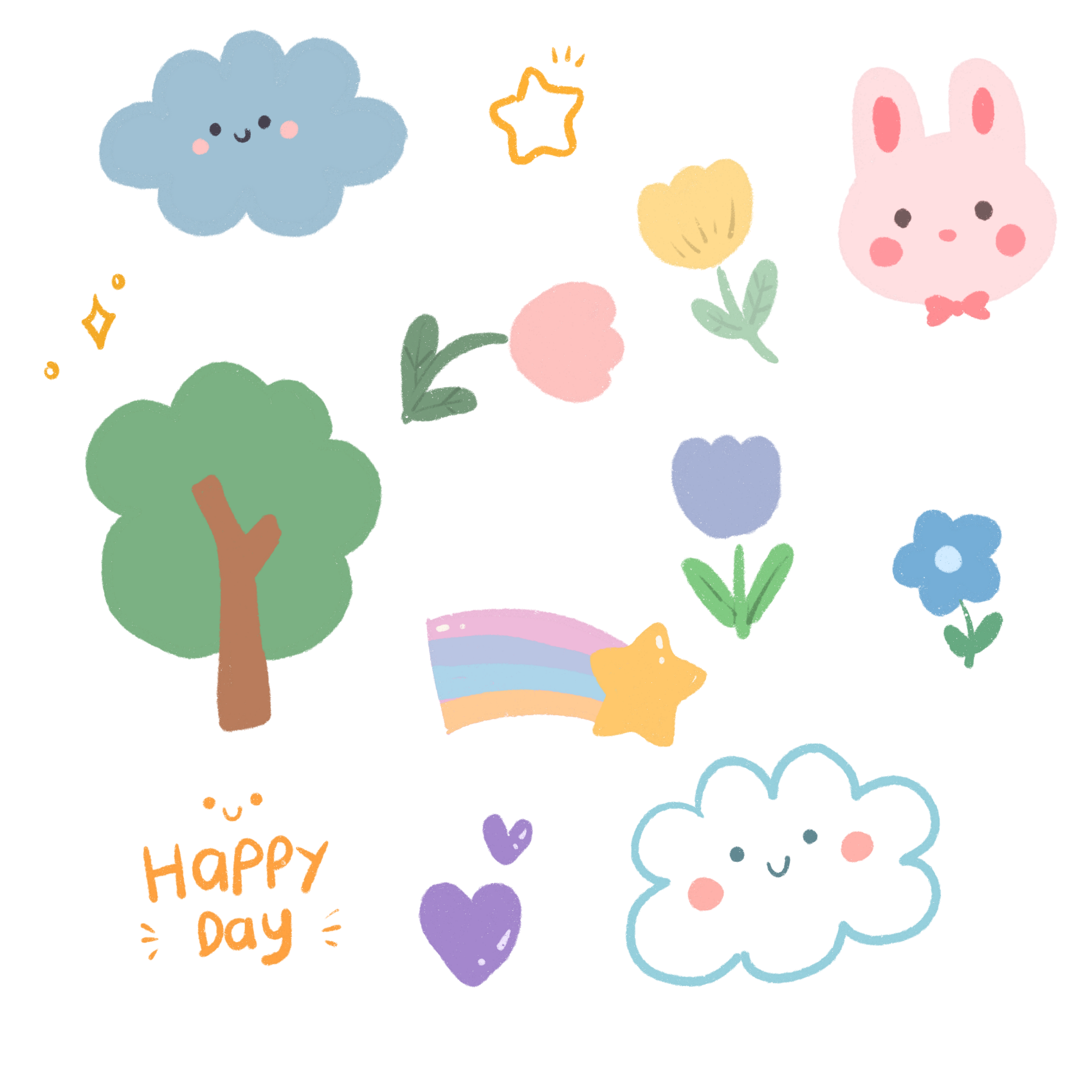 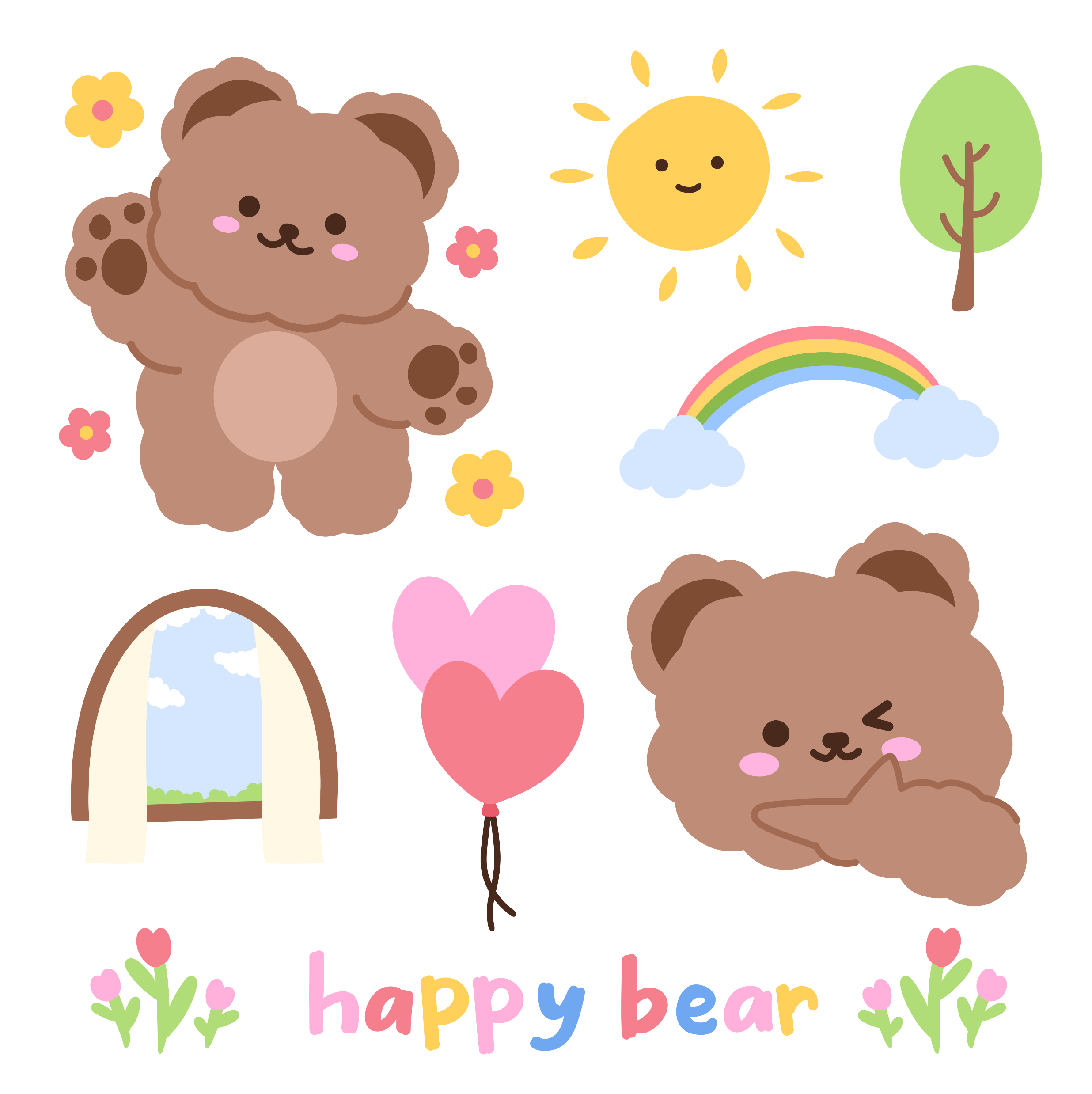 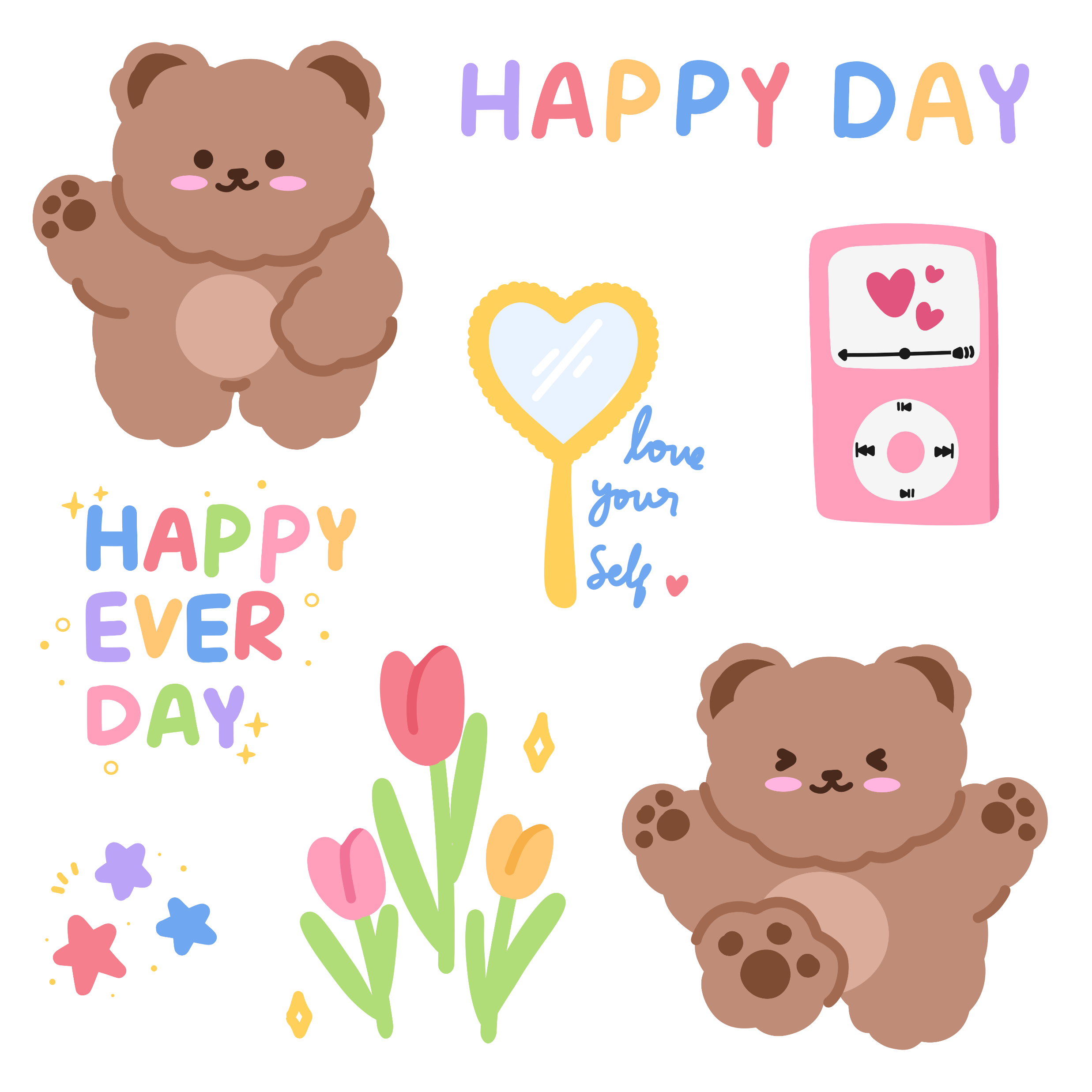 CÙNG ÔN TẬP
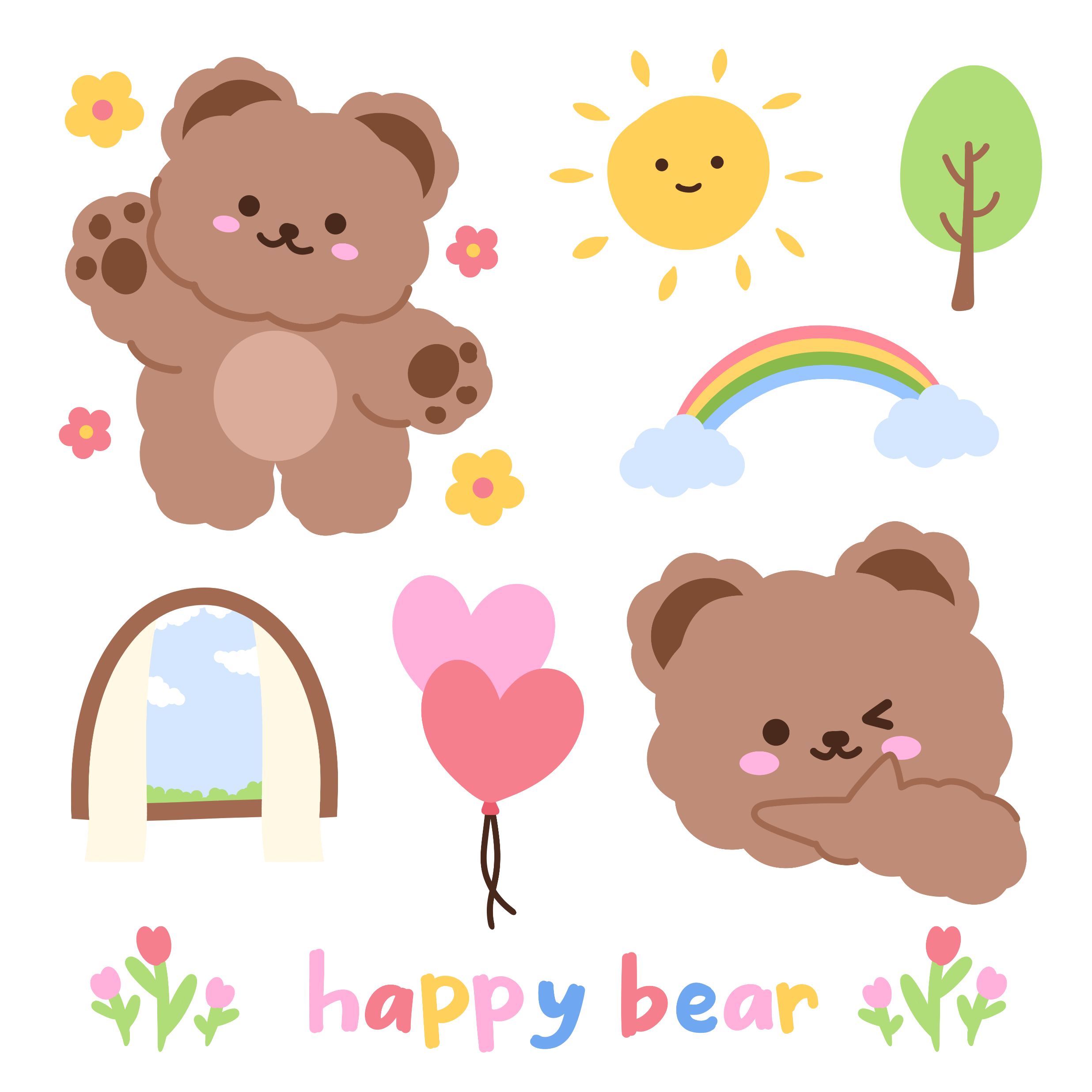 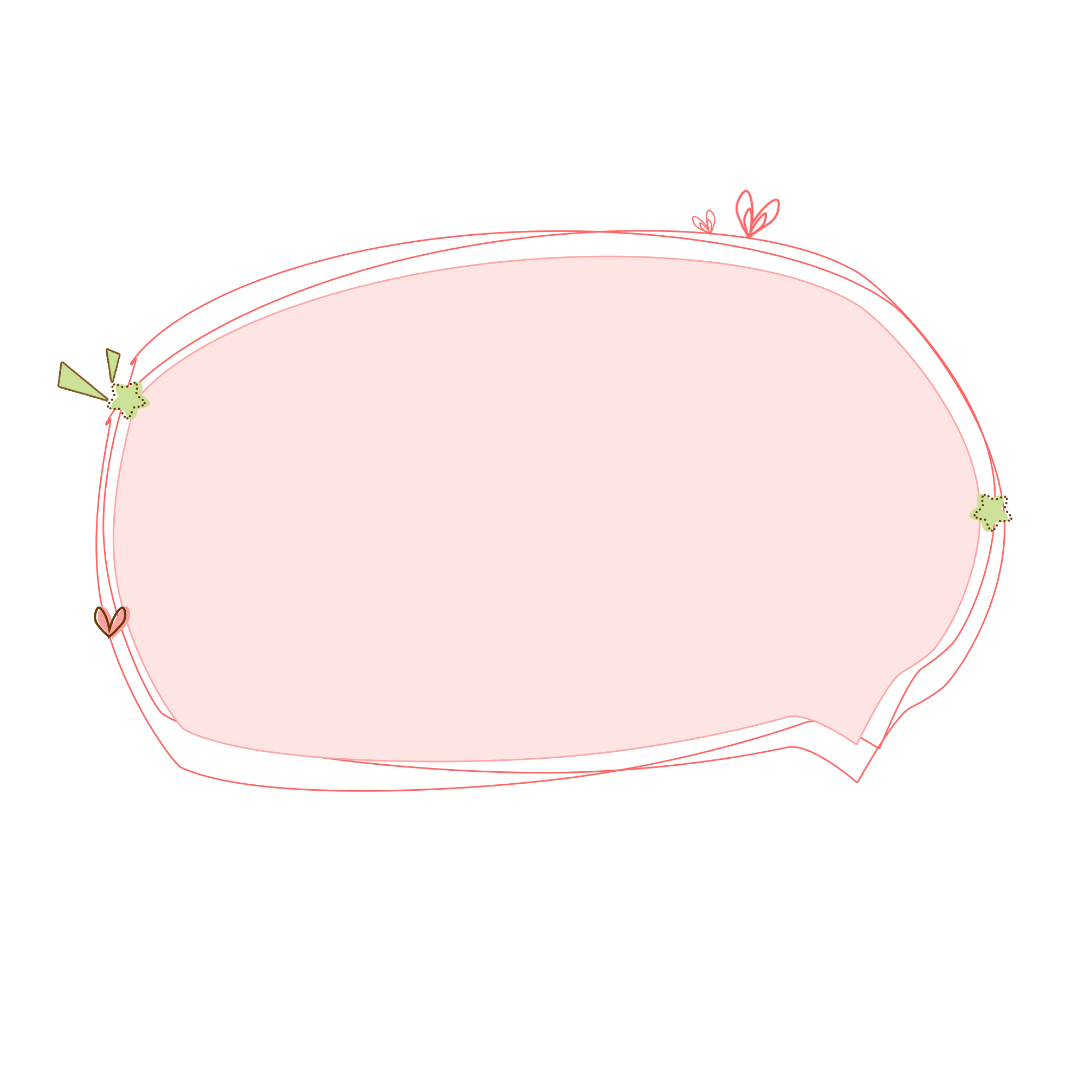 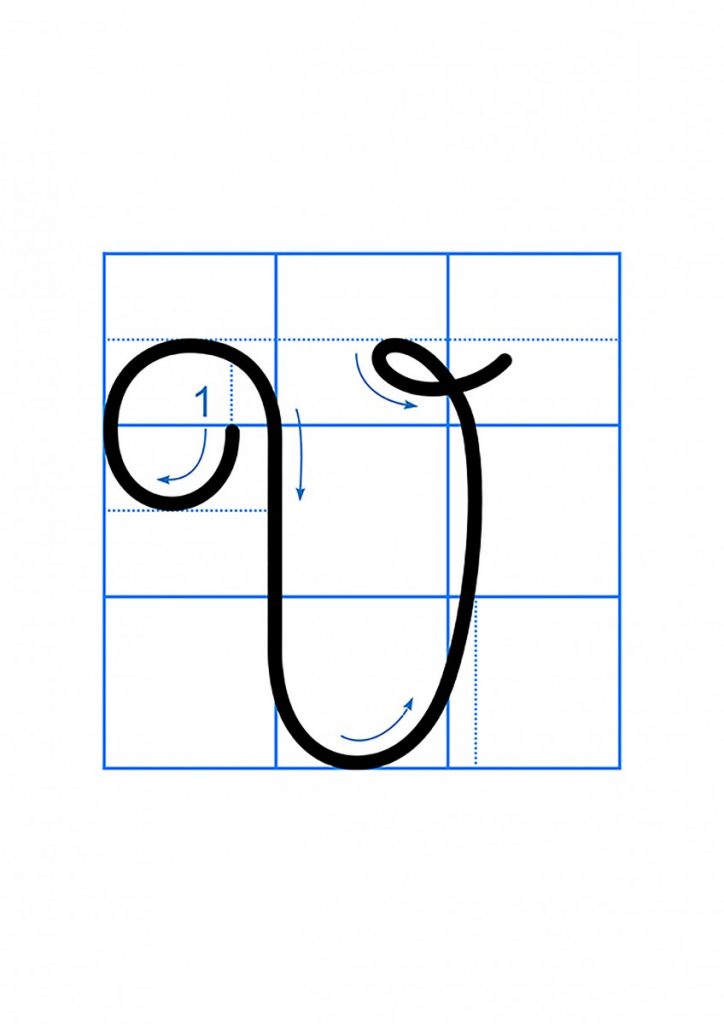 Nhắc lại chiều cao, độ rộng và cấu tạo nét của chữ f kiểu 2.
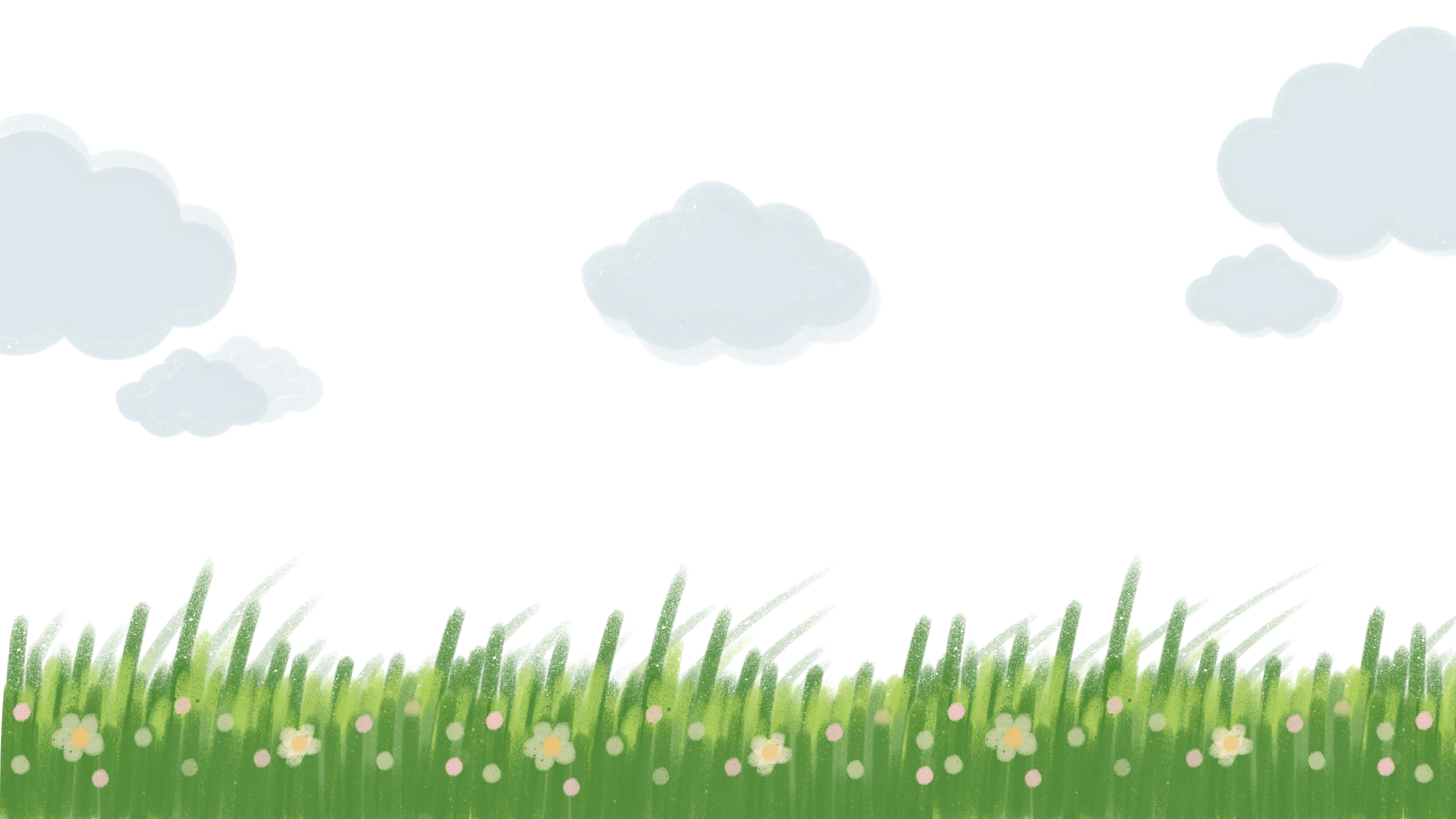 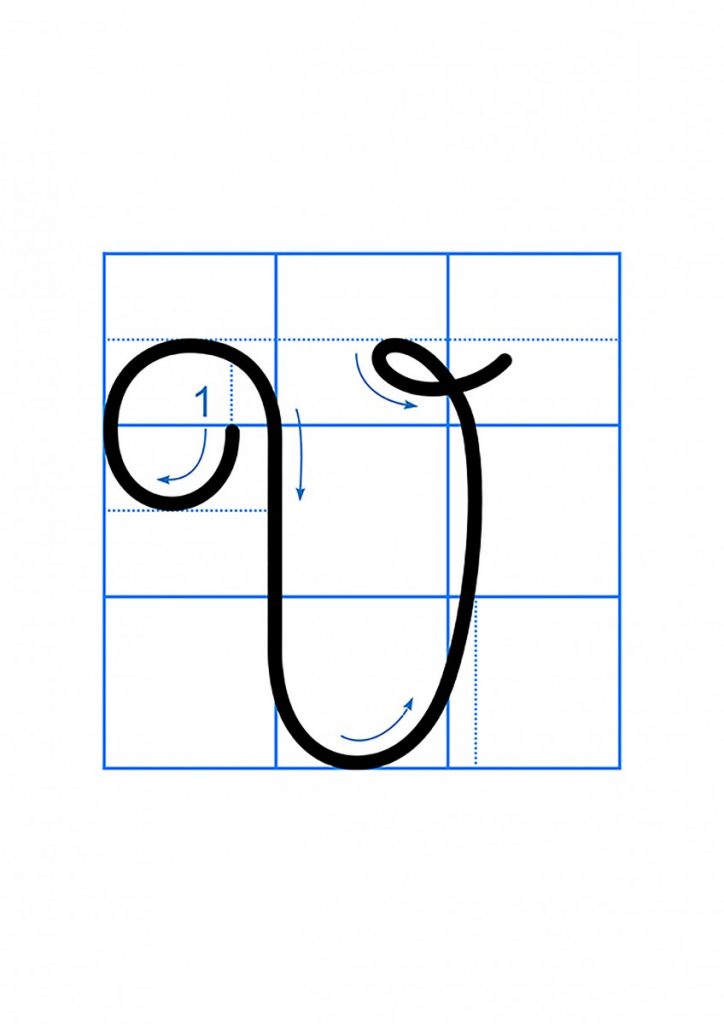 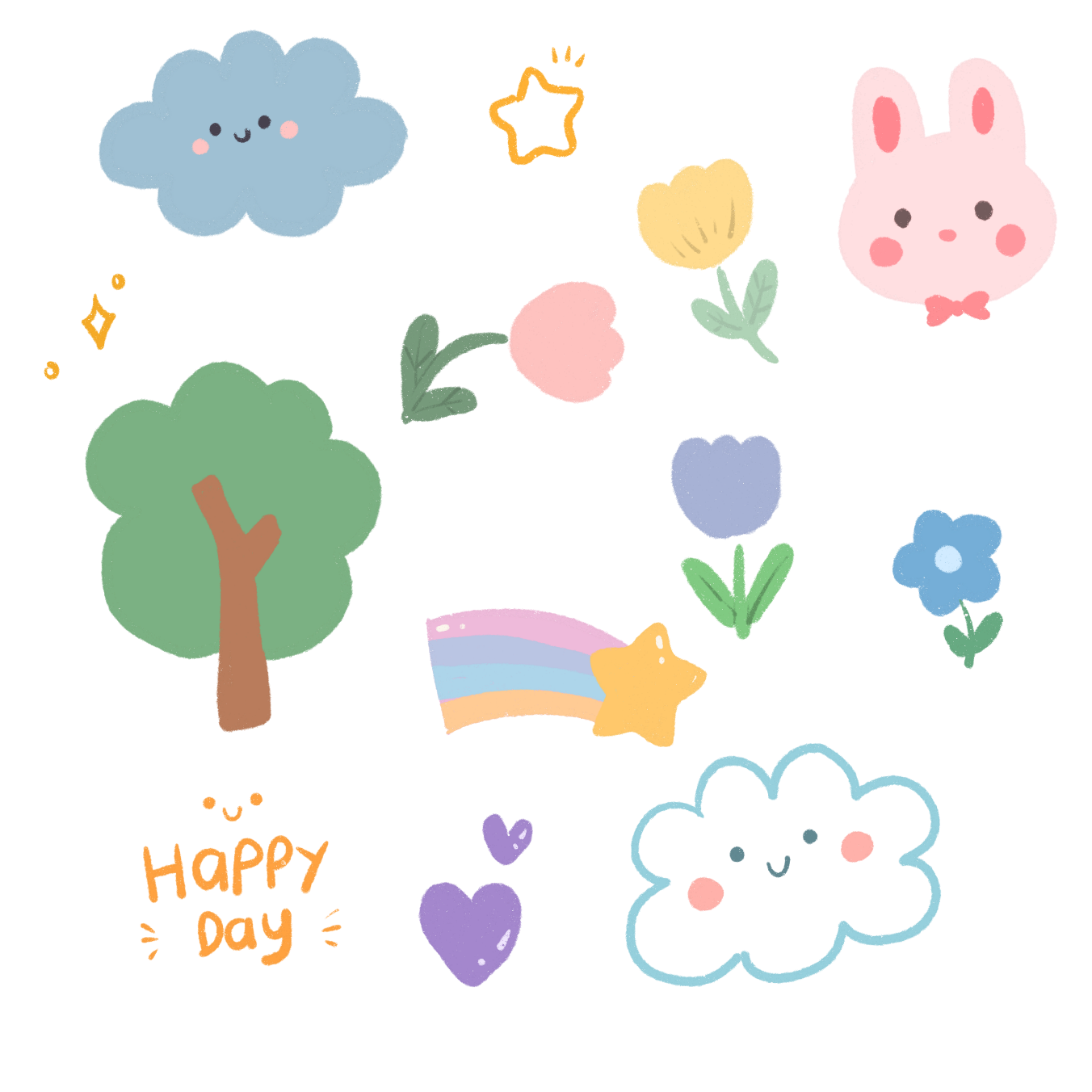 2 ô li rưỡi
 Chữ hoa f cao ………………..
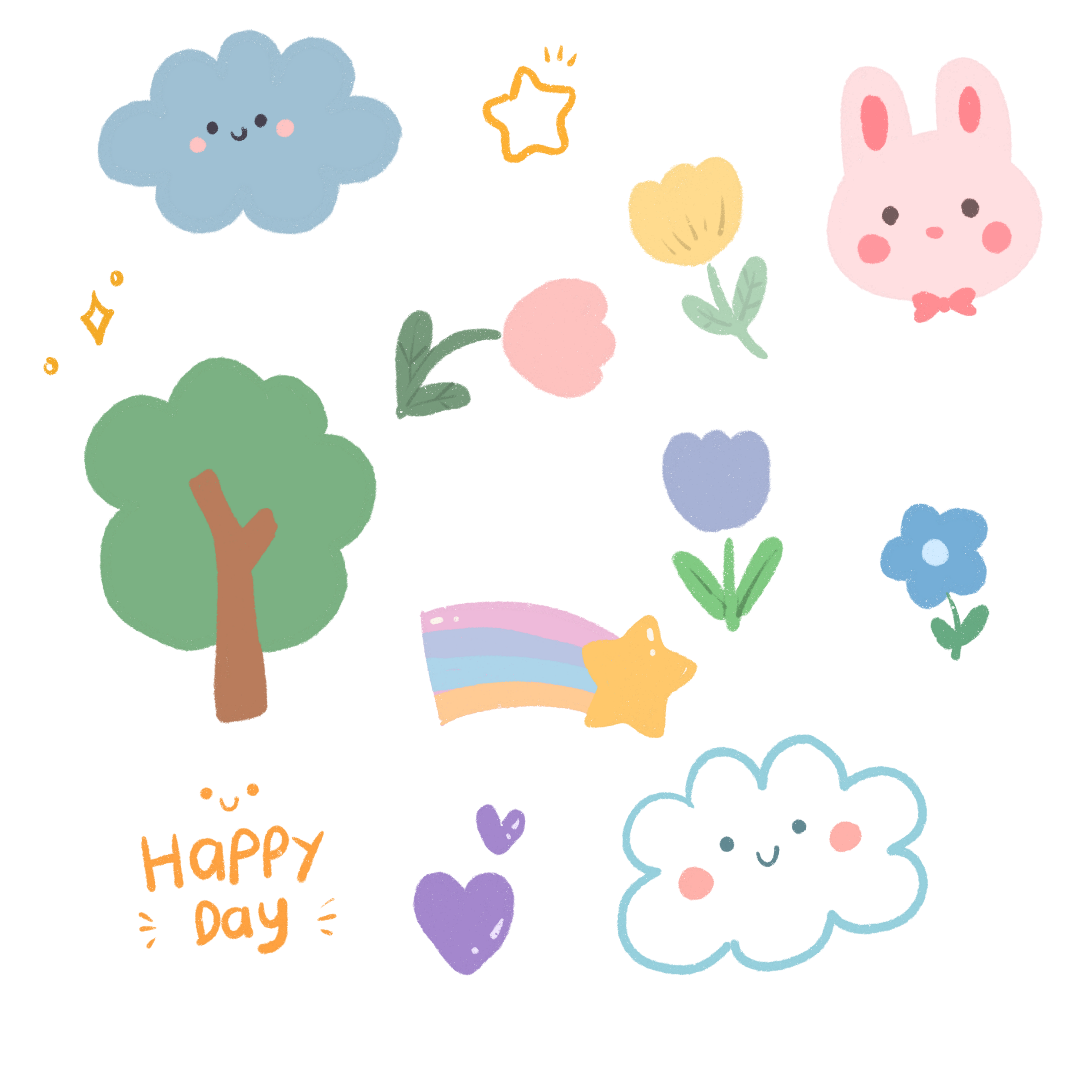 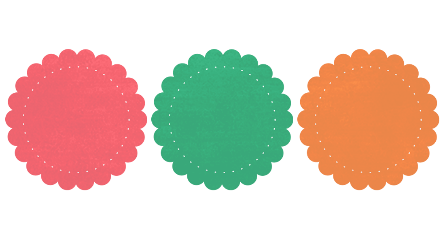 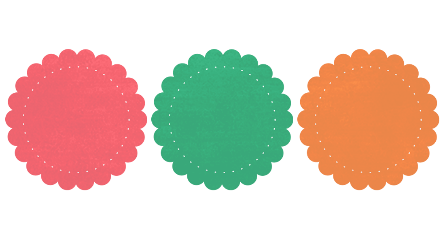 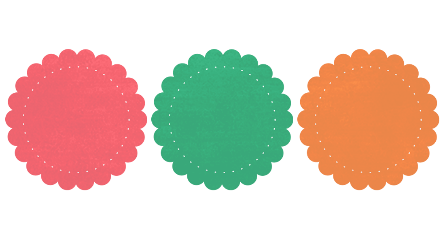 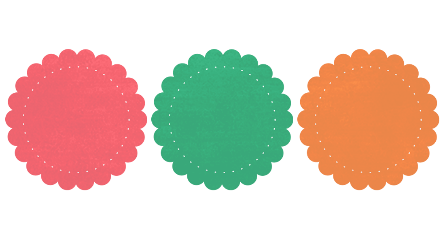 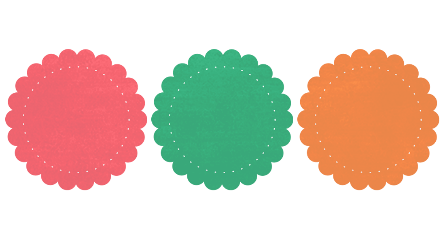 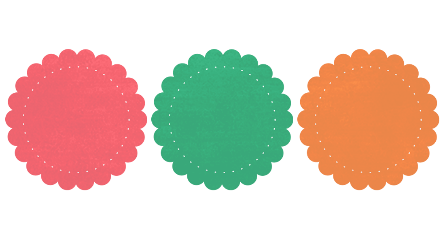 c
c
c
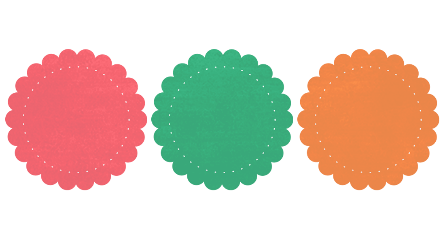 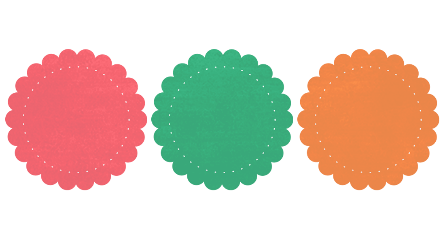 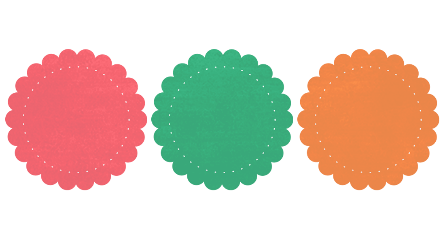 a
a
a
3 ô li
3 ô ly
2 nét
2 ô li
2 ô li
3 nét
2 ô li rưỡi
hơn 2 ô ly
1 nét
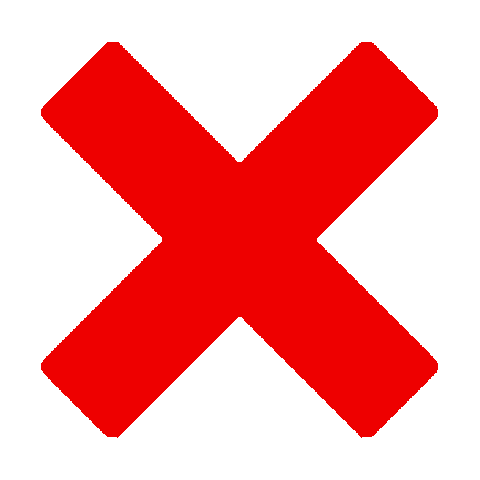 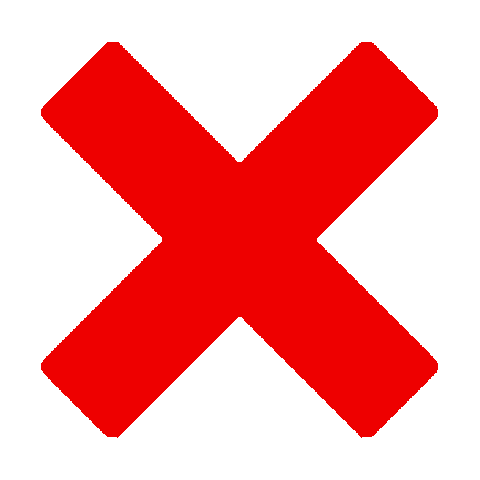 b
b
b
 Chữ hoa f rộng ……………….
hơn 2 ô ly
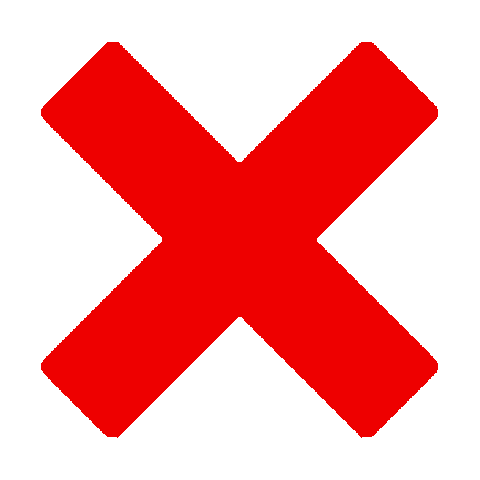 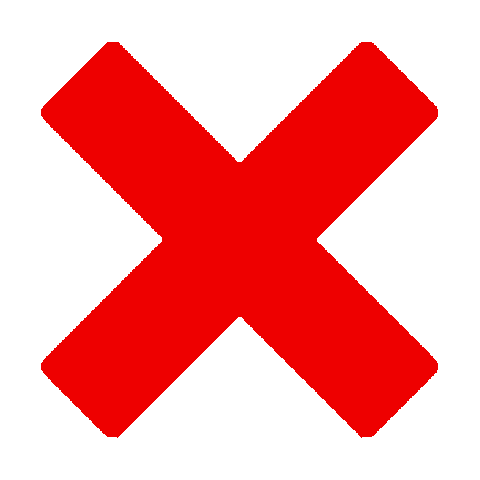 Các bạn hãy chọn ý đúng nhất nhé!
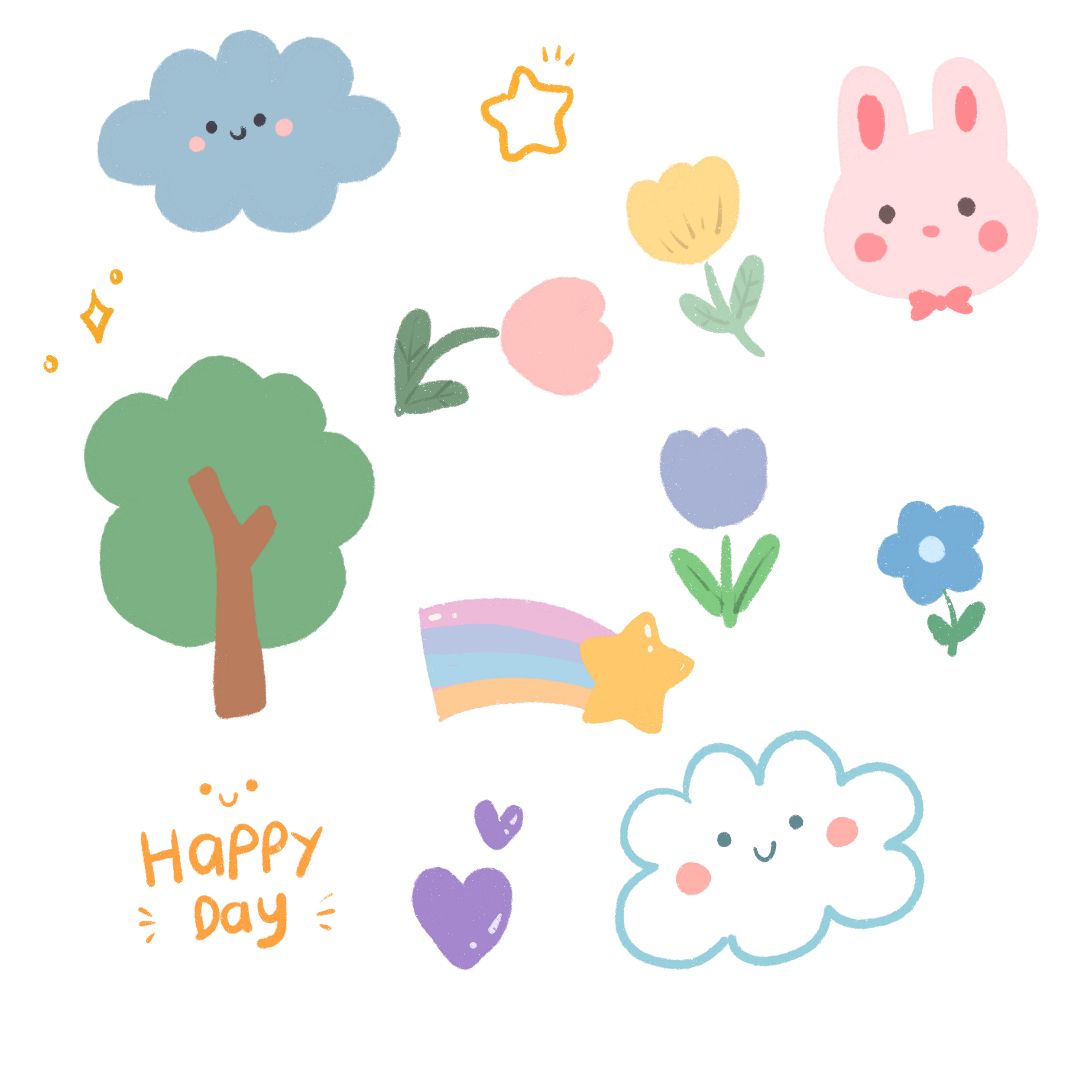  Chữ hoa f gồm ………...
1 nét
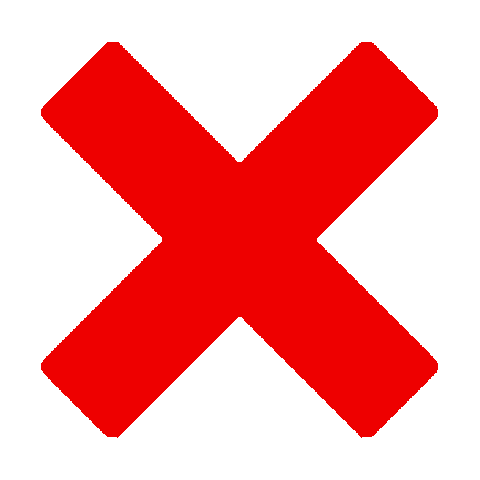 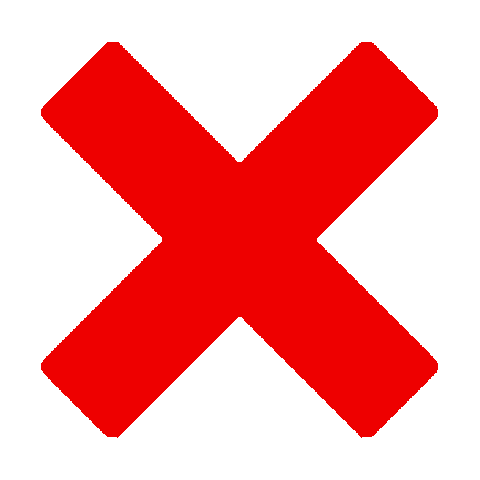 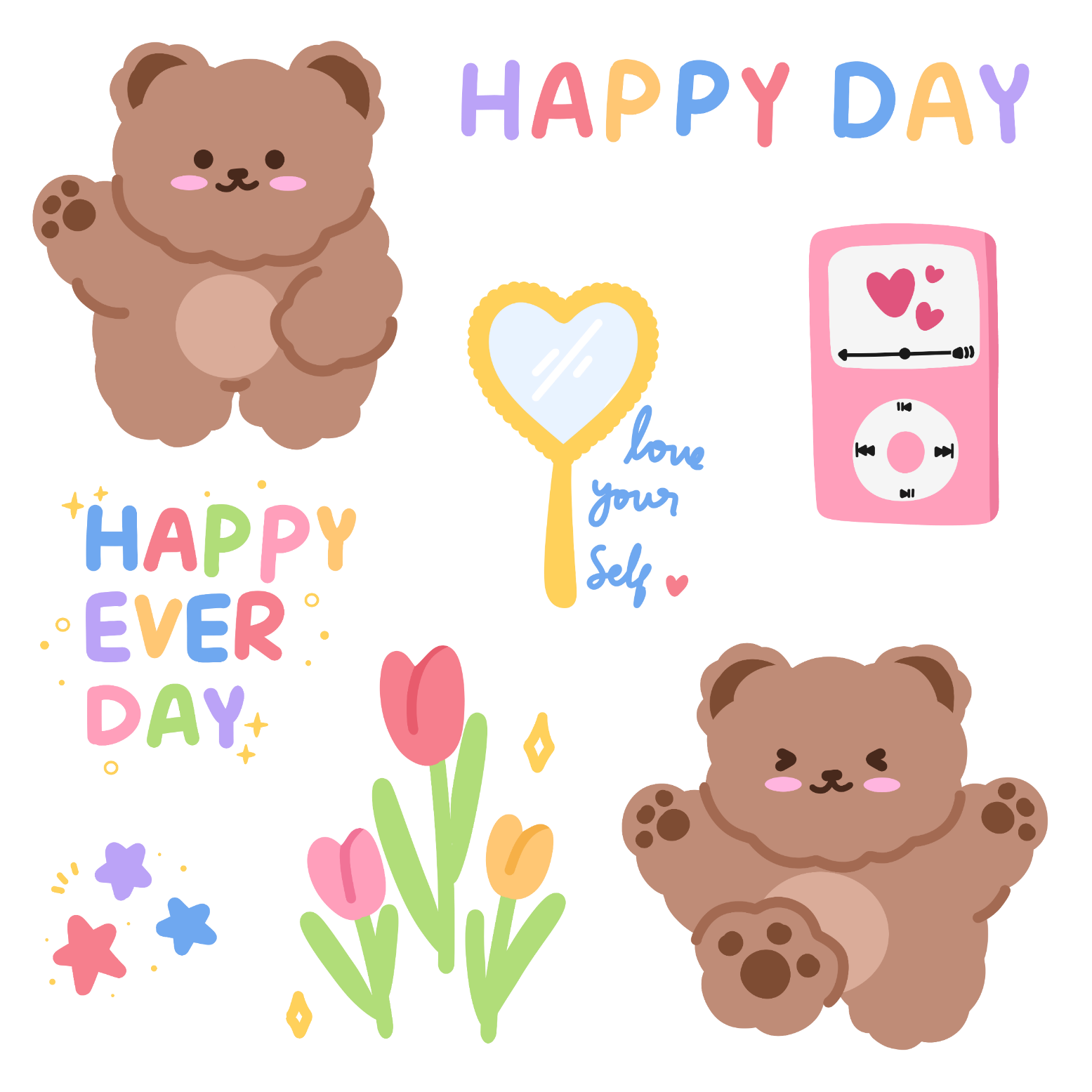 [Speaker Notes: Bấm vào đáp án đúng]
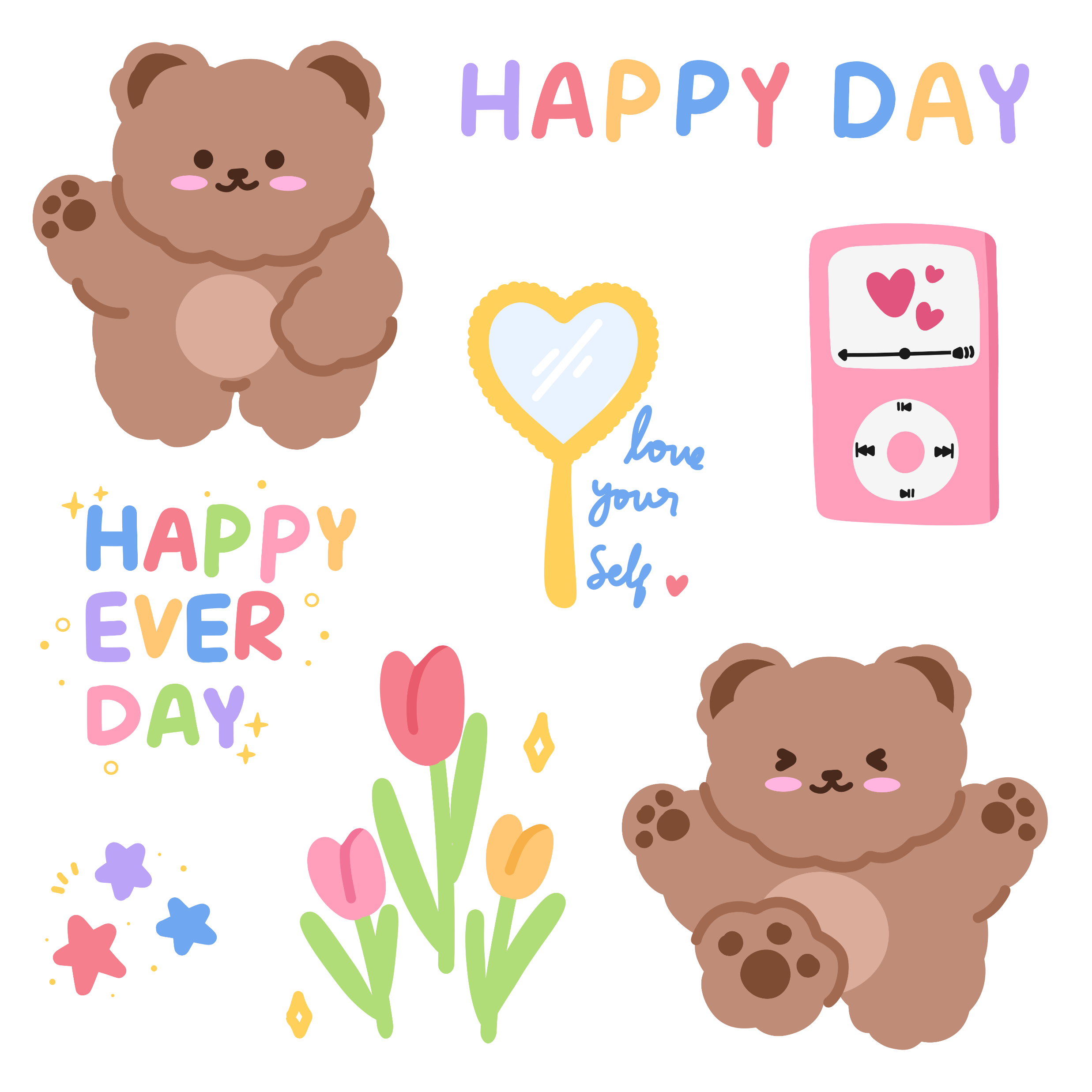 CÙNG QUAN SÁT
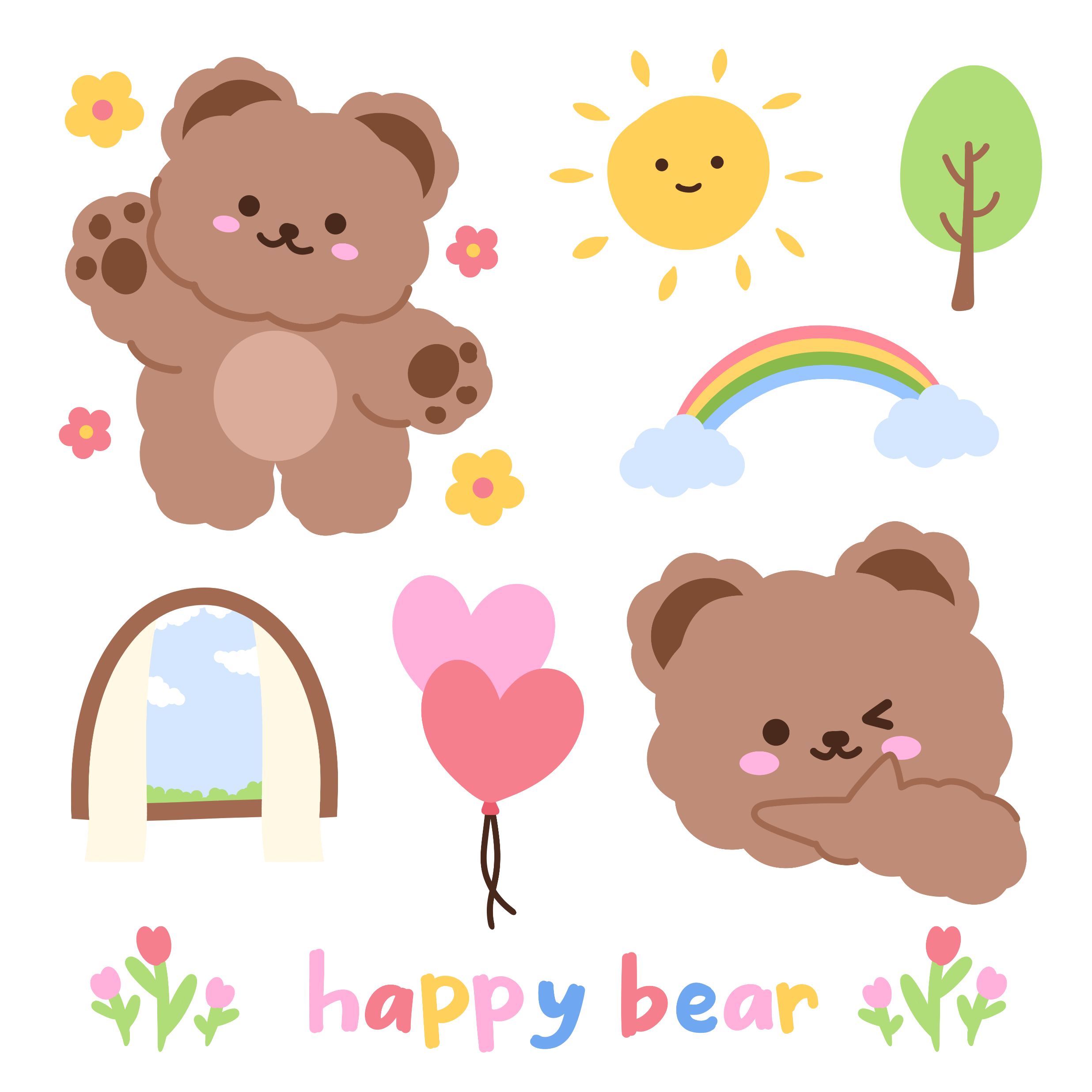 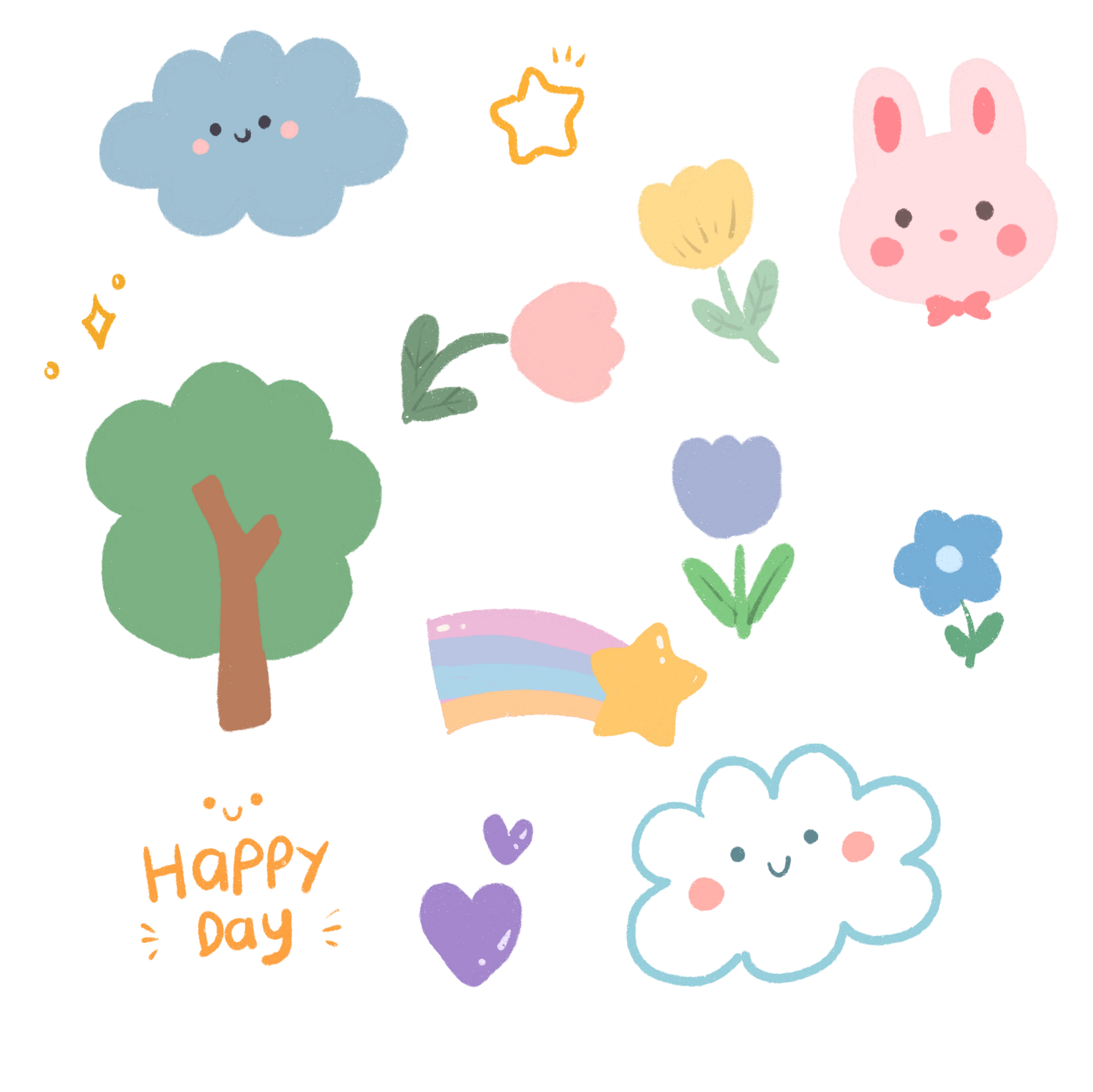 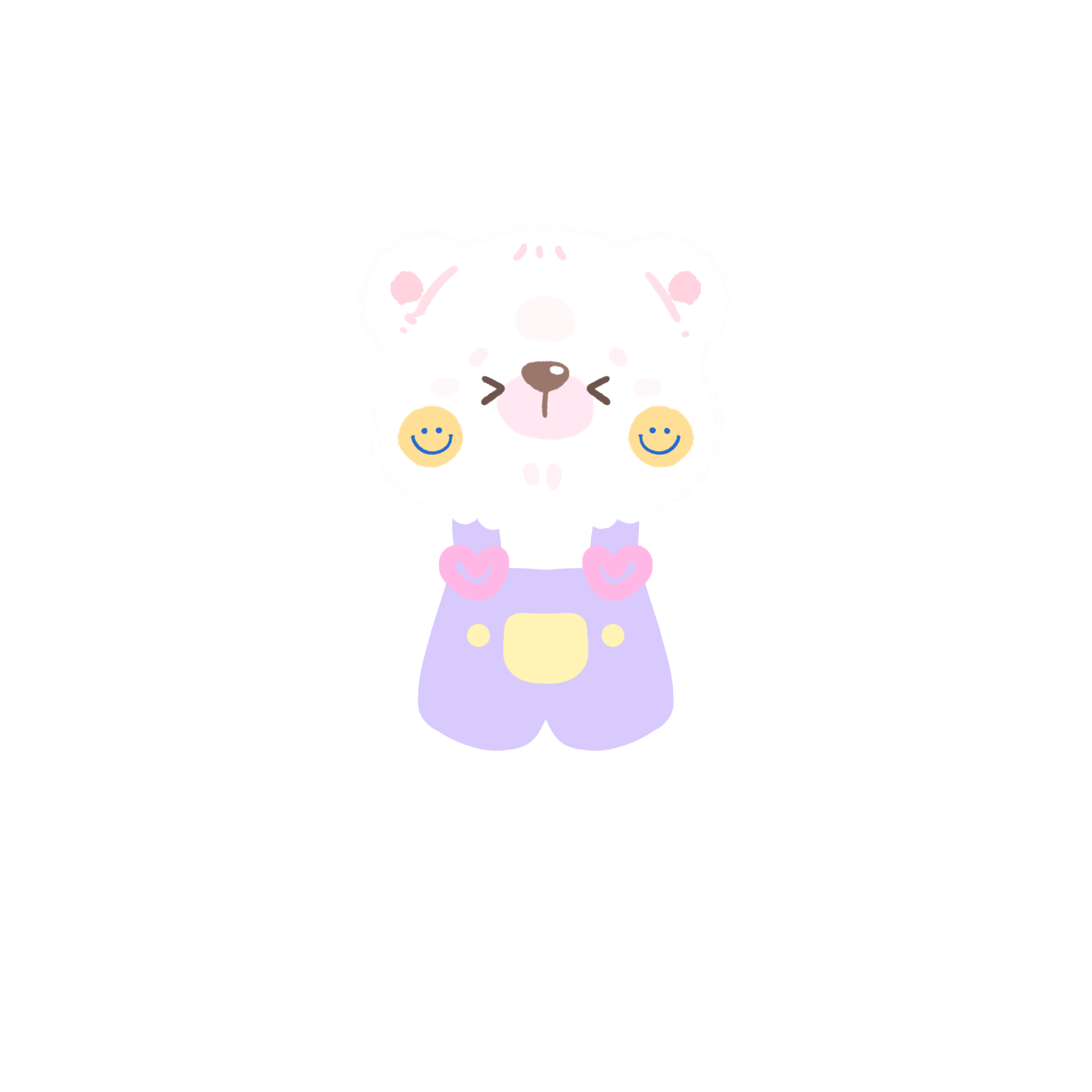 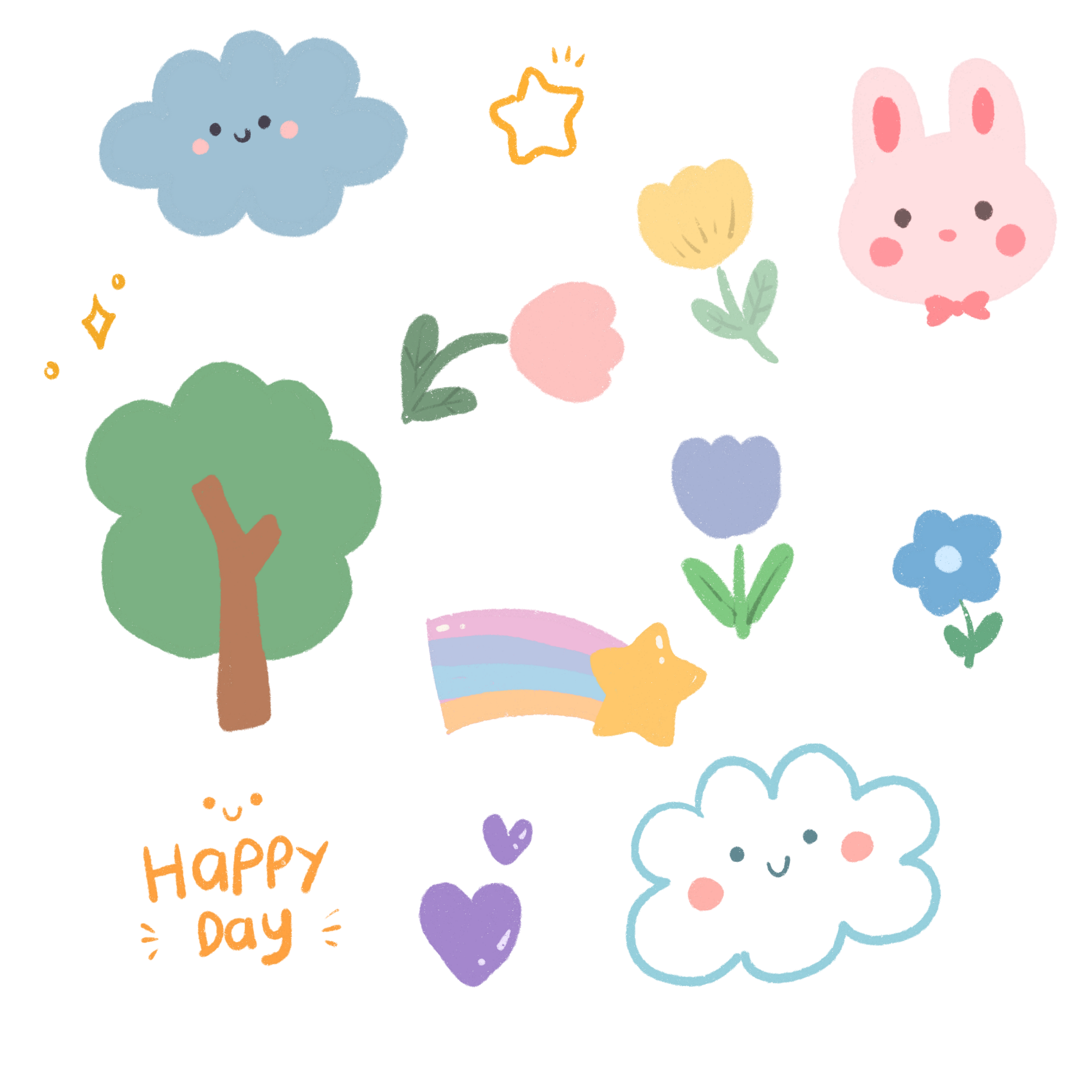 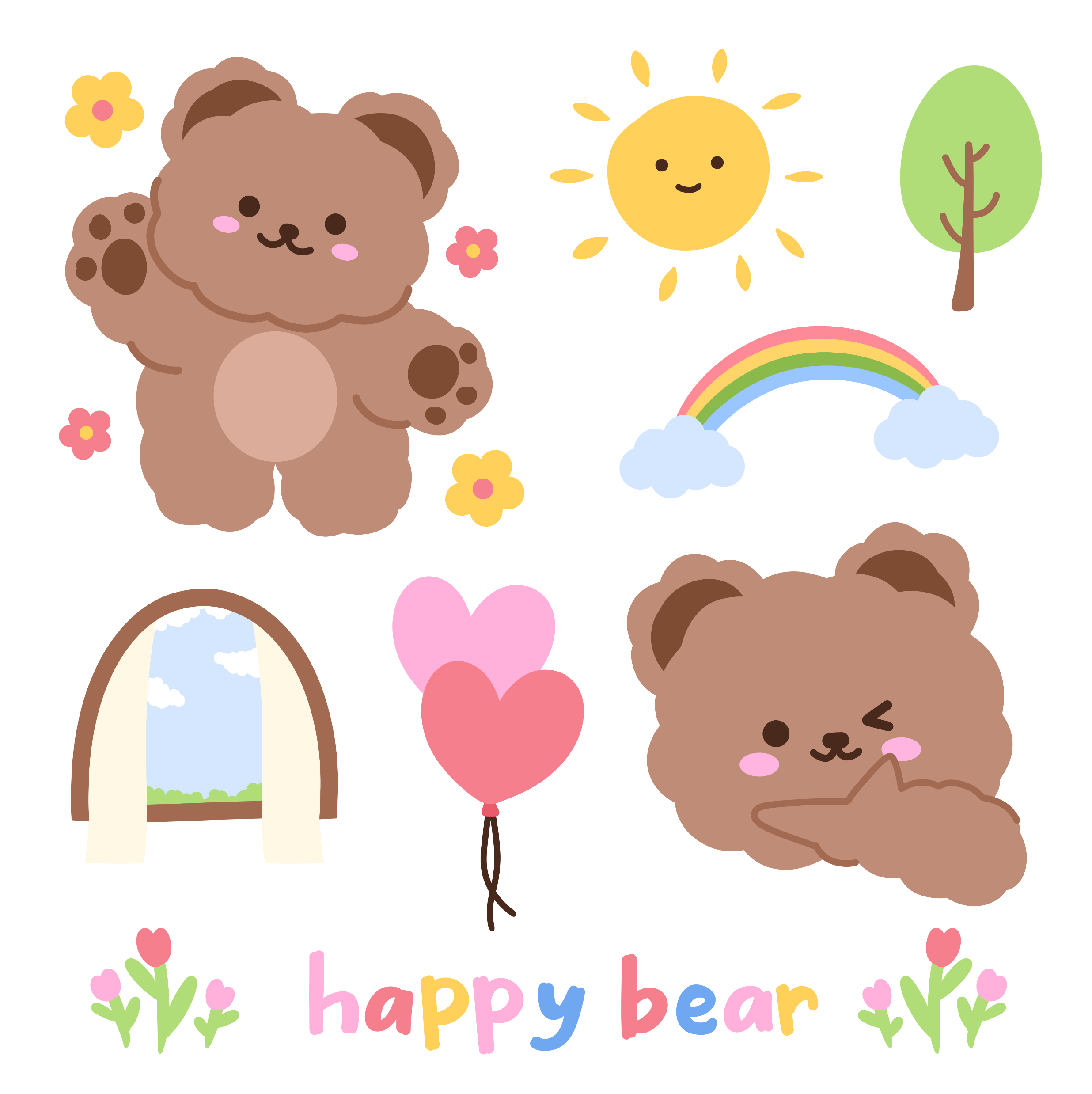 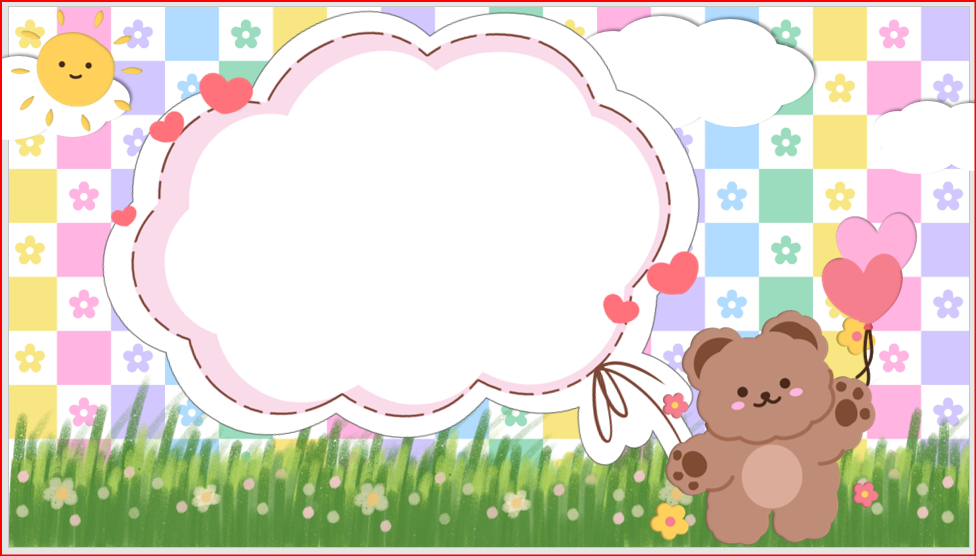 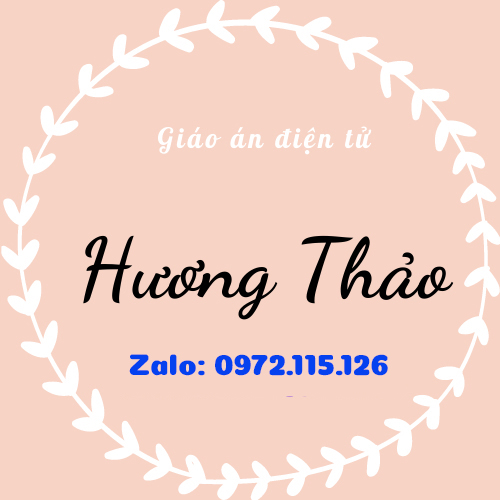 Luyện viết từ 
ứng dụng
Luyện viết từ 
ứng dụng
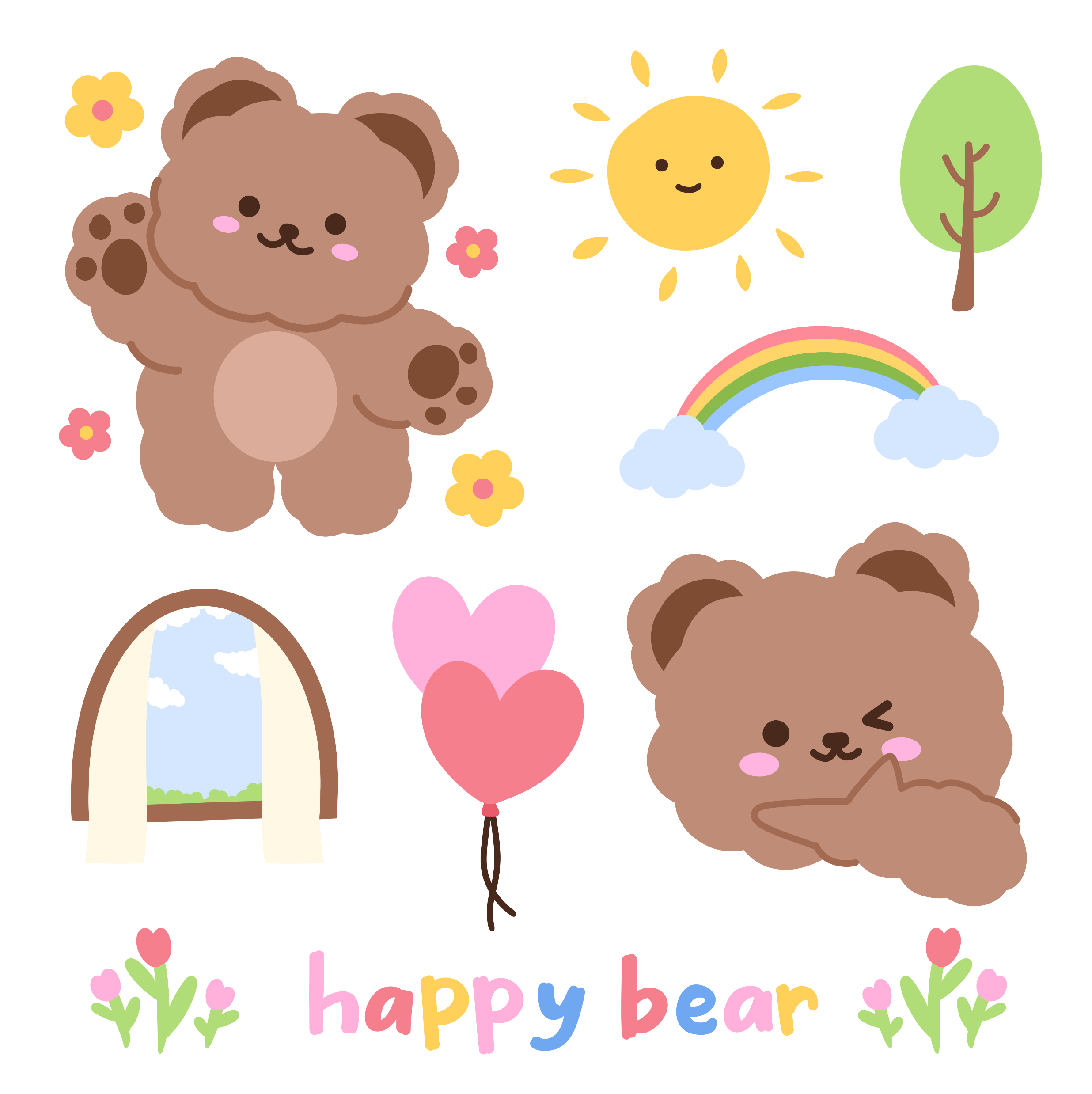 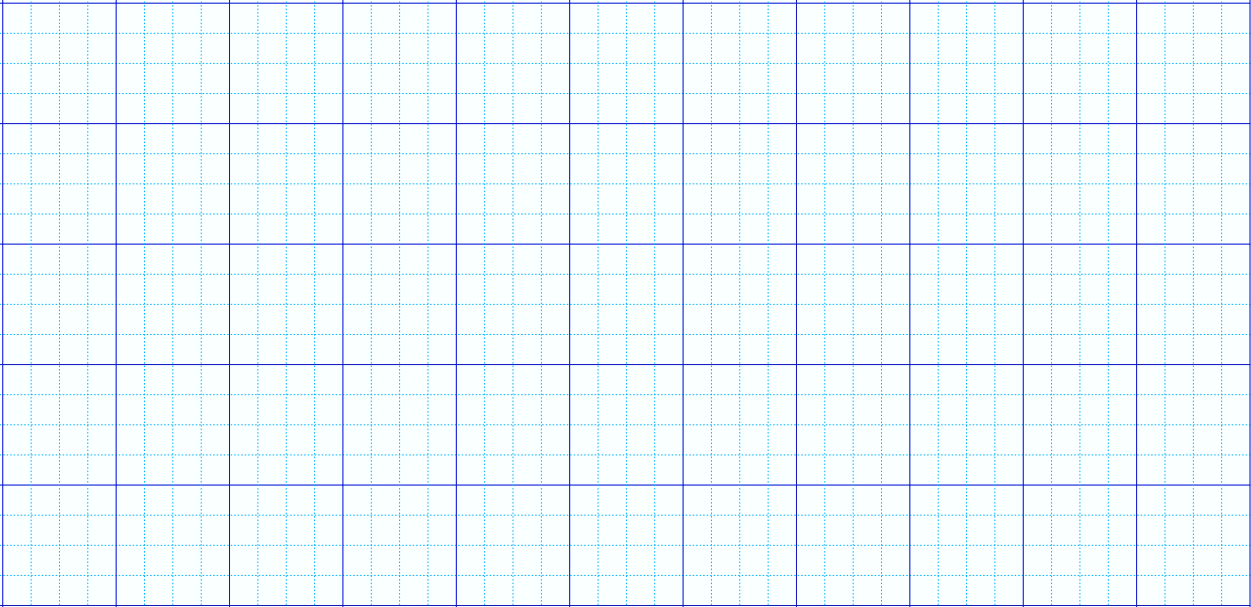 Chu Văn An
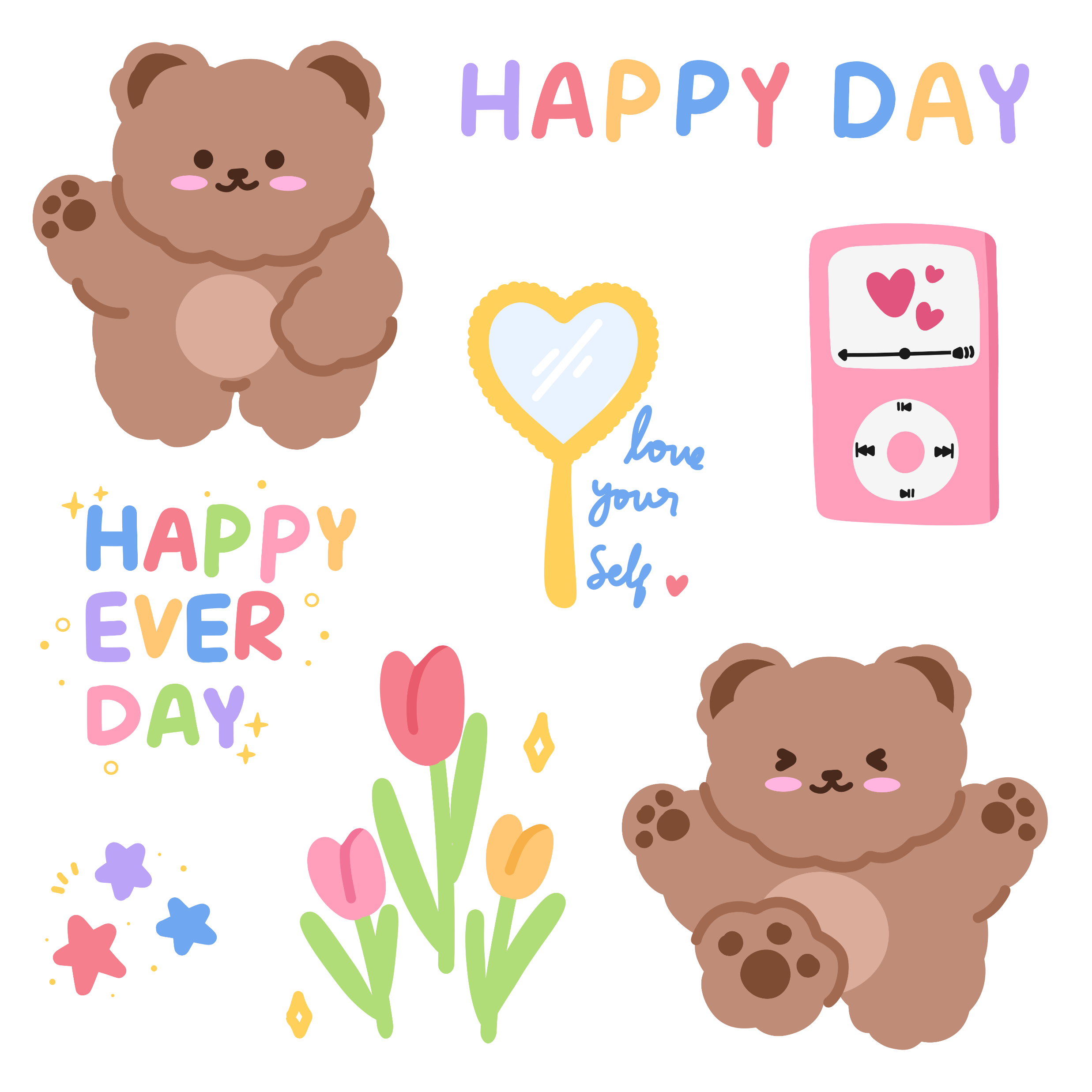 TỪ ỨNG DỤNG
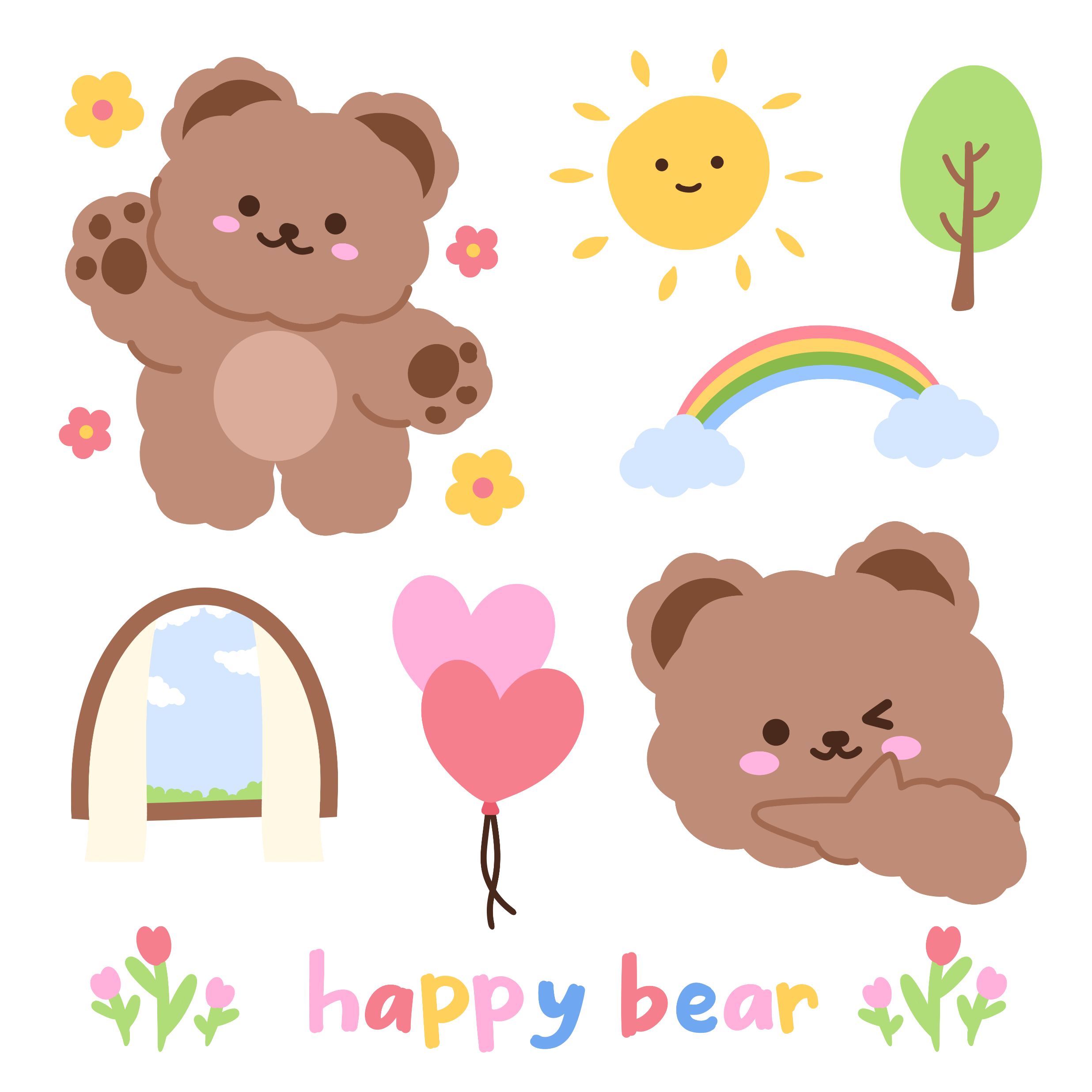 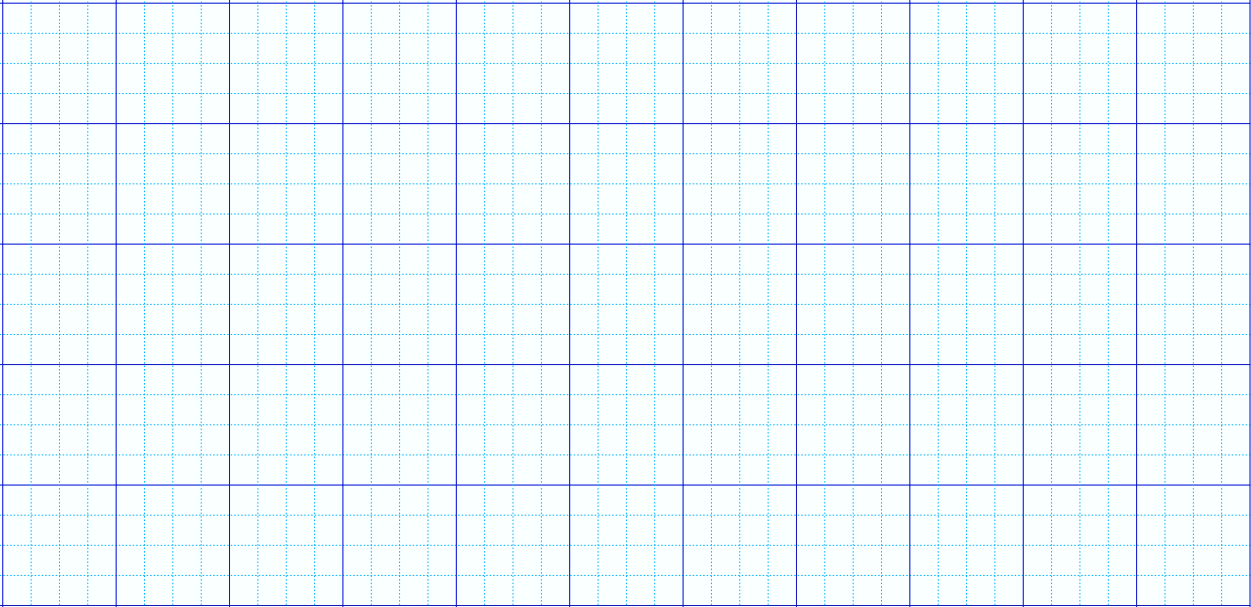 fiệt Wam
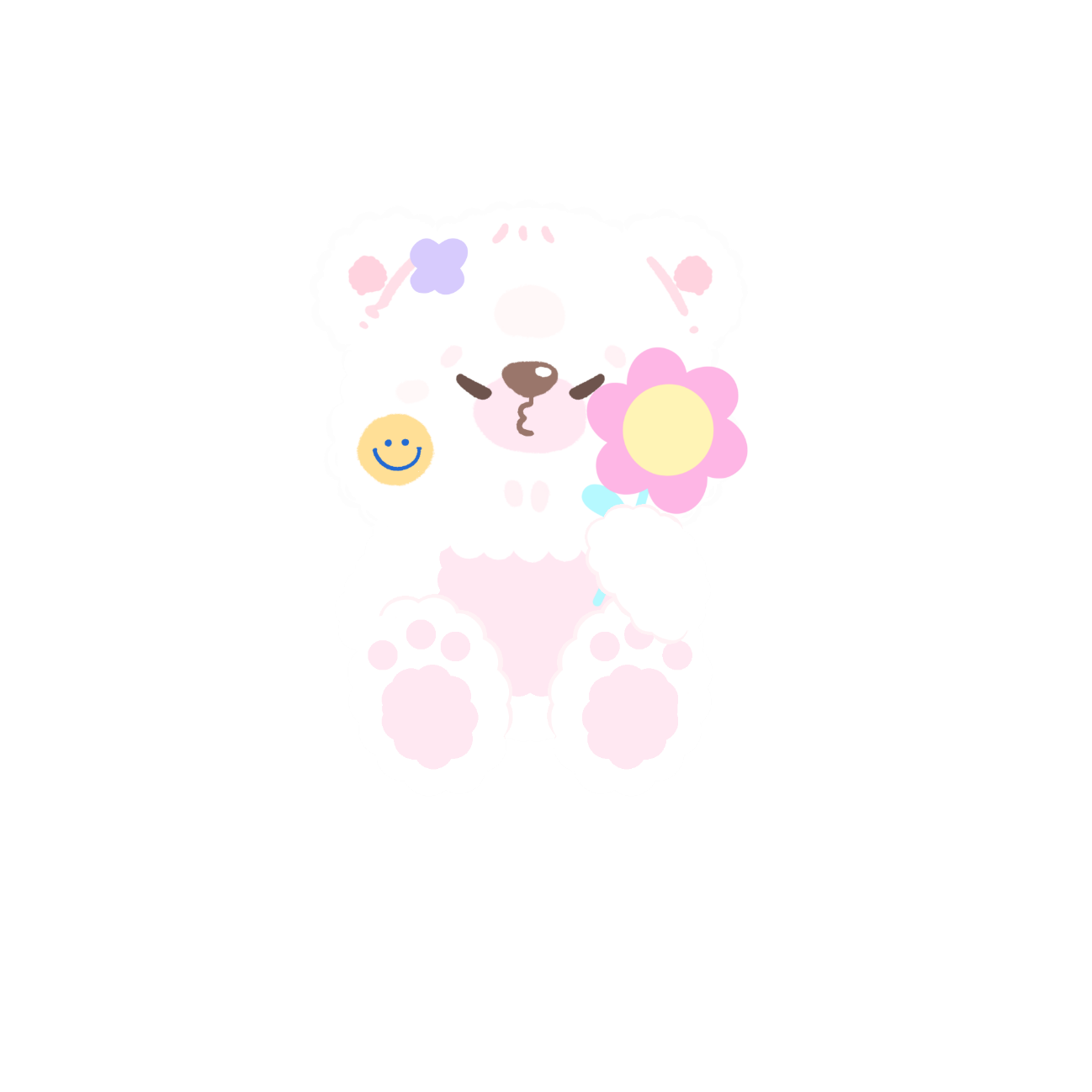 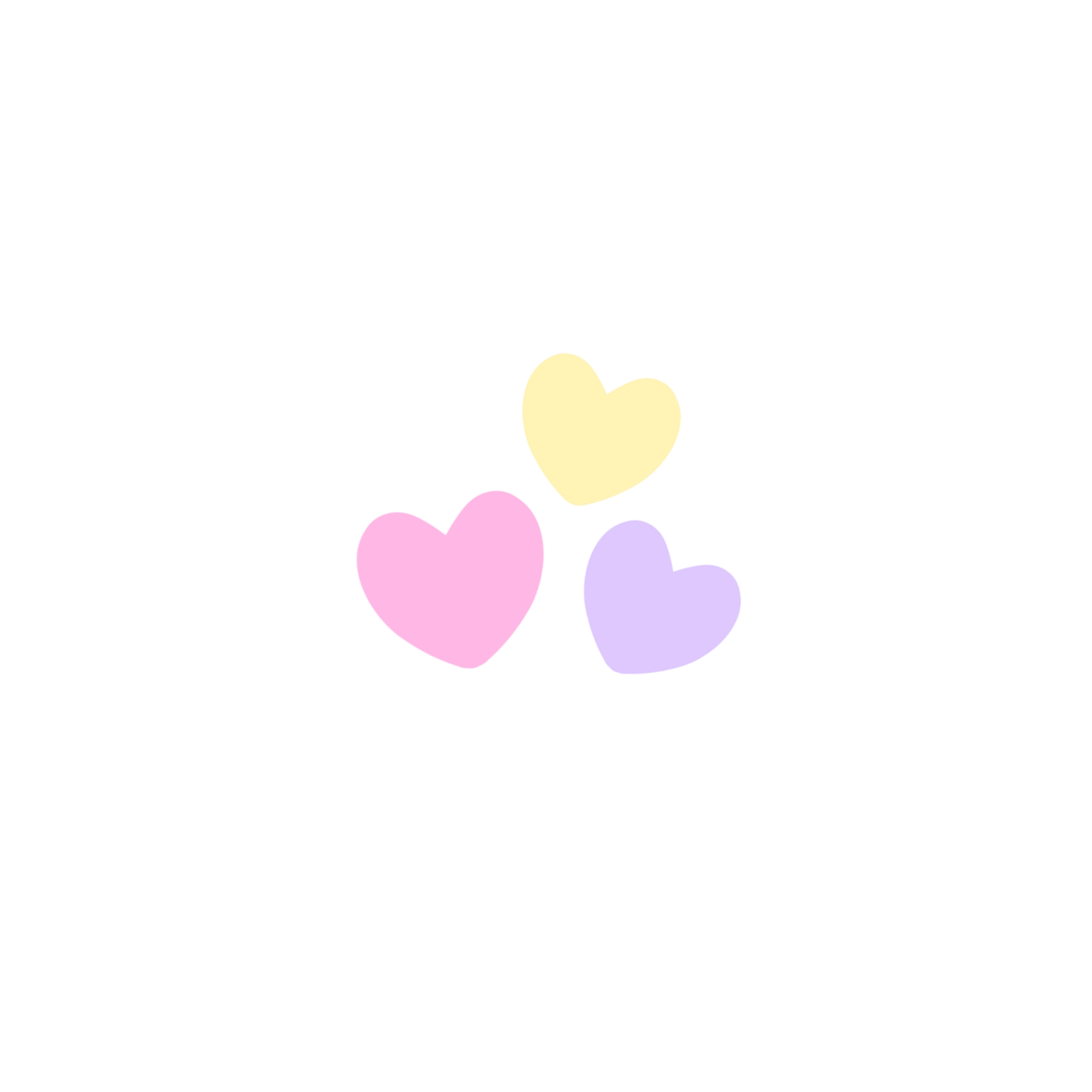 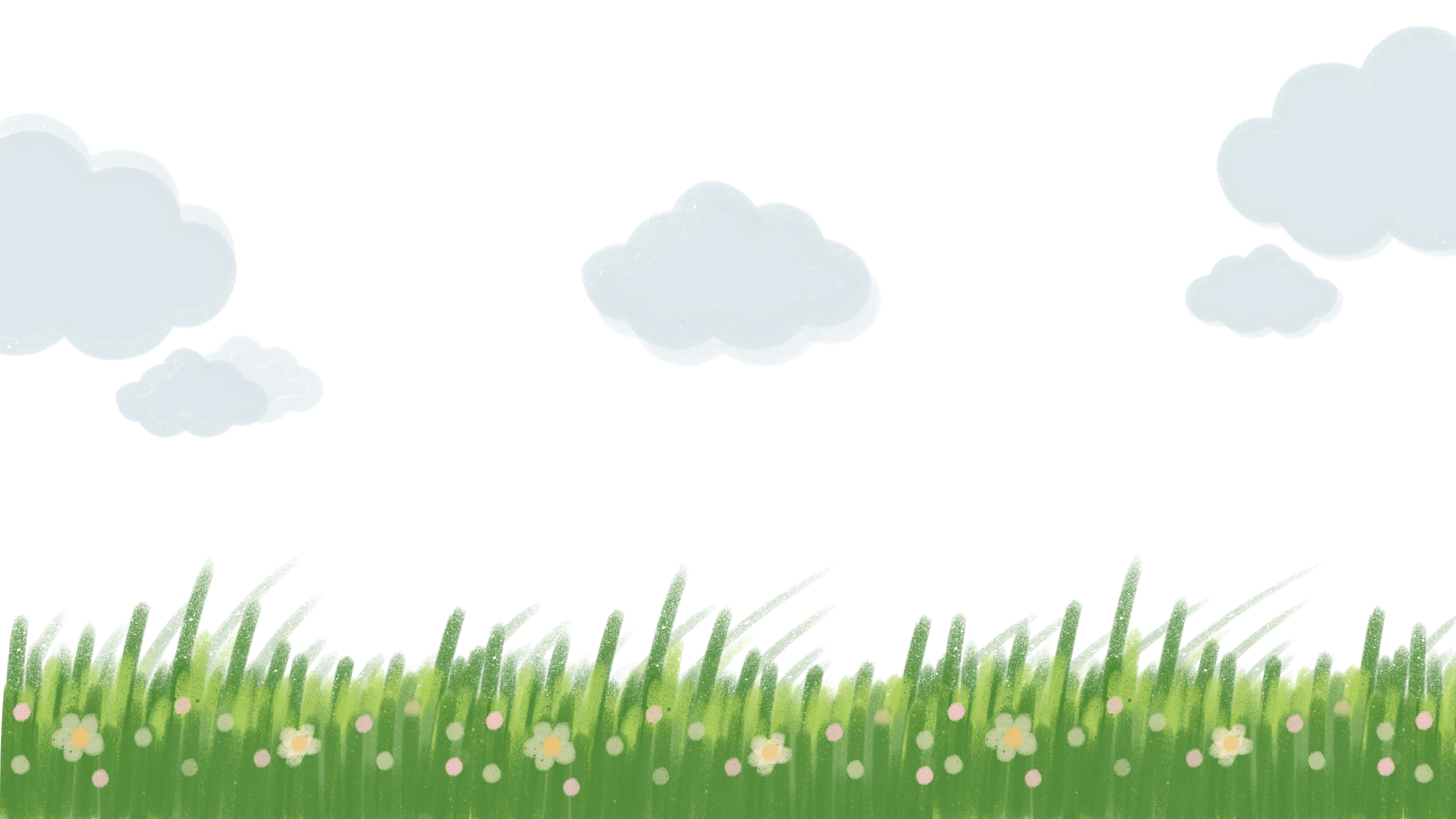 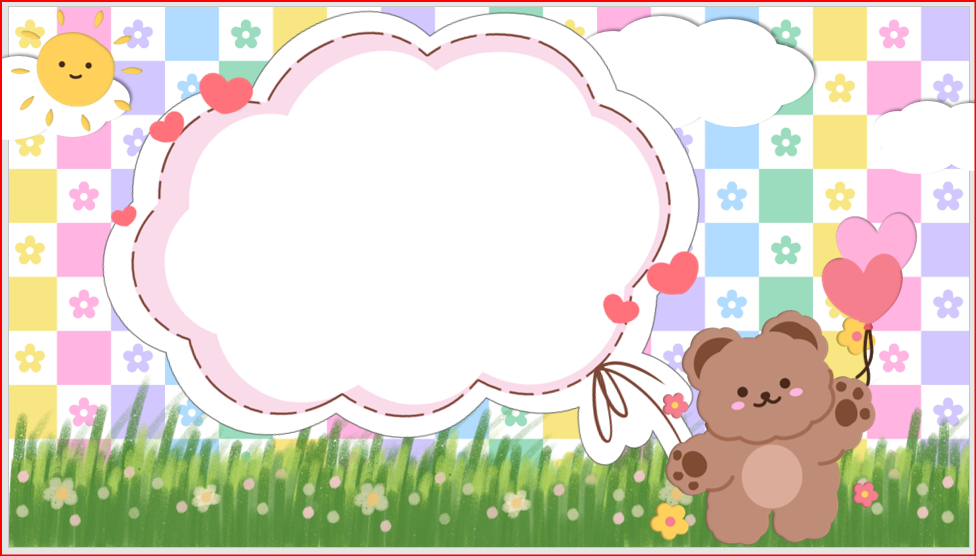 Luyện viết câu 
ứng dụng
Luyện viết câu
ứng dụng
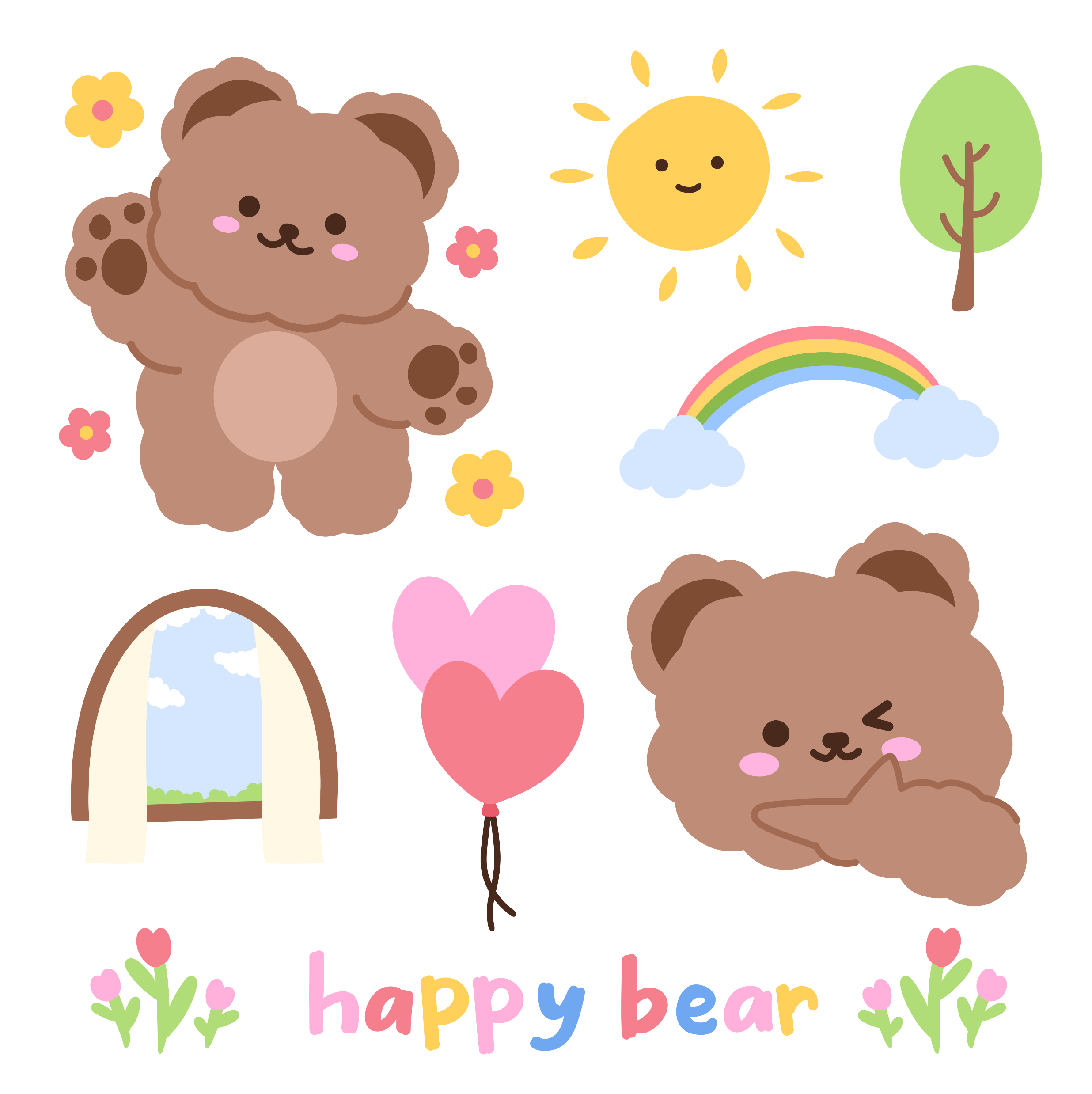 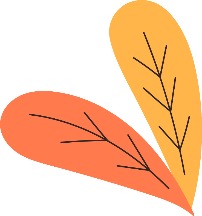 CÂU ỨNG DỤNG
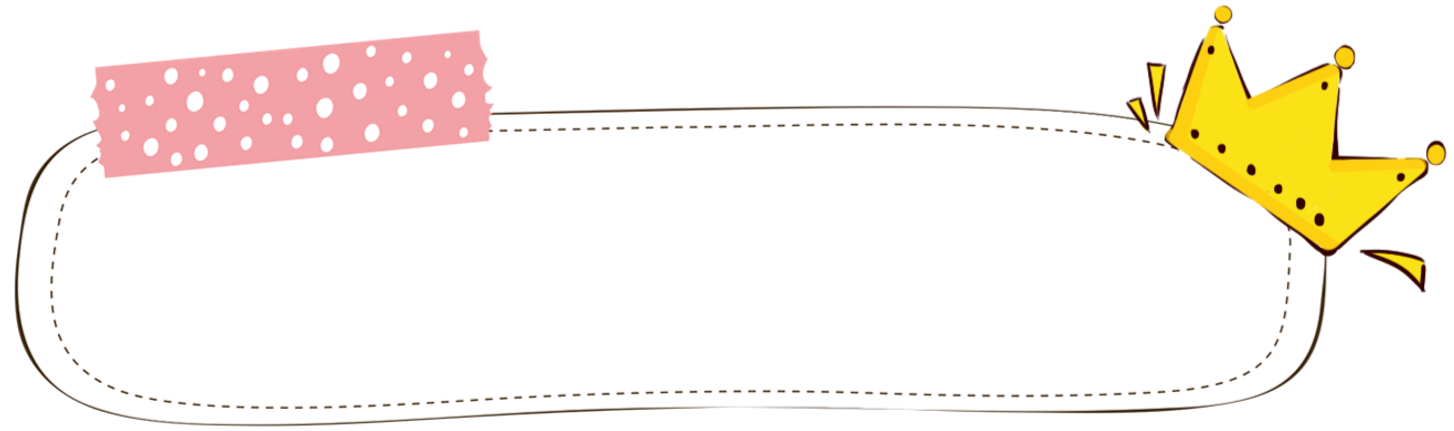 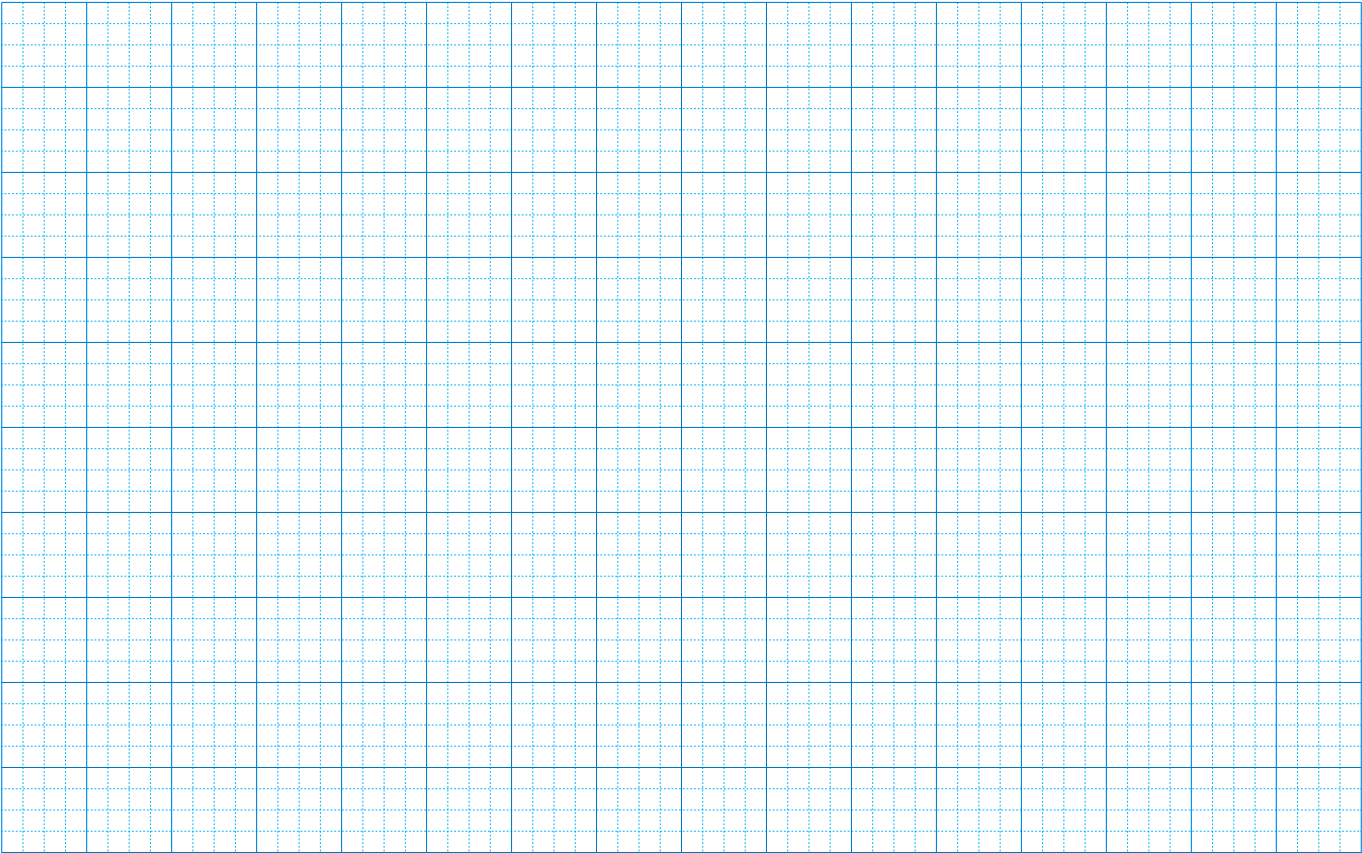 Trong câu ứng dụng trên, chữ nào được viết hoa? Vì sao?
Tháp Jười đẹp nhất bông sen
fiệt Wam đẹp nhất có tên Bác Hồ.
(Theo Bảo Định Giang)
VΗĞt hΞ cΪ εữ T, J, f, W   
νŰ εúng là tên ςiêng.
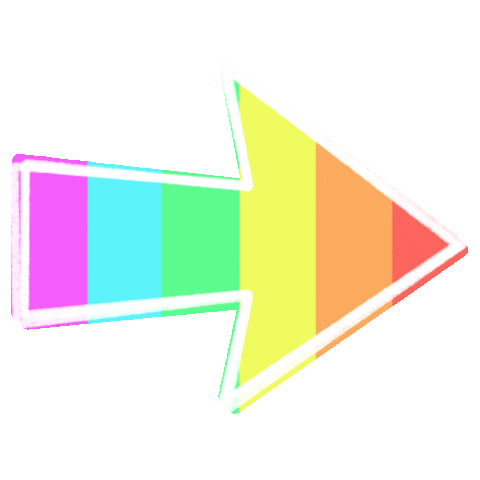 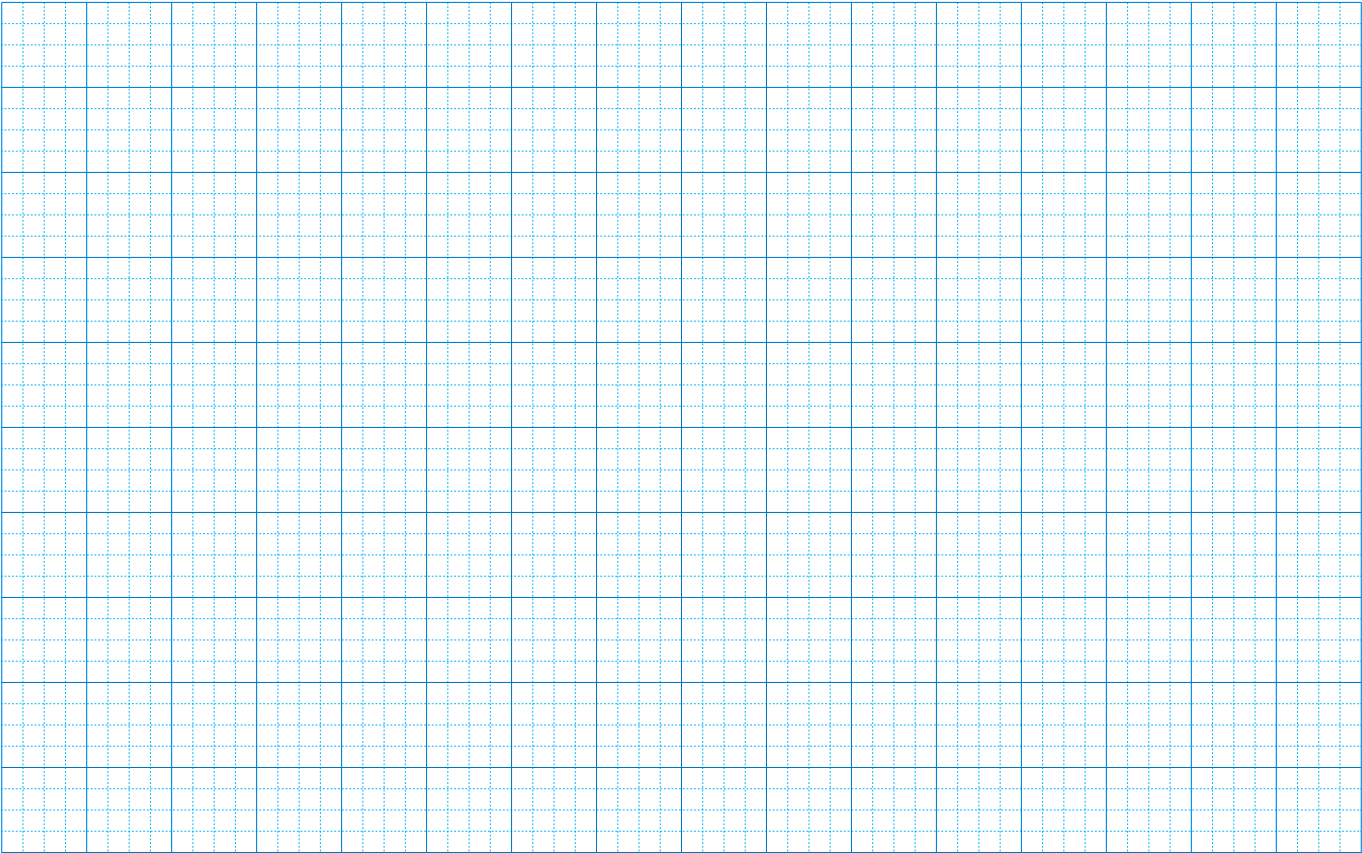 Ai Π λΰng bát cΧ đầy
Dẻo κΧ jŎ hạt, đắng cay juŪ ιần.
Ca dao
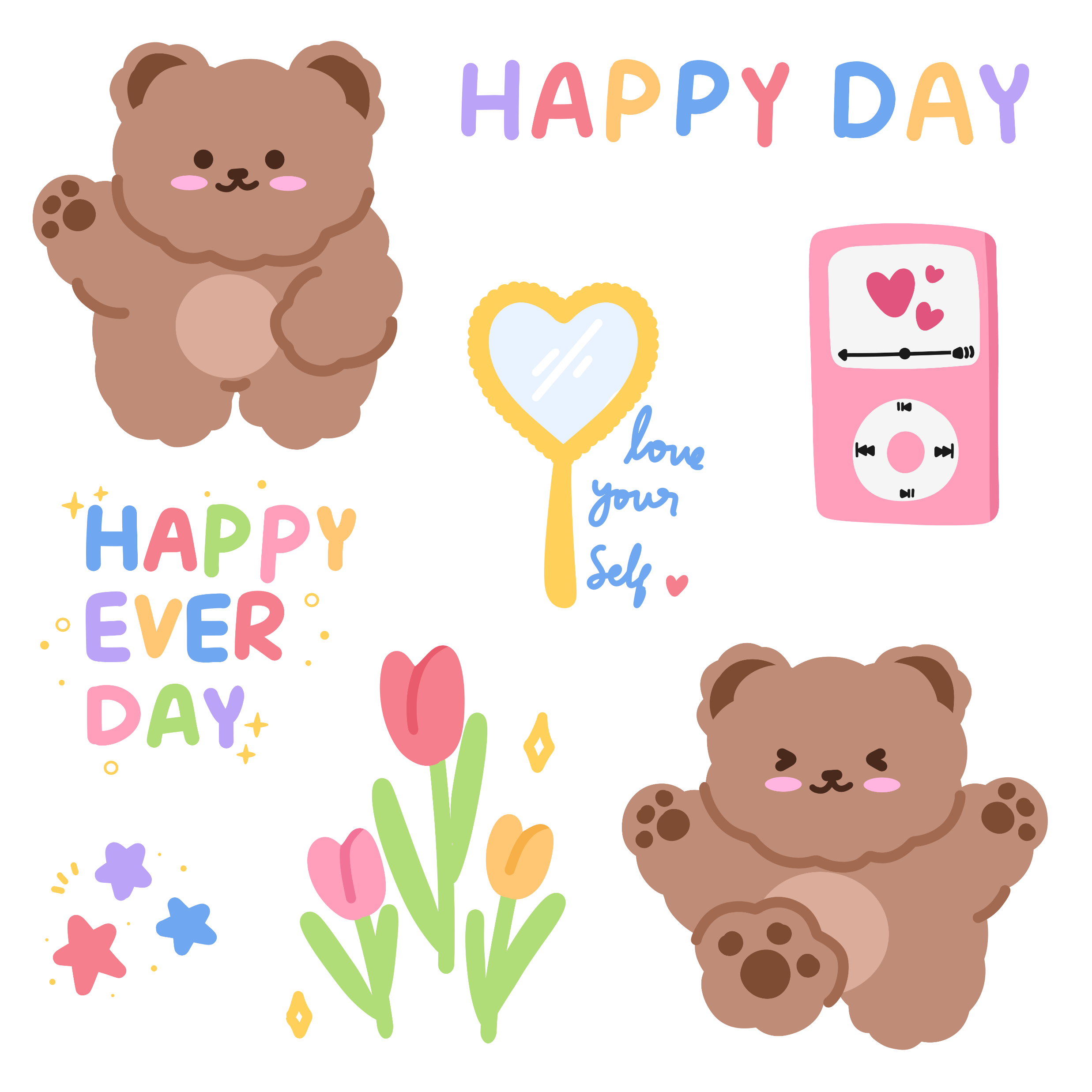 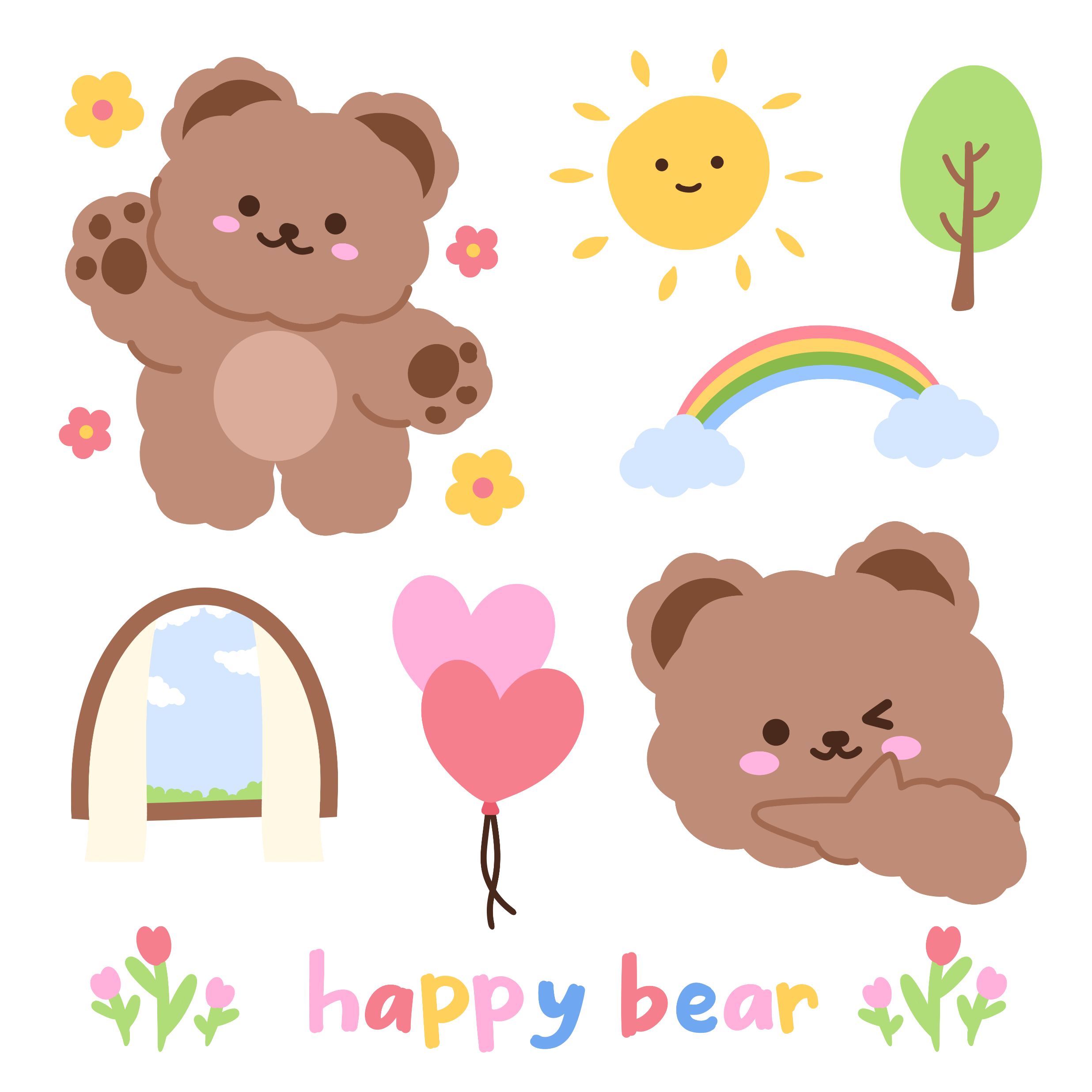 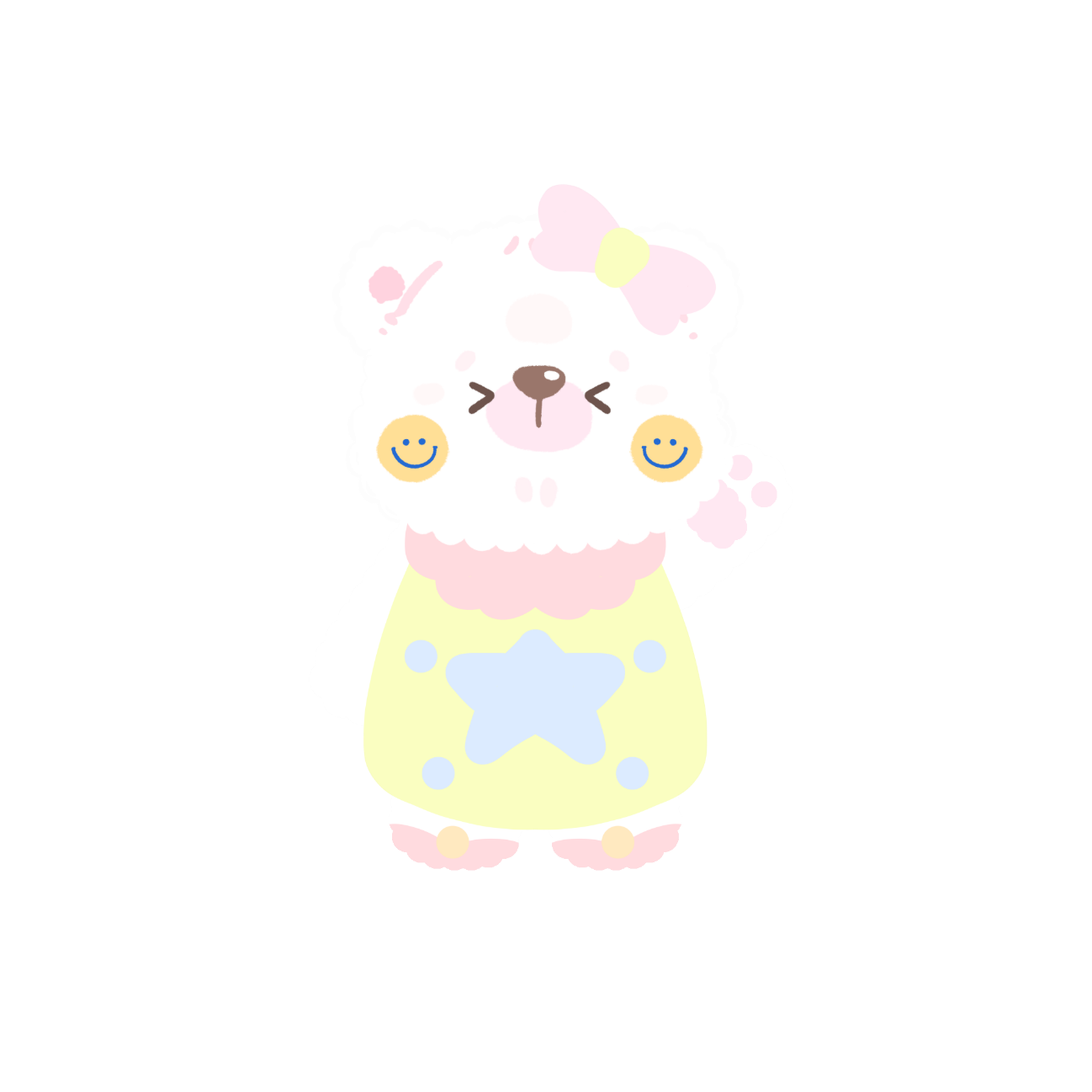 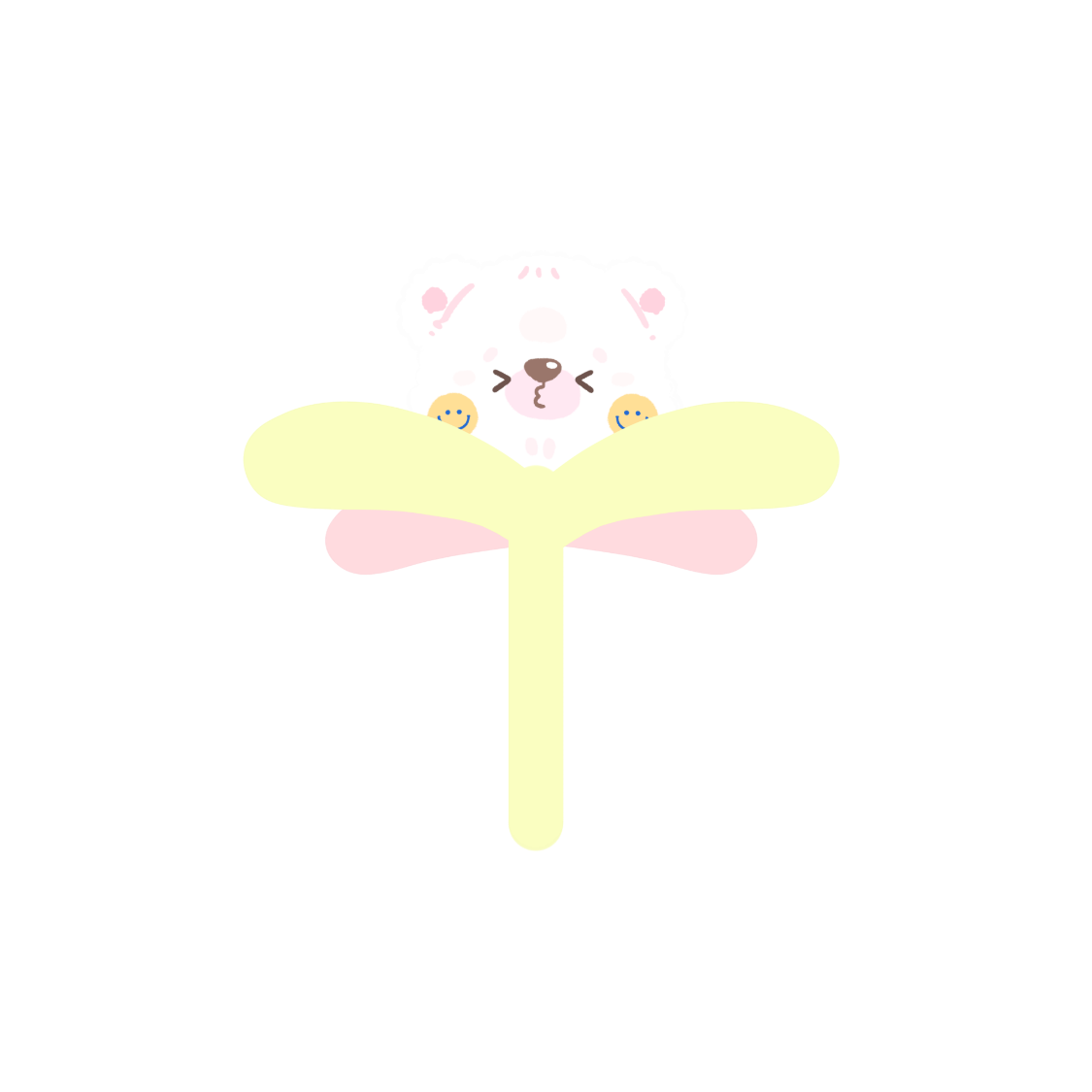 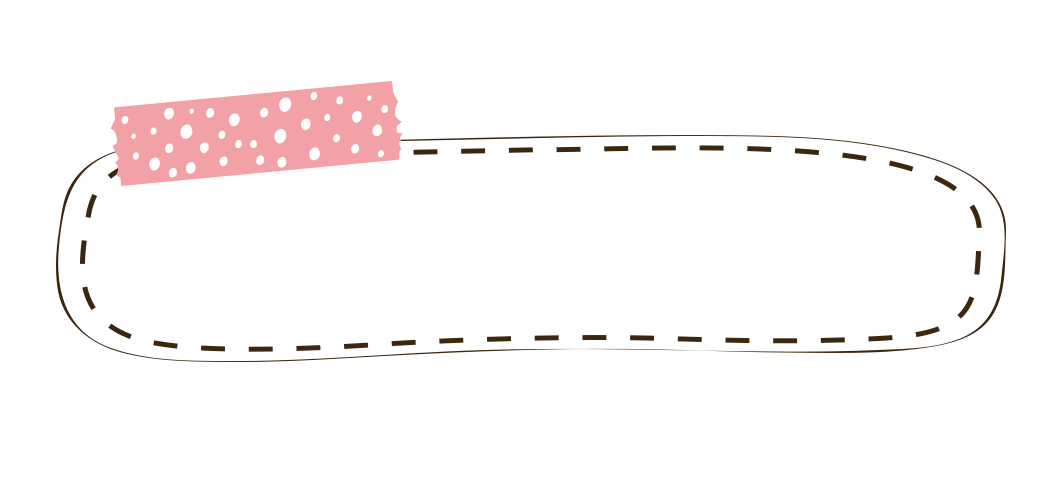 Câu ca dao là bài ca chứa chan tình cảm, tình yêu của người miền Nam kính dâng lên Bác. Qua câu ca dao này chúng ta thấy hình ảnh Bác càng cao đẹp hơn, gần gũi hơn. Bác muôn đời là hoa sen đẹp nhất, là những gì cao quý nhất, sáng ngời nhất của nước Việt Nam.
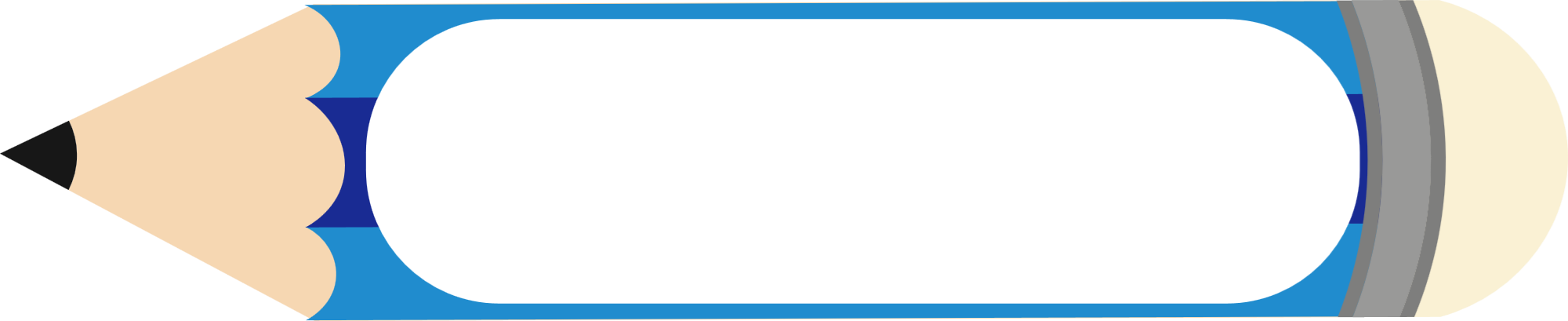 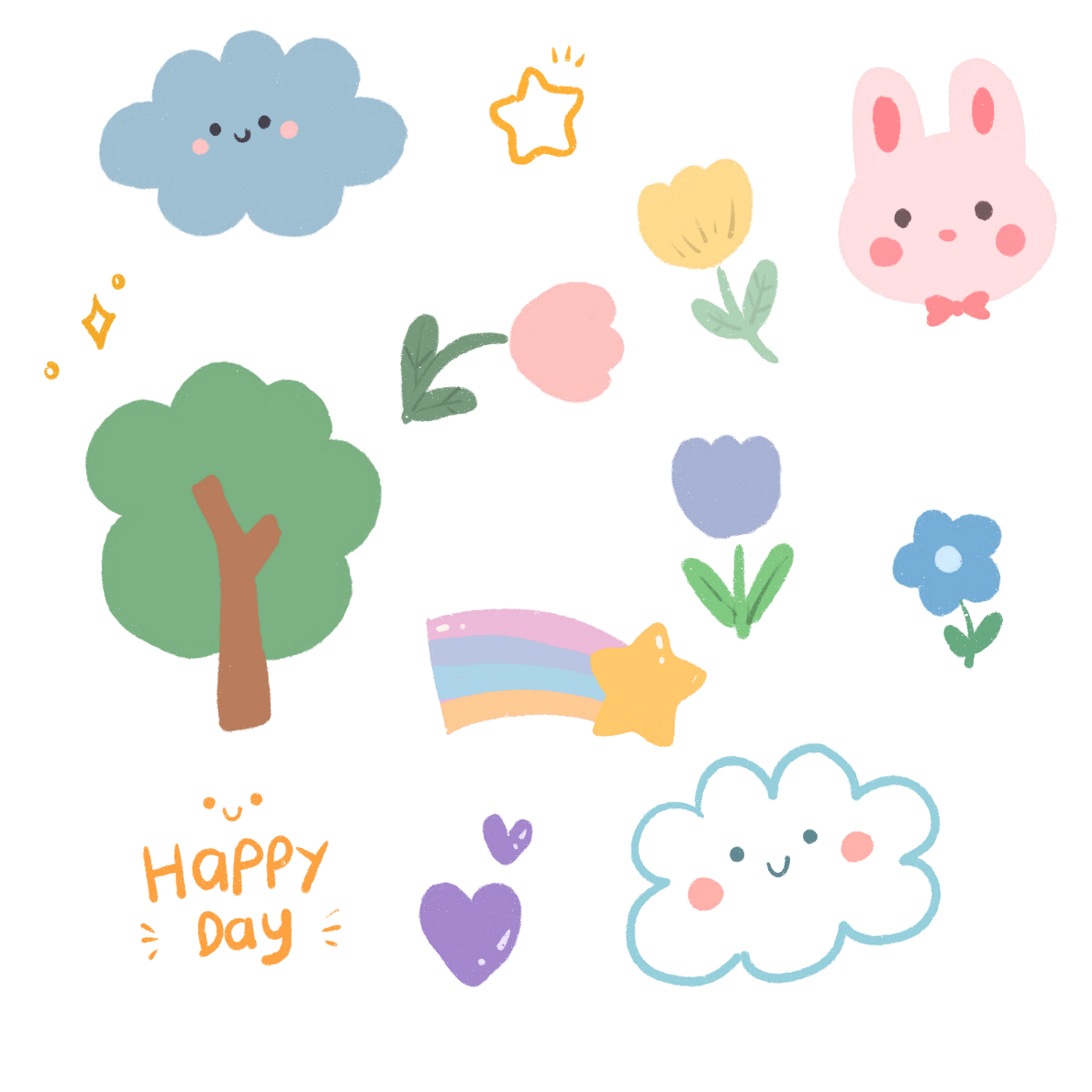 Lưu ý khi viết
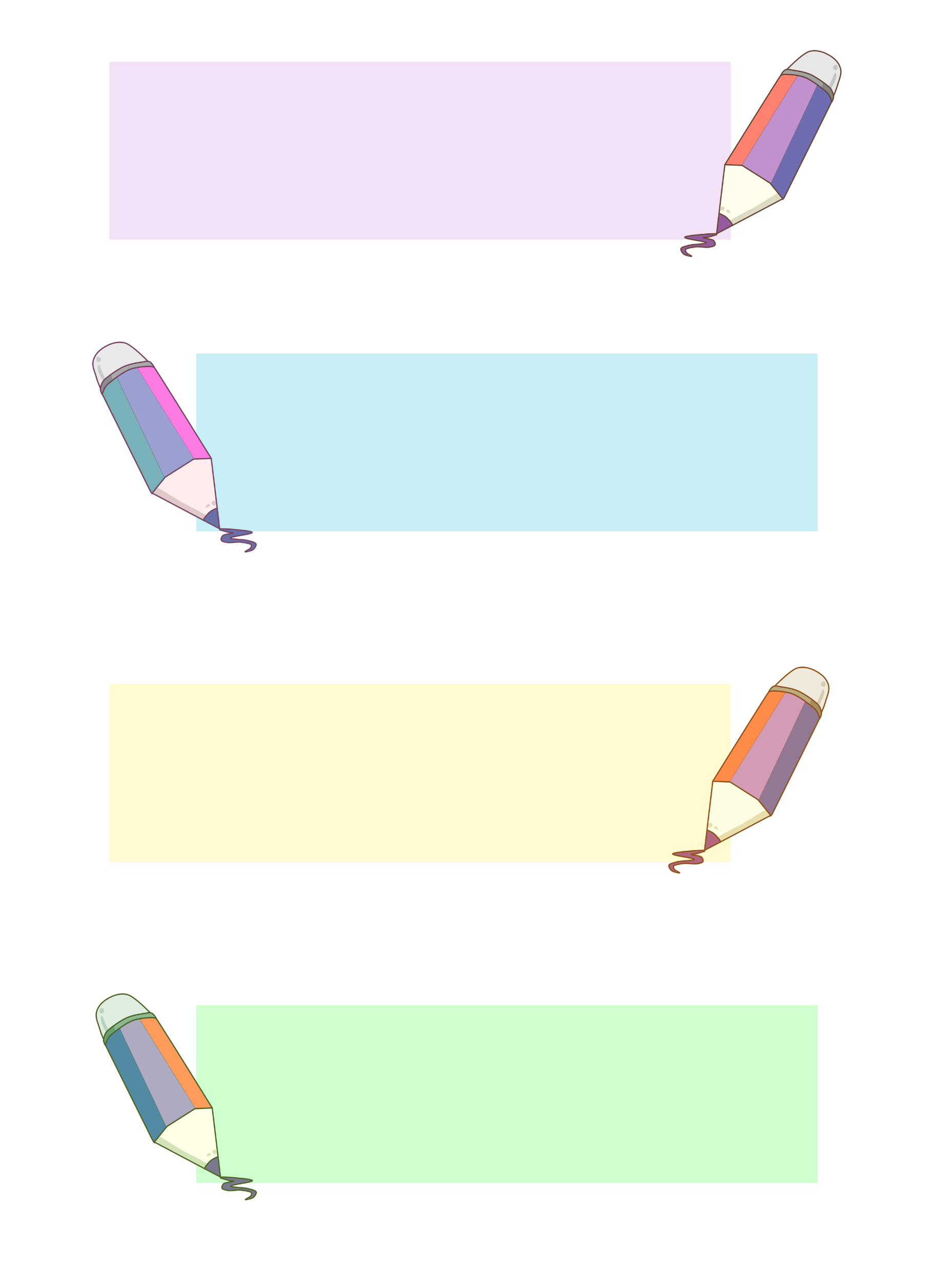 Viết đúng độ cao, độ rộng và đủ nét; nối nét liền mạch; viết đúng khoảng cách giữa các tiếng.
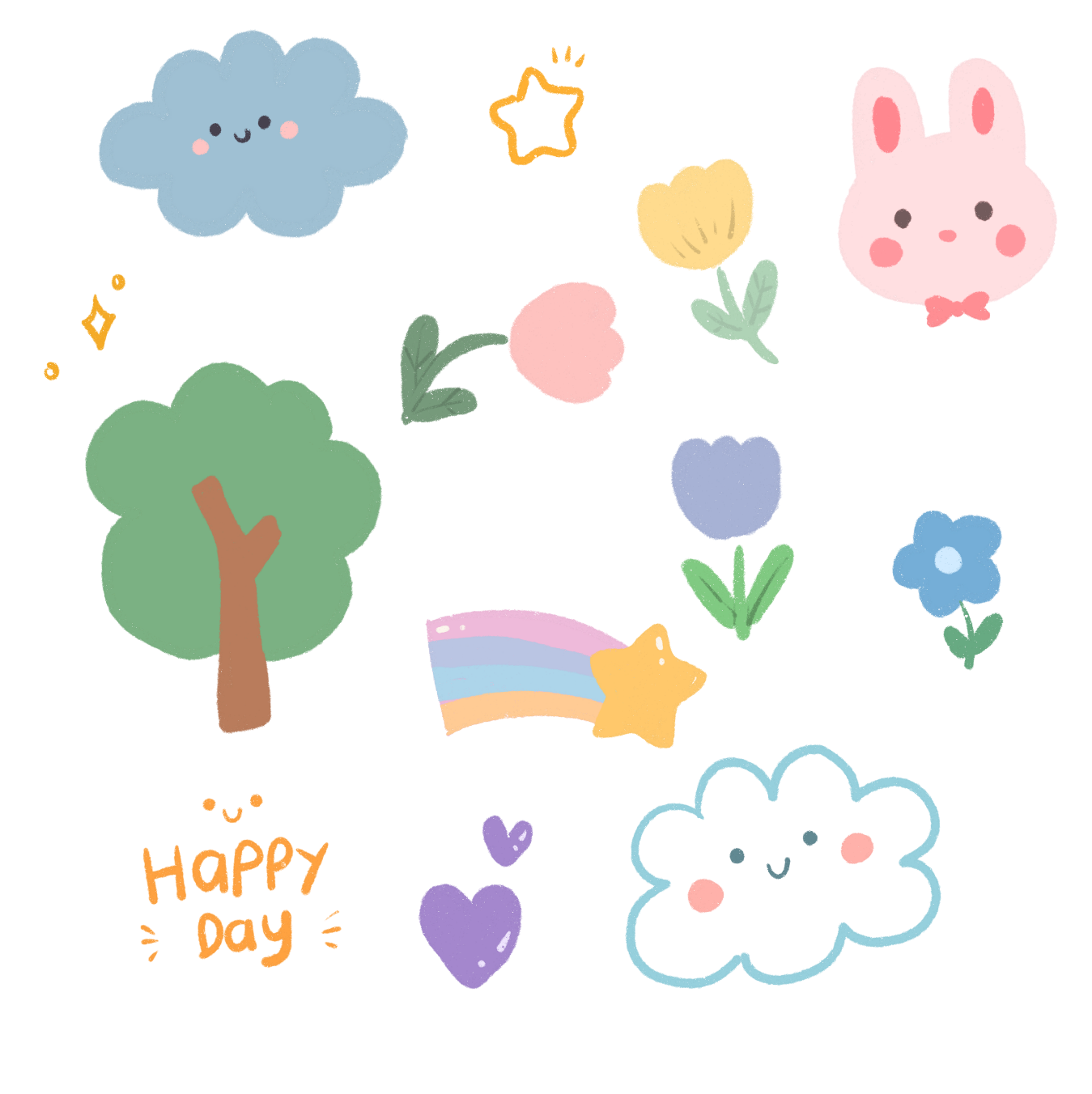 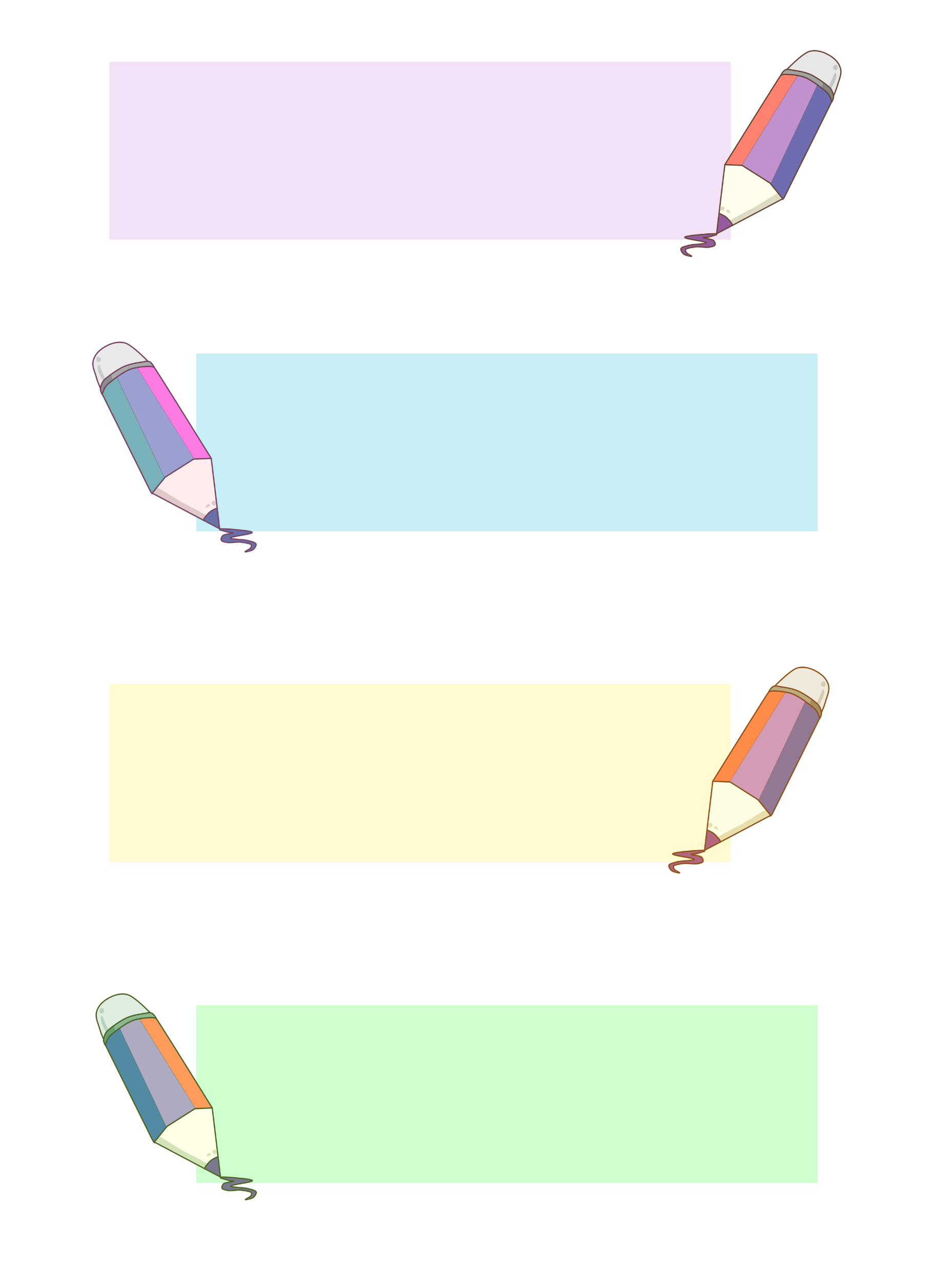 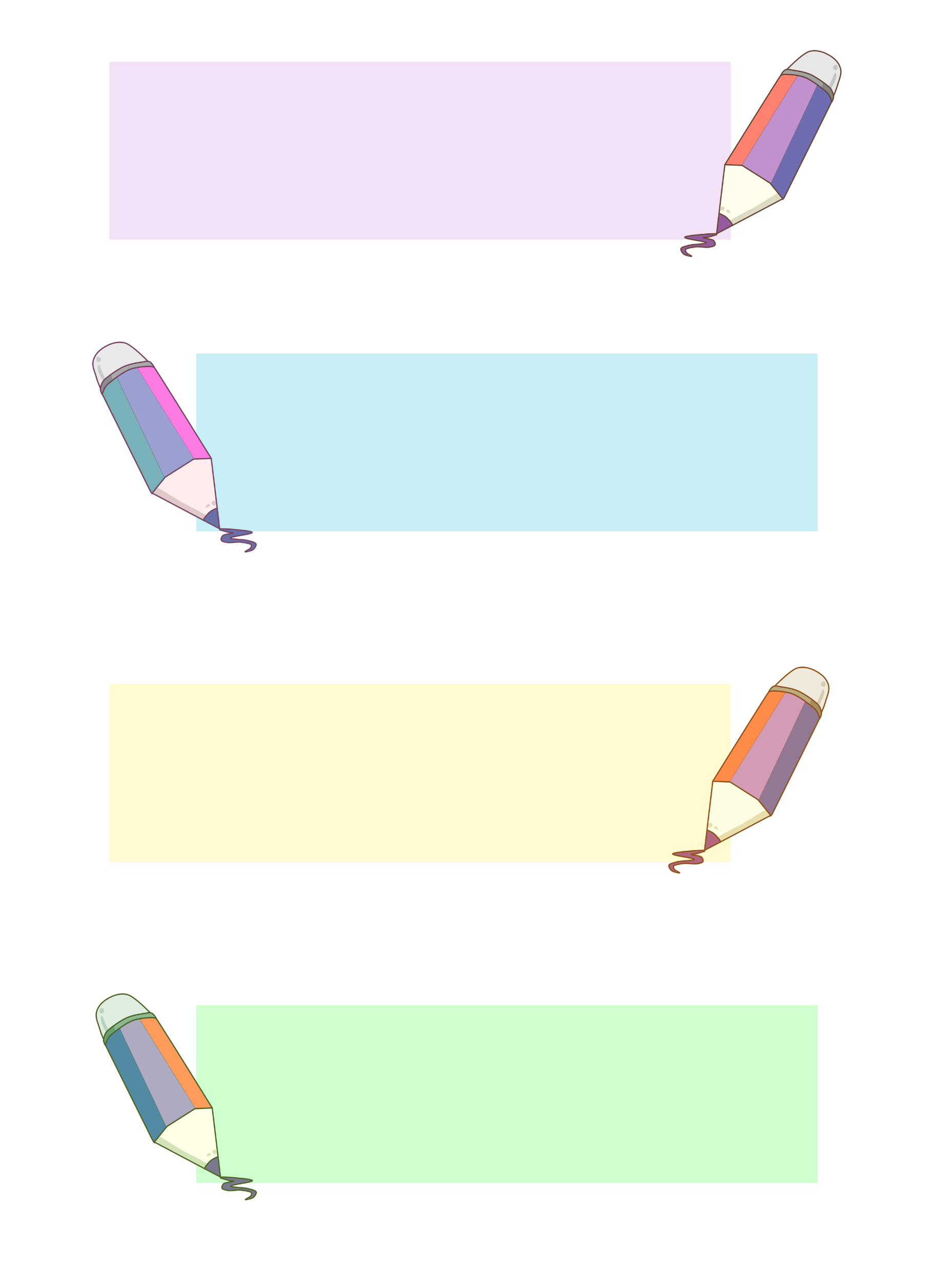 Viết hoa các chữ cái đầu câu, cuối câu có dấu chấm.
Vì là thơ lục bát nên dòng thơ thứ nhất lùi vào 2 ô li, dòng thơ thứ hai lùi vào 1 ô li.
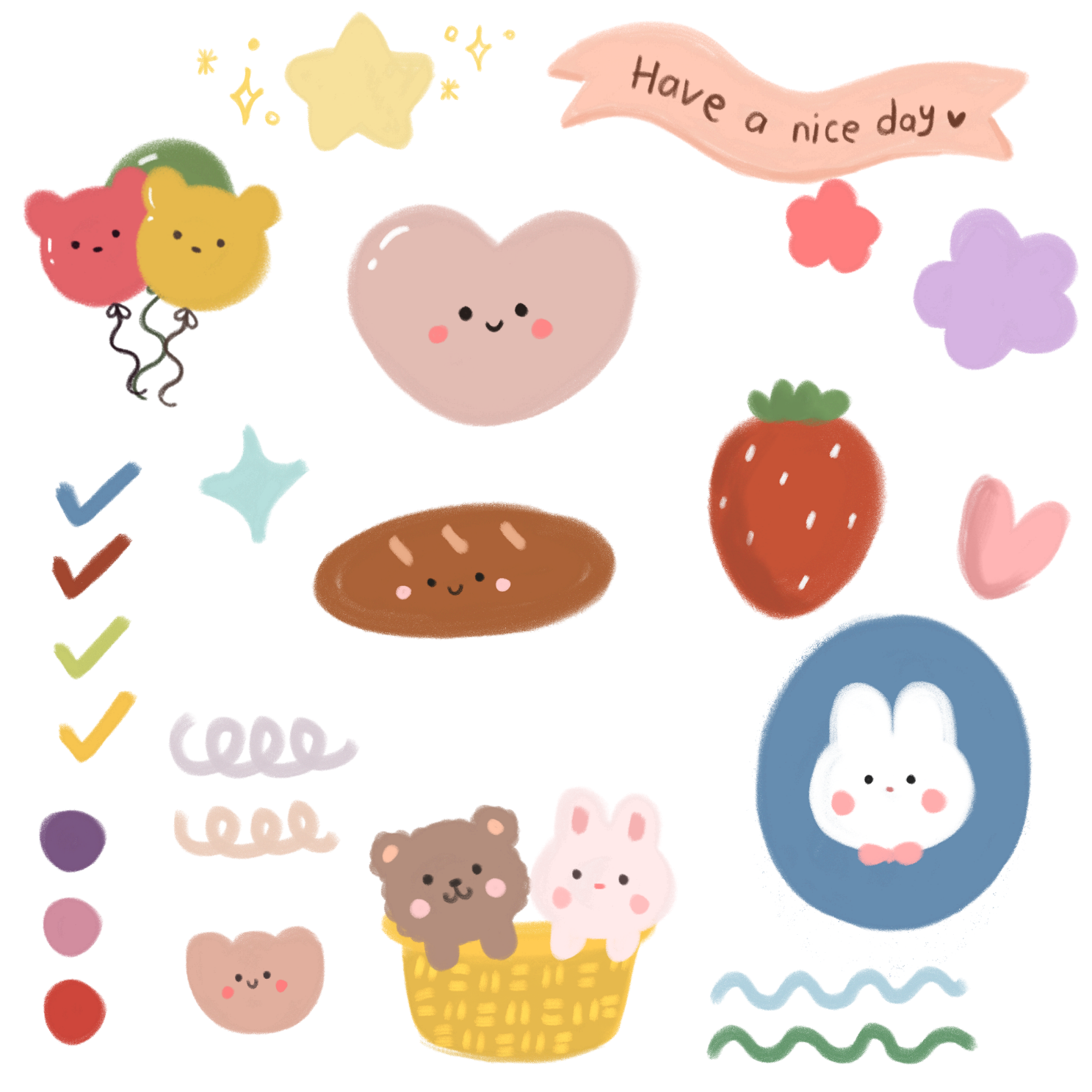 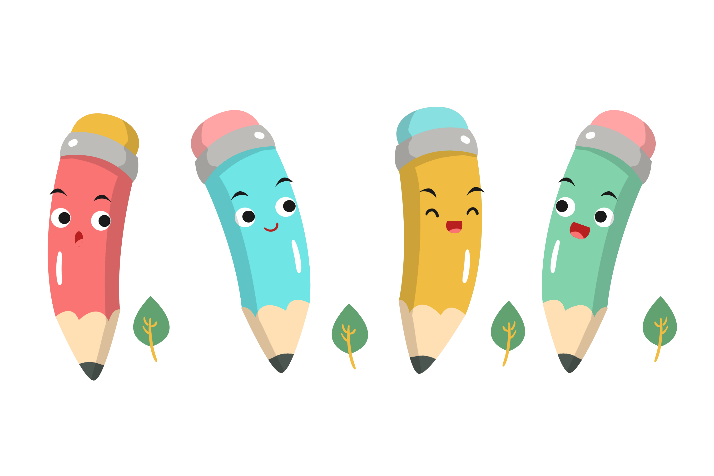 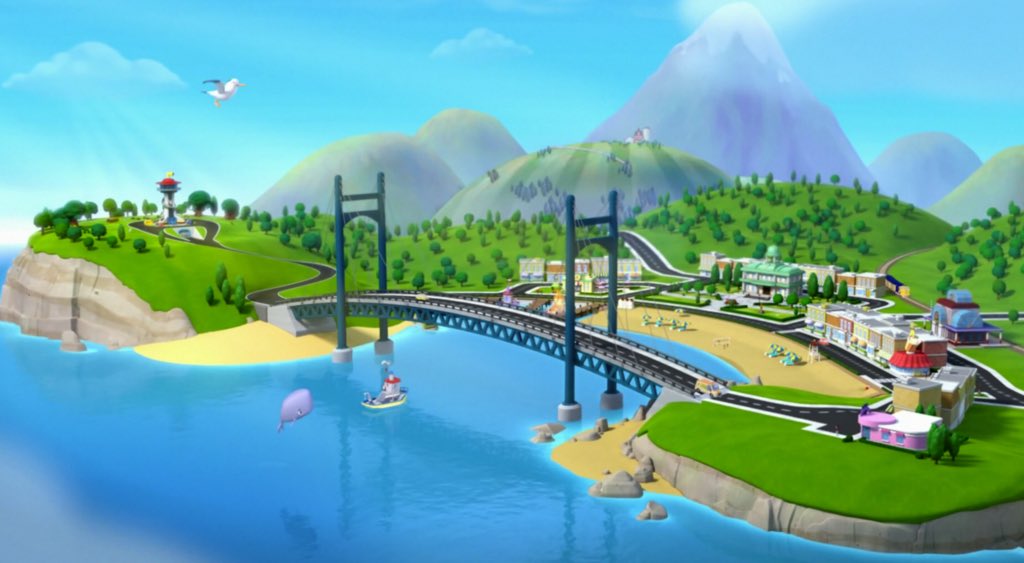 Dặn dò
- Luyện viết các chữ hoa đã học trong bài.
- Thực hiện các phần viết ở nhà trong vở Tập viết.
- Chuẩn bị bài học sau:…
- ……….
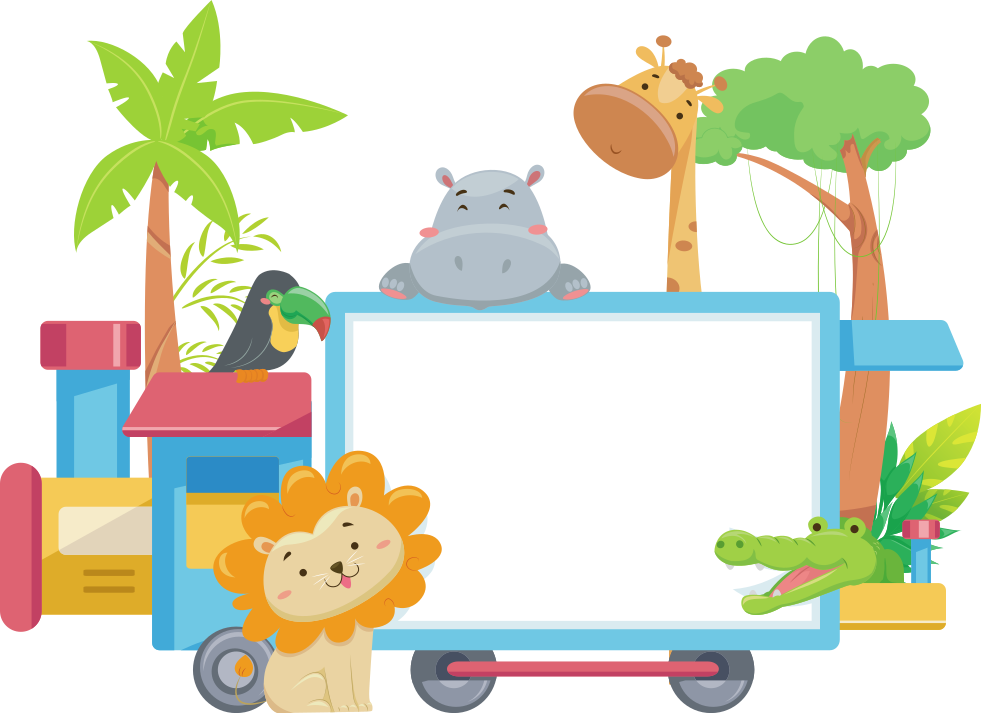 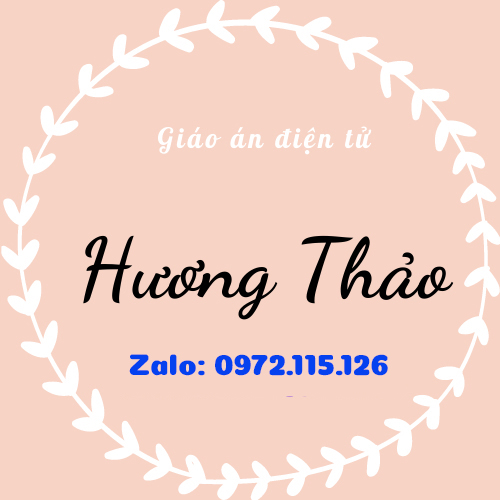 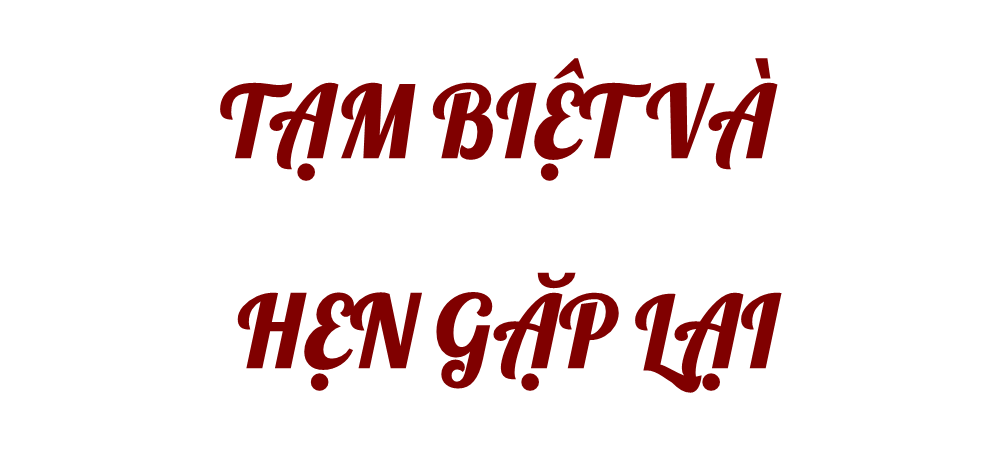